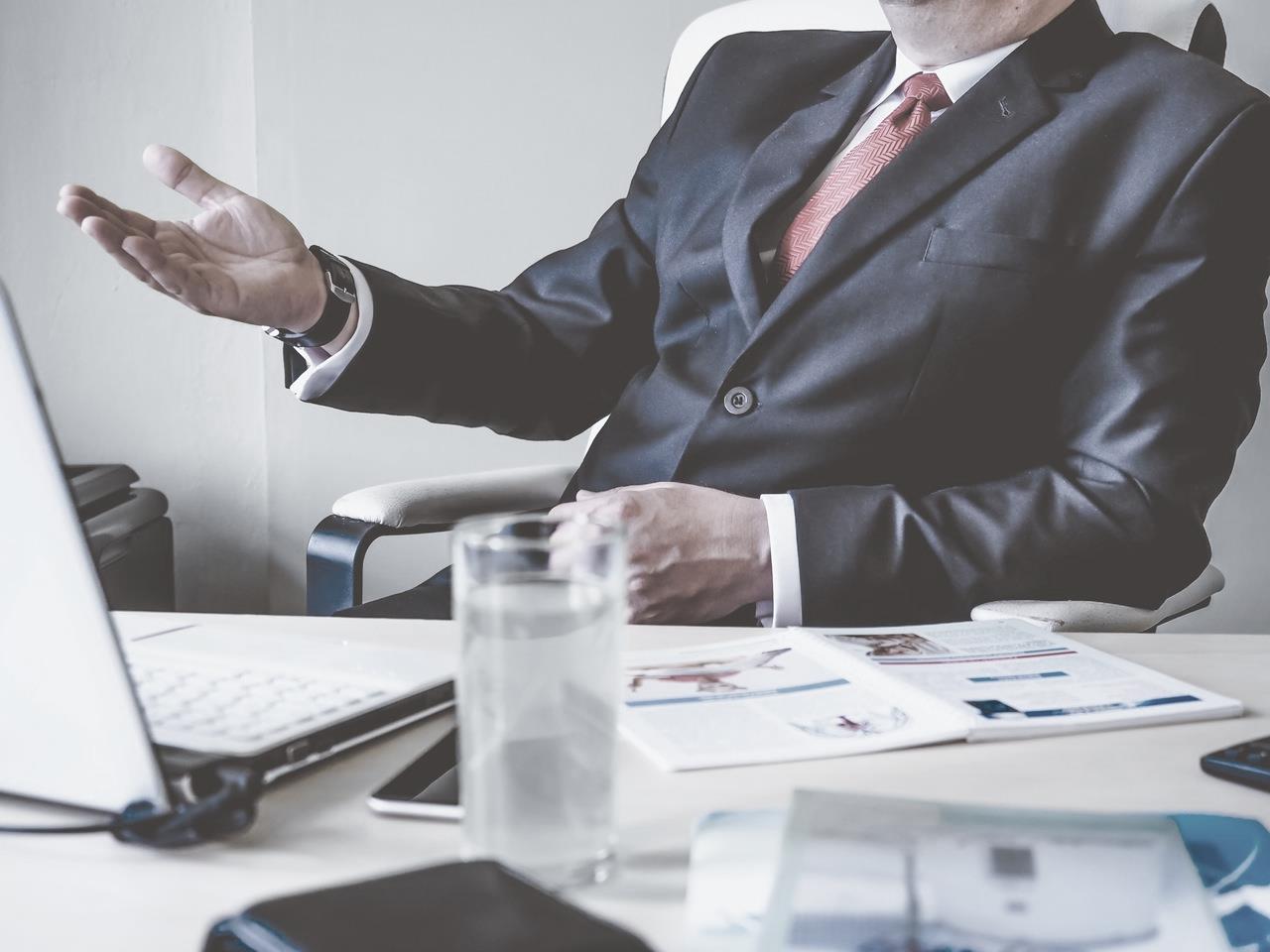 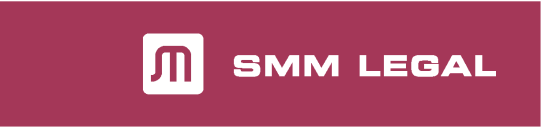 ZAMÓWIENIA IN HOUSE
W ŚWIETLE NOWYCH UWARUNKOWAŃ PRAWNYCH
DR JĘDRZEJ BUJNY
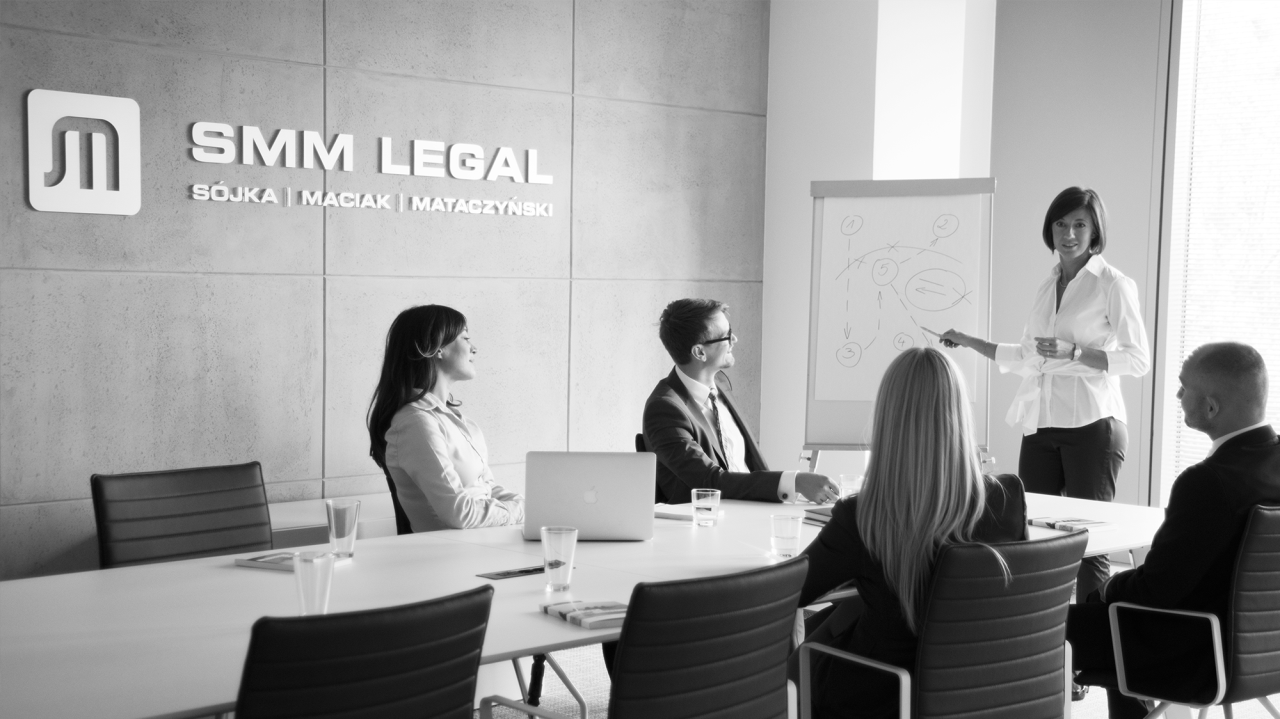 agenda
I
Kodyfikacja zamówień in house – ratio legis
II
Wykonywanie zadań własnych przez JST a zamówienia in house
Typy zamówień in house:
III
klasyczny
1
2
siostrzany
odwrócony
3
4
dla podmiotu kontrolowanego, przez podmioty kontrolujące
5
w ramach horyzontalnej współpracy publiczno-publicznej
Przesłanki udzielania in house – wątpliwości prawne
IV
Tryb udzielania zamówień in house
V
CZYM JEST IN HOUSE?
ZAMÓWIENIE IN HOUSE
Możliwość powierzenia realizacji zadań przez podmioty publiczne (w tym JST) „własnym” podmiotom z pominięciem trybów konkurencyjnych.
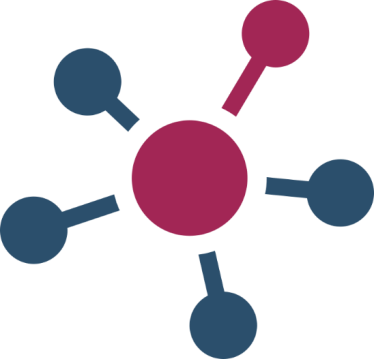 CZYM JEST ZAMÓWIENIE IN HOUSE?
SENSU STRICTE
SENSU LARGO
Podmiot publiczny udziela zamówienia swojej jednostce organizacyjnej, pozbawionej odrębnej osobowości prawnej (zamówienie wewnątrz instytucji).*
Podmiot publiczny zawiera umowę z odrębnym podmiotem trzecim, który jest wprawdzie obdarzony osobowością prawną, ale jest równocześnie kontrolowany przez podmiot publiczny.
*  Opinia rzecznika generalnego J. Kokott w sprawie C - 458/03 "Parking Brixen GmbH"
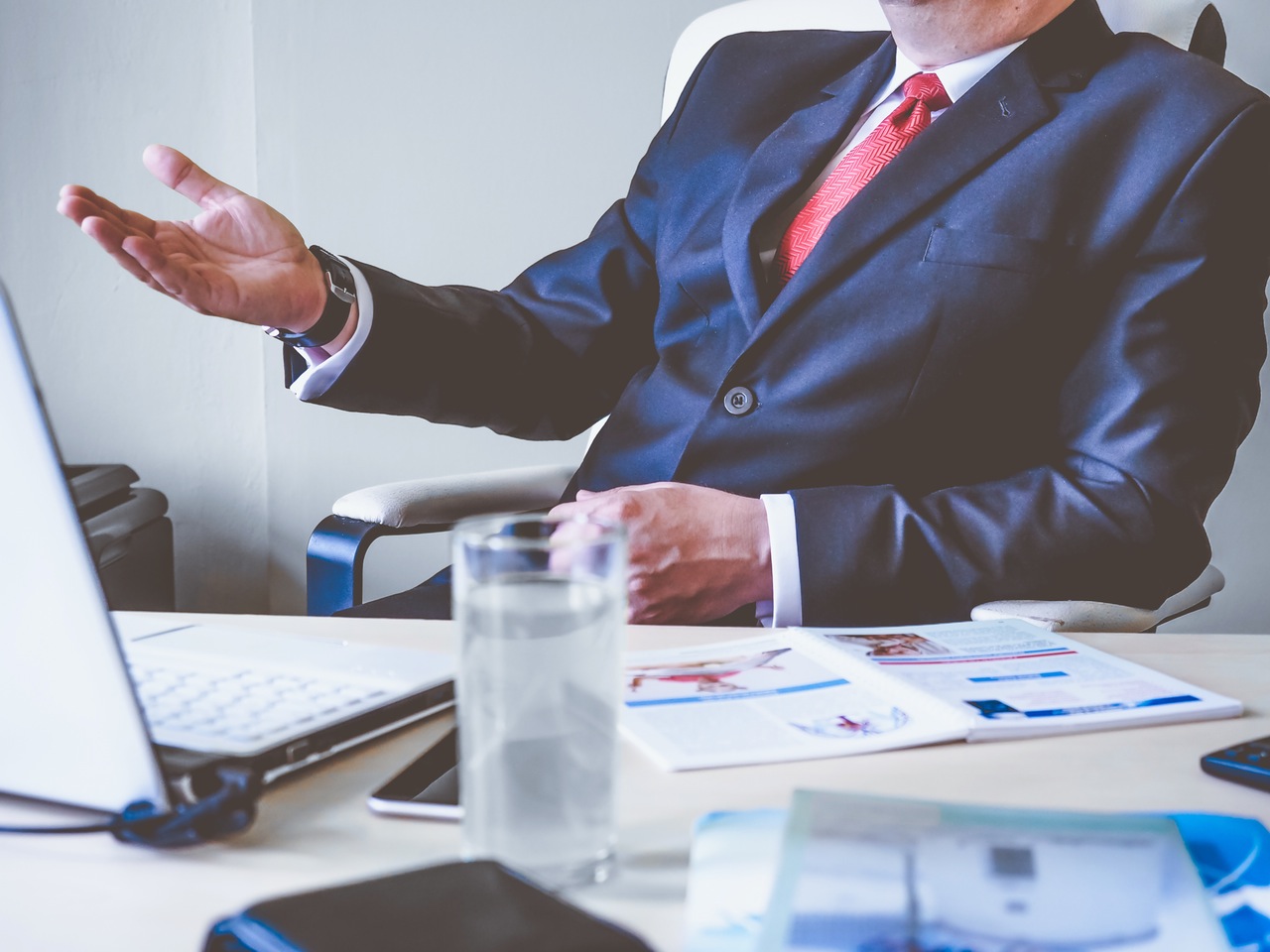 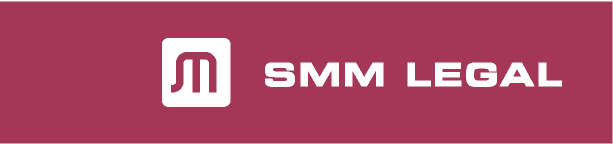 ?
Czy zamówienia in house były dopuszczalne przed 1 stycznia 2017 r.
Tak, ale zasady ich udzielania nie były uregulowany w sposób jednoznaczny. 

Stosowanie tego typu zamówień wymagało odwoływania się do orze-cznictwa Trybunału Sprawiedliwości Unii Europejskiej (wcześniej ETS) oraz Naczelnego Sądu Administracyjnego.
WYBRANE ORZECZNICTWO TSUE DOT. IN HOUSE TZW. DOKTRYNA TECKAL
Orzeczenie Europejskiego Trybunału Sprawiedliwości z dnia 18 listopada 1999 r. w sprawie C–107/98 „Teckal Srl v. Comune di Viano”
Trybunał wskazał, że pod pewnymi warunkami zamawiający może nie być zobowiązany do przestrzegania przepisów o zamówieniach publicznych w sytuacji, kiedy umowa o zamówienie publiczne jest zawierana z wykonawcą będącym podmiotem odrębnym od zamawiającego pod względem prawnym.
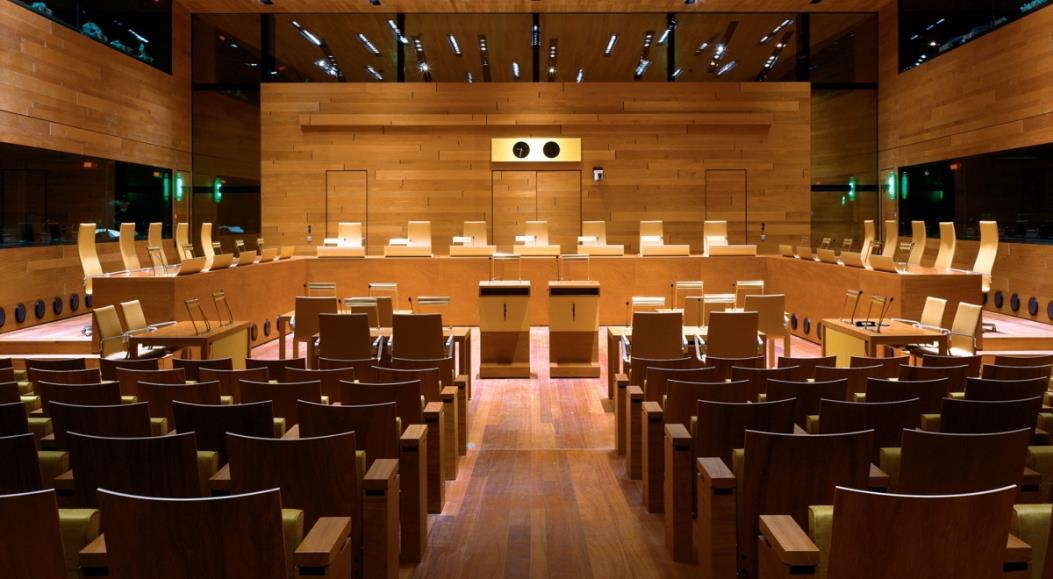 WYBRANE ORZECZNICTWO TSUE DOT. IN HOUSE TZW. DOKTRYNA TECKAL
W orzeczeniu Teckal  Trybunał wskazało dwa warunki, które powinny być spełnione, aby możliwe było odstąpienie od obowiązku stosowania przepisów o zamówieniach publicznych w przypadku zawierania umowy przez podmiot publiczny z podmiotem od niego formalnie odrębnym, obdarzonym odrębną osobowością prawną:
1) sprawowanie przez podmiot publiczny kontroli podobnej „analogicznej” do tej, jaką sprawuje w stosunku do swoich własnych służb,
2) wykonywanie przez kontrolowany podmiot zasadniczej części jego działalności na rzecz podmiotu kontrolującego.
WYBRANE ORZECZNICTWO TSUE DOT. IN HOUSE TZW. DOKTRYNA TECKAL
Dopuszczalność zamówień „in house” ETS (obecnie TSUE) potwierdzał i precyzował w kolejnych orzeczeniach.
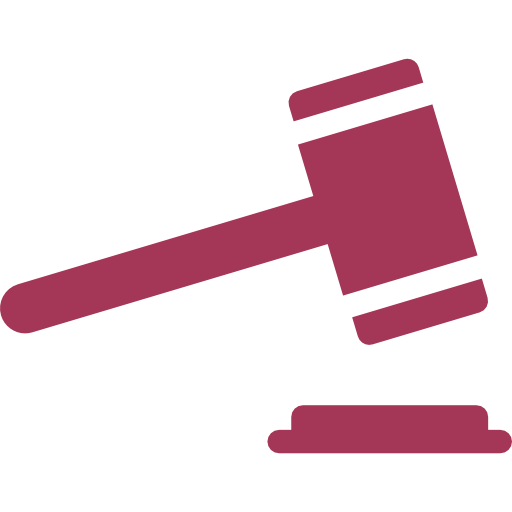 WYBRANE ORZECZNICTWO TSUE DOT. IN HOUSE TZW. DOKTRYNA TECKAL
Orzeczenie ETS z dnia 13 stycznia 2005 r. w sprawie C–84/03 „Komisja Wspólnot Europejskich v. Królestwo Hiszpanii”
Trybunał stwierdził, że by uznać dane zamówienie za zamówienie podlegające wspólnotowym przepisom w zakresie zamówień publicznych wystarczy w zasadzie, by zamówienie zostało udzielone przez jednostkę zamawiającą podmiotowi oddzielnemu w sensie prawnym od zamawiającego.
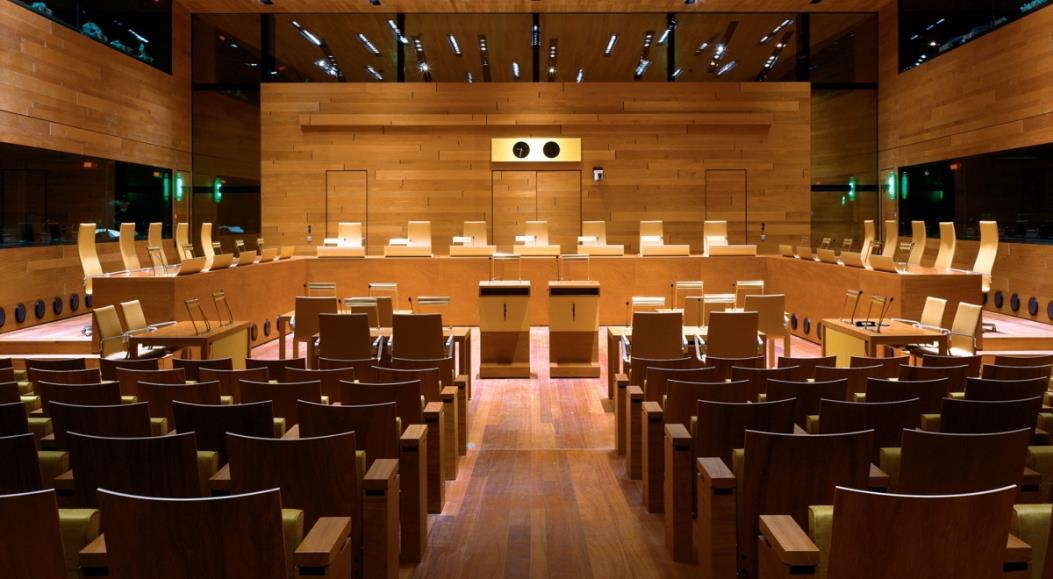 WYBRANE ORZECZNICTWO TSUE DOT. IN HOUSE TZW. DOKTRYNA TECKAL
Orzeczenie ETS z dnia 13 stycznia 2005 r. w sprawie C–84/03 „Komisja Wspólnot Europejskich v. Królestwo Hiszpanii”
!
Odmienna sytuacja może mieć miejsce wyłącznie wtedy, gdy jednostka administracji sprawuje nad tym podmiotem kontrolę podobną do kontroli nad własnymi służbami i jednocześnie podmiot ten wykonuje przede wszystkim zadania na rzecz jednostki administracji, której podlega.
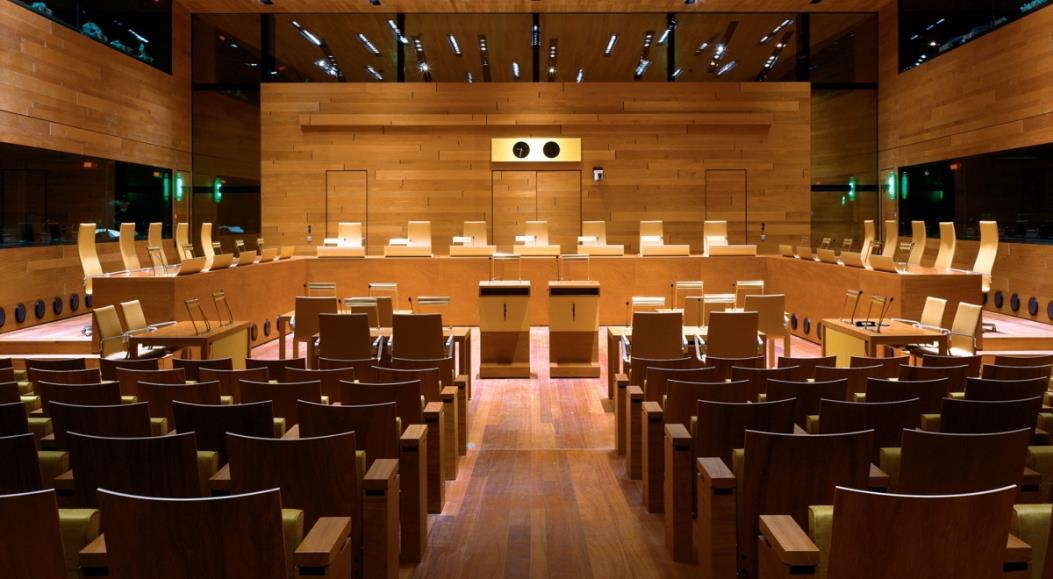 WYBRANE ORZECZNICTWO TSUE DOT. IN HOUSE TZW. DOKTRYNA TECKAL
Orzeczenie ETS z dnia 11 stycznia 2005 r. w sprawie C–26/03 „Stadt Halle”
Dotyczyło kwestii dopuszczalności pominięcia procedur zamówień publicznych w przypadku tzw. zamówień quasi wewnętrznych.
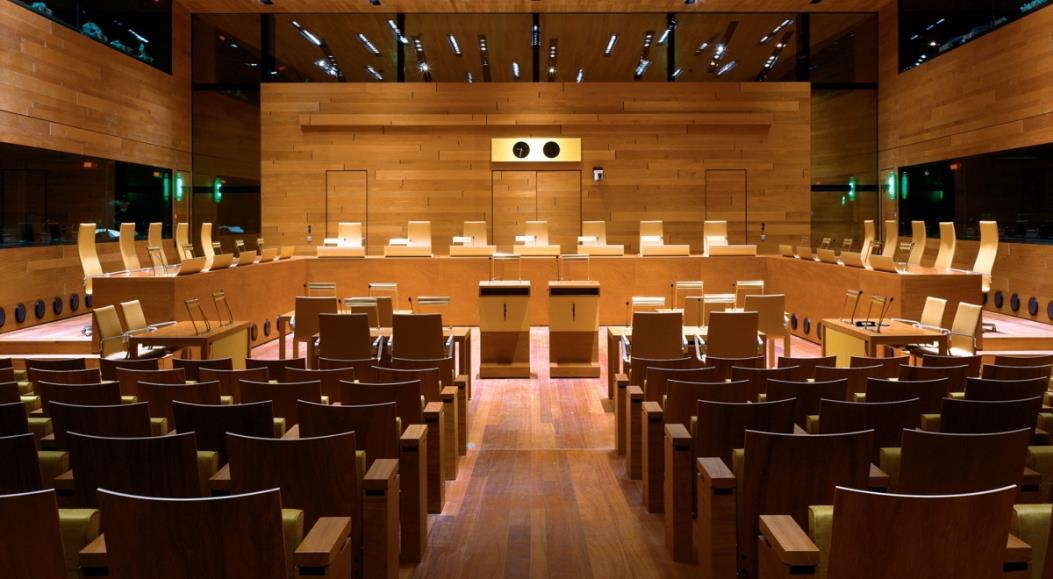 Problem prawny: czy dyrektywy mają zastosowanie do zawierania umów ze spółkami o kapitale mieszanym.
?
WYBRANE ORZECZNICTWO TSUE DOT. IN HOUSE TZW. DOKTRYNA TECKAL
Miasto Halle
Spółka z o.o.RPL Lochau
Zamówienie
1. Miasto Halle zleciło, bez przeprowadzenia procedury udzielenia zamówienia publicznego, firmie RPL Lochau opracowanie projektu, mającego na celu wstępne przetwarzanie, odzyskiwanie i neutralizację odpadów komunalnych.
Orzeczenie ETS z dnia 11 stycznia 2005 r. w sprawie C–26/03  „Stadt Halle”
WYBRANE ORZECZNICTWO TSUE DOT. IN HOUSE TZW. DOKTRYNA TECKAL
Miasto Halle
Spółka z o.o.RPL Lochau
Zamówienie
2. Jednocześnie miasto Halle podjęło decyzję, również bez publikacji ogłoszenia zapraszającego do składania ofert, o wszczęciu negocjacji z tą samą firmą, dotyczących usuwania tych odpadów.
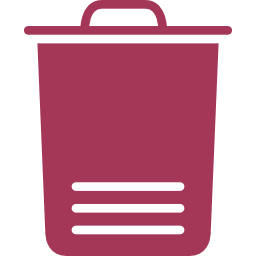 Orzeczenie ETS z dnia 11 stycznia 2005 r. w sprawie C–26/03  „Stadt Halle”
WYBRANE ORZECZNICTWO TSUE DOT. IN HOUSE TZW. DOKTRYNA TECKAL
Miasto Halle
Spółka z o.o.RPL Lochau
75% udziałów 
Miasto Halle
25% udziałów Podmiot prywatny
Decyzja o podpisaniu umowy bez przeprowadzenia postępowania o udzielenie zamówienia została zakwestionowana przez inne przedsiębiorstwo, które także było zainteresowane świadczeniem przedmiotowych usług.
WYBRANE ORZECZNICTWO TSUE DOT. IN HOUSE TZW. DOKTRYNA TECKAL
Miasto Halle
Spółka z o.o.RPL Lochau
Miasto Halle utrzymywało, że w omawianej sytuacji nie miało miejsca udzielenia zamówienia, lecz raczej „transakcja wewnętrzna”, ponieważ przedsiębiorstwo, które otrzymało zlecenie, było kontrolowane przez zamawiającego.
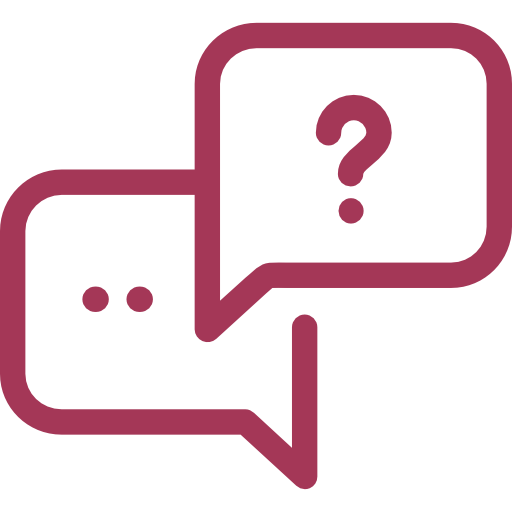 WYBRANE ORZECZNICTWO TSUE DOT. IN HOUSE TZW. DOKTRYNA TECKAL
Orzeczenie ETS z dnia 11 stycznia 2005 r. w sprawie C–26/03 „Stadt Halle”
Trybunał zwrócił uwagę, że w sprawie C–107/98 Teckal wykonawca stanowił wyłączną własność podmiotów publicznych.
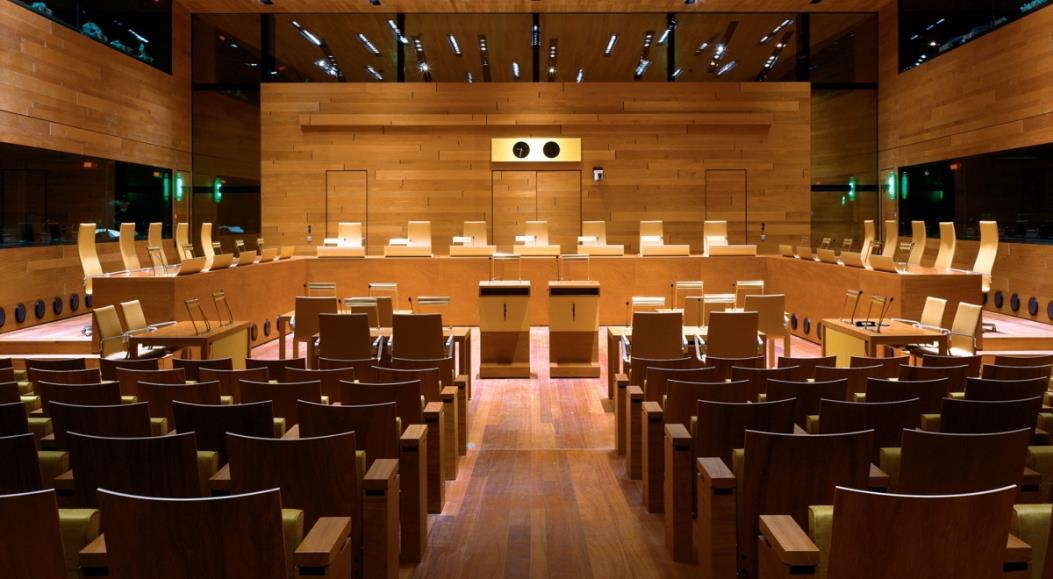 Tymczasem w przypadku przedsiębiorstwa, z którym została zawarta umowa w sprawie będącej przedmiotem orzekania, mniejszościowe udziały należały do podmiotu prywatnego.
WYBRANE ORZECZNICTWO TSUE DOT. IN HOUSE TZW. DOKTRYNA TECKAL
Orzeczenie ETS z dnia 11 stycznia 2005 r. w sprawie C–26/03 „Stadt Halle”
Zdaniem Trybunału fakt ten - nawet w sytuacji, kiedy większość udziałów należy do podmiotu publicznego -  wyklucza możliwość sprawowania przez instytucję zamawiającą kontroli analogicznej do tej, jaką sprawuje ona nad własnymi służbami.
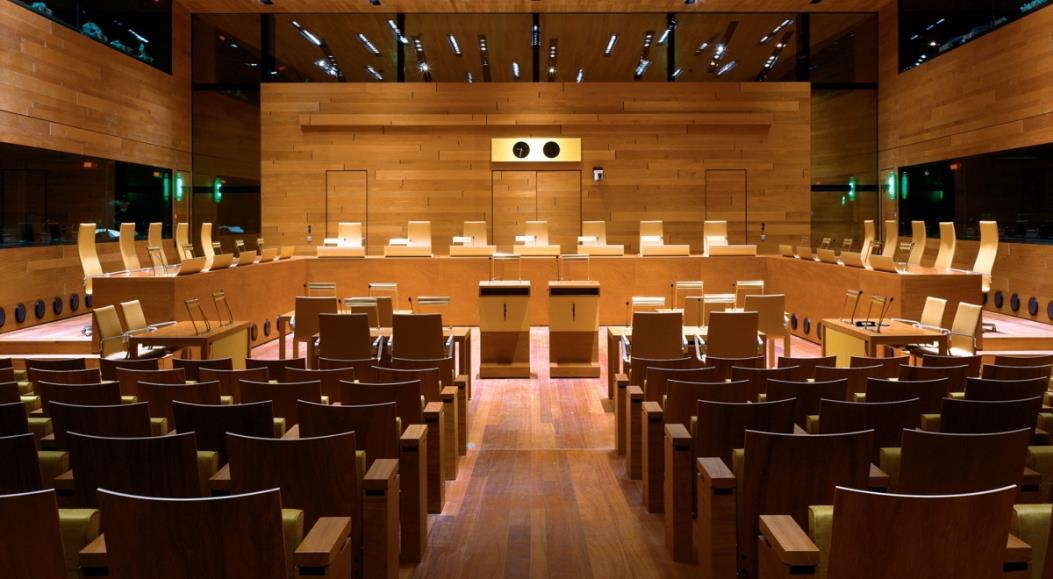 WYBRANE ORZECZNICTWO TSUE DOT. IN HOUSE TZW. DOKTRYNA TECKAL
Orzeczenie ETS z dnia 11 stycznia 2005 r. w sprawie C–26/03 „Stadt Halle”
Trybunał stwierdził, iż: ”w przypadku, gdy instytucja zamawiająca zamierza zawrzeć umowę o charakterze odpłatnym, dotyczącą usług podlegających przedmiotowemu zakresowi stosowania dyrektywy 92/50, ze spółką odrębną od niej pod względem prawnym, w której kapitale ma udział wraz z jednym lub kilkoma przedsiębiorstwami prywatnymi, procedury udzielania zamówień publicznych określone w tej dyrektywie zawsze powinny być stosowane”.
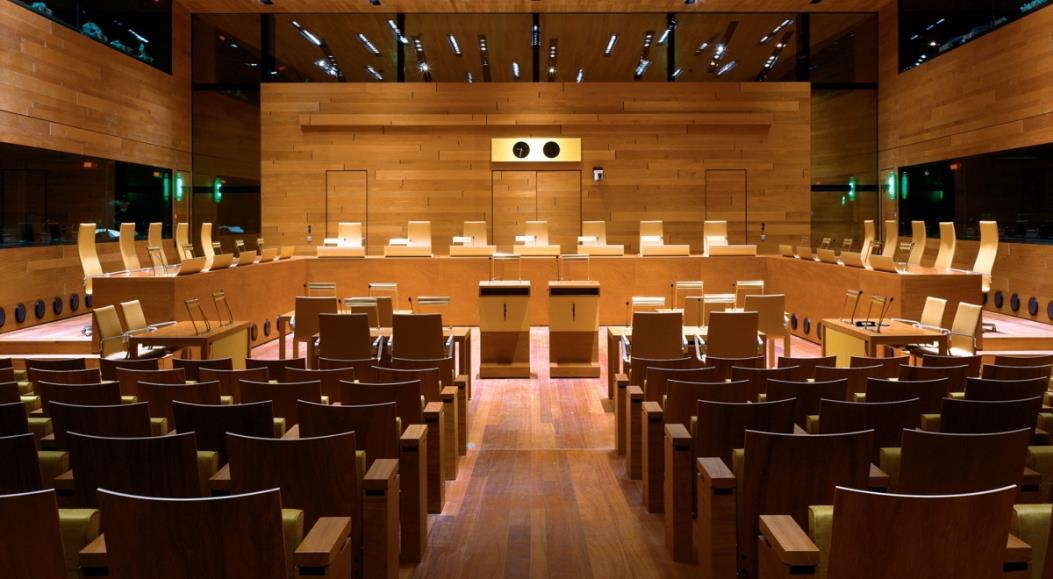 WYBRANE ORZECZNICTWO TSUE DOT. IN HOUSE TZW. DOKTRYNA TECKAL
Orzeczenie ETS z dnia 11 stycznia 2005 r. w sprawie C–26/03 „Stadt Halle”
Wielkość udziału kapitału prywatnego jest bez znaczenia dla oceny, czy zachodzi obowiązek stosowania dyrektywy. Udział kapitału prywatnego może być więc zupełnie znikomy, wręcz symboliczny, a i tak zamówienie będzie objęte zakresem przepisów o zamówieniach publicznych, gdyż nie będzie spełniony jeden z warunków określonych w sprawie C–107/98 Teckal.
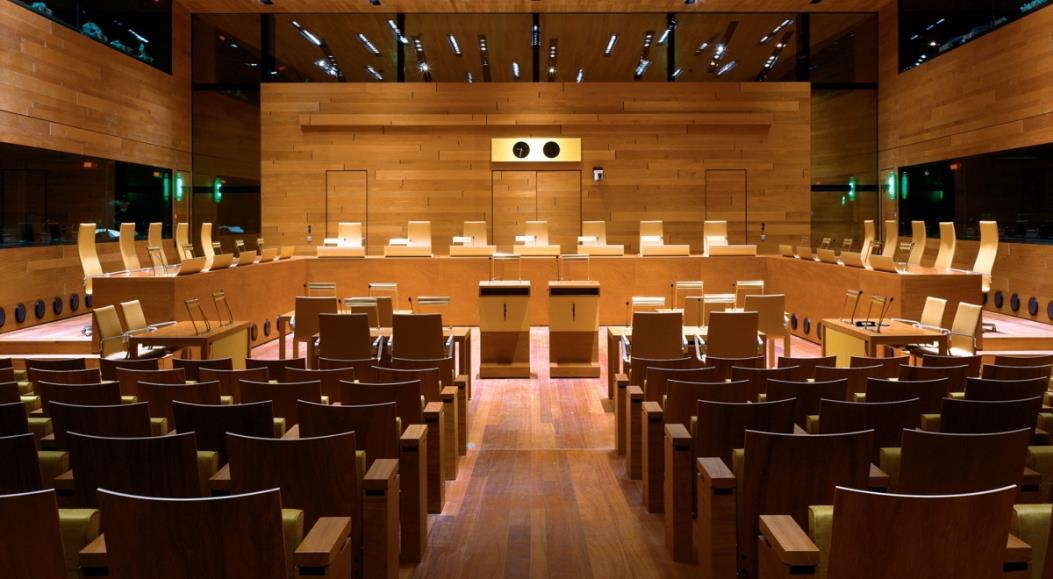 WYBRANE ORZECZNICTWO TSUE DOT. IN HOUSE TZW. DOKTRYNA TECKAL
Orzeczenie ETS z dnia 13 października 2005 r. w sprawie C–458/03 „Parking Brixen GmbH”
W rozstrzyganej sprawie zamówienie, którego przedmiotem było zarządzanie publicznymi parkingami na terenie jednej z włoskich gmin, zostało udzielone bez przeprowadzenia przetargu przedsiębiorstwu stanowiącemu wyłączną własność gminy.
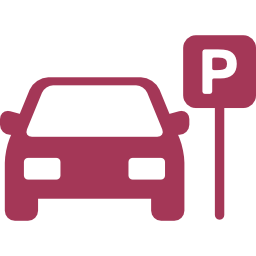 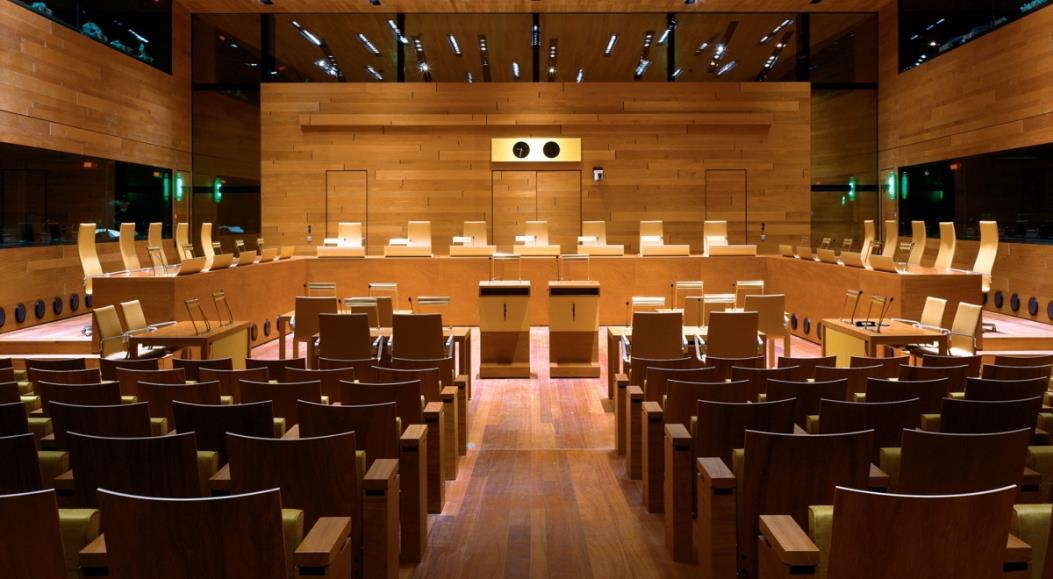 WYBRANE ORZECZNICTWO TSUE DOT. IN HOUSE TZW. DOKTRYNA TECKAL
Inne przedsiębiorstwa z obszaru gminy wniosły skargę do włoskiego sądu, wskazując, że umowa powinna zostać zawarta po przeprowadzeniu konkurencyjnego postępowania, w którym mieliby oni szanse złożyć swoje oferty.
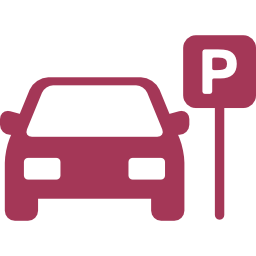 Orzeczenie ETS z dnia 13 października 2005 r. w sprawie C–458/03 Parking Brixen GmbH”
WYBRANE ORZECZNICTWO TSUE DOT. IN HOUSE TZW. DOKTRYNA TECKAL
Orzeczenie ETS z dnia 13 października 2005 r. w sprawie C–458/03 „Parking Brixen GmbH”
Zdaniem Trybunału: „postanowienia art. 43 WE i 49 WE [Traktatu ustanawiającego Wspólnotę], jak również zasady równości traktowania, niedyskryminacji i przejrzystości powinny być interpretowane w ten sposób, że stoją one na przeszkodzie temu, aby organ władzy publicznej, bez ogłoszenia o zamówieniu, udzielał koncesji na świadczenie usług publicznych na rzecz spółki akcyjnej, powstałej w wyniku przekształcenia specjalnego przedsiębiorstwa tego organu, której przedmiot działalności został rozszerzony na nowe ważne sektory, której kapitał musi obowiązkowo otworzyć się na kapitał zewnętrzny, której zakres działalności został rozszerzony na całe terytorium kraju i zagranicę oraz której zarząd posiada szerokie uprawnienia w zakresie zarządzania spółką, i może je sprawować w sposób autonomiczny.”
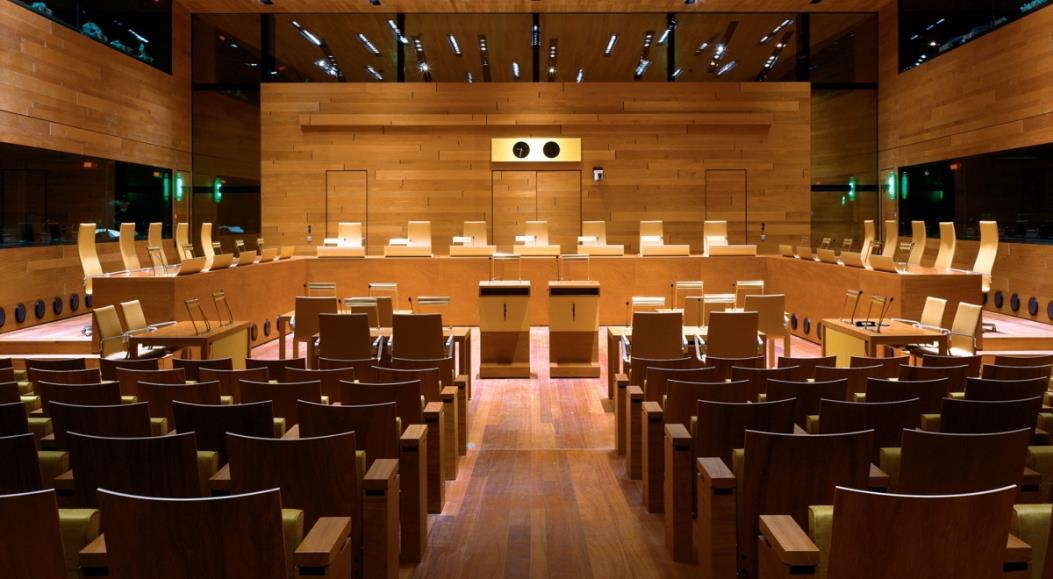 WYBRANE ORZECZNICTWO TSUE DOT. IN HOUSE TZW. DOKTRYNA TECKAL
Orzeczenie ETS z dnia 10 listopada 2005 r. w sprawie C–29/04 „Komisja Wspólnot Europejskich v. Republika Austrii”
W rozstrzyganej sprawie problem dotyczył oceny tego, jaki wpływ na udzielone już zamówienie in house ma częściowa prywatyzacja spółki komunalnej.
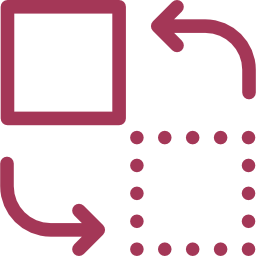 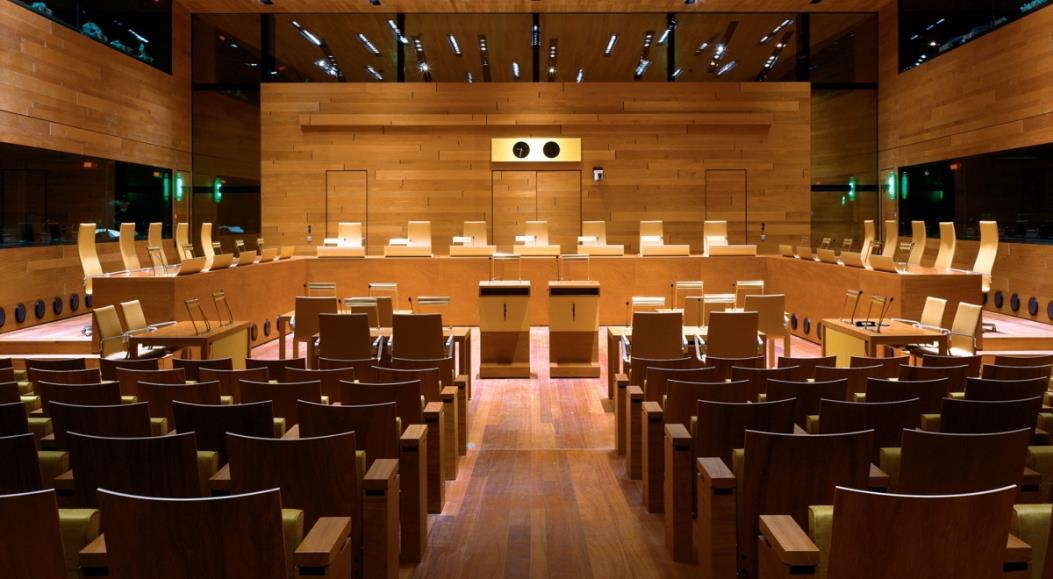 WYBRANE ORZECZNICTWO TSUE DOT. IN HOUSE TZW. DOKTRYNA TECKAL
Utworzenie spółki Abfall, której zadaniem było usuwanie odpadów komunalnych
100% udziałów gminny
Powierzenie przez gminę zadania do wykonywania spółce Abfall na wyłączność.
100% udziałów gminny
Sprzedaż 49% udziałów spółki Abfall podmiotowi prywatnemu.
51% udziałów gminny
ROZPOCZĘCIE DZIAŁALNOSĆI PRZEZ SPÓŁKĘ
W okresie 3 pierwszych miesięcy spółka Abfall świadczyła usługi wyłącznie na rzecz miasta, natomiast później stanowiły one 70%-80% jej ogólnej działalności.
Orzeczenie ETS z dnia 10 listopada 2005 r. w sprawie C–29/04 „KE v. Republika Austrii”
WYBRANE ORZECZNICTWO TSUE DOT. IN HOUSE TZW. DOKTRYNA TECKAL
Orzeczenie ETS z dnia 10 listopada 2005 r. w sprawie C–29/04 „Komisja Wspólnot Europejskich v. Republika Austrii”
Gmina twierdziła, że nawet po częściowej prywatyzacji spółki kontrola sprawowana przez miasto miała charakter podobny do kontroli sprawowanej w stosunku do jego własnych służb, a tym samym spełniony został pierwszy warunek uznania zamówienia za zamówienie „in house” wskazany przez Europejski Trybunał Sprawiedliwości w wyroku w sprawie C–107/98 Teckal.
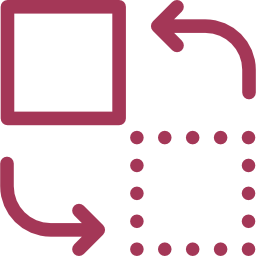 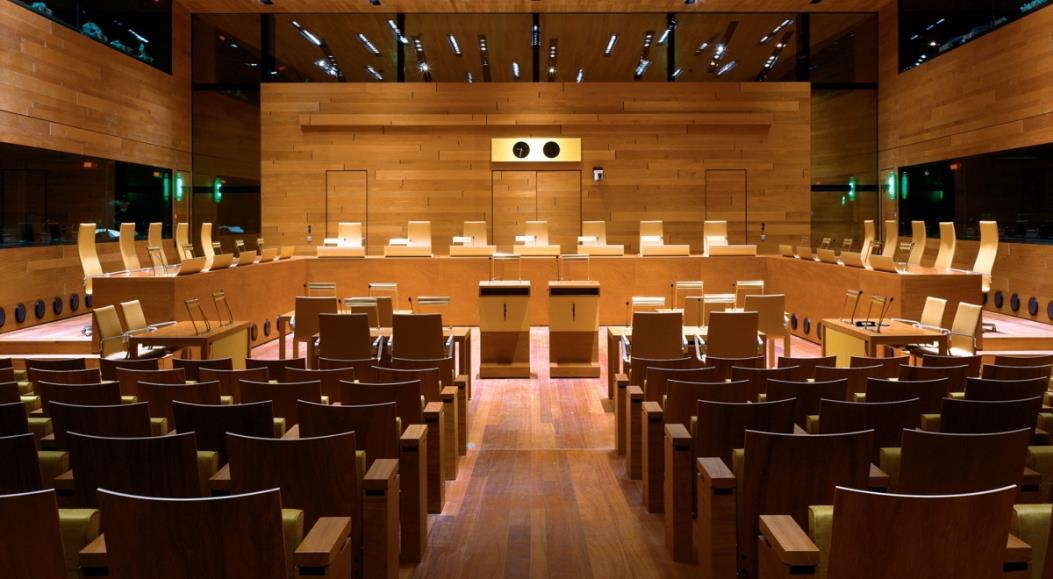 WYBRANE ORZECZNICTWO TSUE DOT. IN HOUSE TZW. DOKTRYNA TECKAL
Orzeczenie ETS z dnia 10 listopada 2005 r. w sprawie C–29/04 „Komisja Wspólnot Europejskich v. Republika Austrii”
!
Zdaniem Trybunału, zastosowano „sztuczną konstrukcję” składającej się z 3 etapów: powołania spółki, zawarcia umowy, transferu udziałów po to, aby udzielić zamówienia z pominięciem procedury przetargowej spółce o kapitale mieszanym, w której część udziałów stanowi własność prywatną. Jak stwierdził Trybunał, skuteczność dyrektyw zostałaby poważnie podważona w sytuacji, gdyby ocena, czy naruszenie dyrektyw miało miejsce, dotyczyła tylko momentu zawarcia, umowy, bez brania pod uwagę okoliczności, które wystąpiły niewiele później.
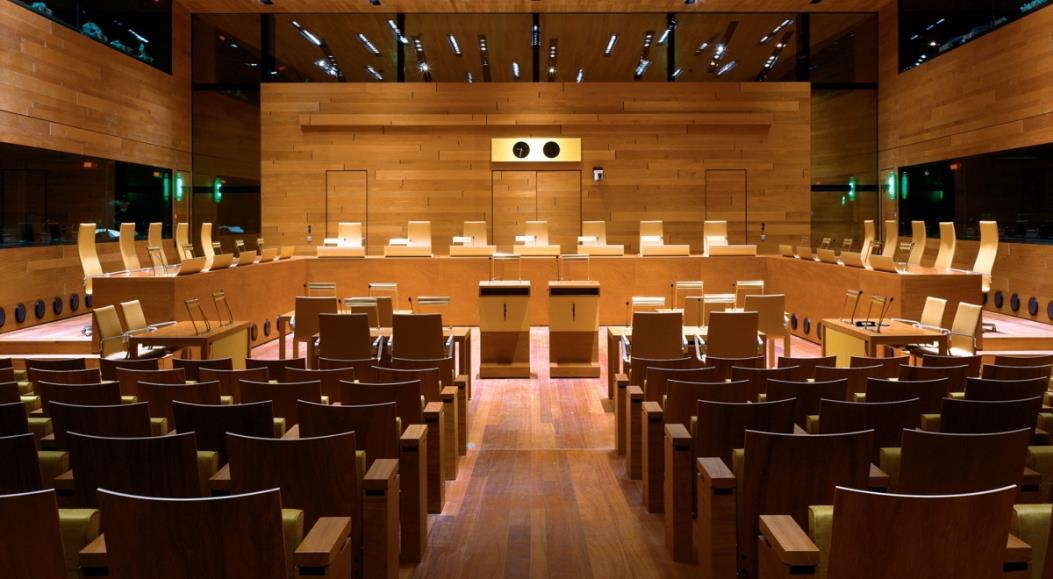 DOTYCHCZASOWE PRZESŁANKI STOSOWANIA IN HOUSE
Mimo braku szczegółowych regulacji dotyczących instytucji in-house przed 1 stycznia 2017 r., zgodnym z prawem było zlecanie wykonywania określonych zadań jednostek samorządu terytorialnego spółkom tych jednostek, o ile spełnione były następujące wymogi:
1) stuprocentowy udział właścicielski jednostki samorządu terytorialnego,
2) wywieranie przez JST decydującego wpływu na podmiot realizujący zamówienie
3) wykonywanie przez gminną osobę prawną działalności w przeważającym zakresie zadań  obciążających jednostkę samorządu terytorialnego
4) działalność wykonywana jest w interesie publicznym,
5) wykonywanie takiej działalności uwzględnione jest w akcie kreującym dany podmiot.
RATIO LEGIS dla „kodyfikacji” in house
1
2
3
Konieczne było doprecyzowanie, w jakich przypadkach umowy zawierane w obrębie sektora publicznego nie podlegają obowiązkowi stosowania przepisów dotyczących zamówień publicznych.
Stosowne orzecznictwo Trybunału Sprawiedliwości Unii Europejskiej było interpretowane w różny sposób przez poszczególne państwa członkowskie, a nawet przez poszczególne instytucje zamawiające.
Znaczna niepewność prawna co do tego, w jakim stopniu umowy w sprawie zamówień zawarte pomiędzy podmiotami sektora publicznego powinny podlegać przepisom dotyczącym zamówień publicznych.
Pkt 31 preambuły Dyrektywy Klasycznej 2014/24
KODYFIKACJA UTRWALONEJ W ACQUIS COMMUNAUTARIE INSTYTUCJI
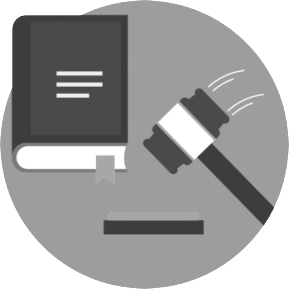 Unijny prawodawca w ramach dyrektywy 2014/24/UE oraz dyrektywy 2014/25/UE dokonał kodyfikacji i uzupełnienia zasad dotyczących instytucji in house, które ukształtowały się na kanwie dotychczasowego orzecznictwa.
Dyrektywy zamówieniowe
DYREKTYWA KLASYCZNA
DYREKTYWA SEKTOROWA
Dyrektywa
Dyrektywa
2014/24/UE
2014/25/UE
DYREKTYWA KONCESYJNA
Termin wdrożenia do polskiego prawa dyrektyw unijnych upłynął w dniu 18 kwietnia 2016 r.
Dyrektywa
2014/23/UE
Preambuła dyrektywy klasycznej „kodyfikującej” zamówienia in house
Sam fakt, że obie strony umowy są organami publicznymi, nie wyklucza jako taki zastosowania przepisów dotyczących zamówień.
Zastosowanie przepisów dotyczących zamówień publicznych nie powinno jednak zakłócać swobody organów publicznych w zakresie wykonywania powierzonych im zadań dotyczących usług publicznych poprzez wykorzystanie ich własnych zasobów, co obejmuje możliwość współpracy z innymi organami publicznymi.
IMPLEMENTACJA IN HOUSE W POLSKIM SYSTEMIE PRAWNYM
22 czerwca 2016
13 maja 2016
1 stycznia 2017
przyjęcie ustawy o zmianie pzp uwzględniającej poprawki Senatu
przyjęcie ustawy o zmianie pzp przez Sejm (in house w odpadach)
wejście w życie przepisów dot. in house, w tym także in house na odbiór odpadów
w późniejszym terminie wejście w życie pozostałych  przepisów
PRACE W SENACIE
28 lipca 2016
9 czerwca 2016
wejście w życie większości
przepisów pzp
Senat wniósł poprawki do ustawy (m.in. przetarg na odbiór odpadów z terenów niezamieszkanych)
AKTAULNA PODSTAWA PRAWNA ZAMÓWIEŃ IN HOUSE
Ustawa z dnia 22 czerwca 2016 r. o zmianie ustawy – Prawo zamówień publicznych oraz niektórych innych ustaw(Dz.U. 2016, poz. 1020)
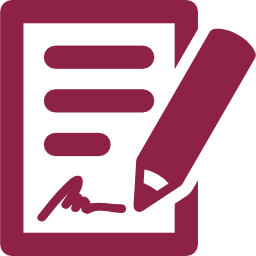 Art. 67 ust. 1 pkt 12-15 pzp
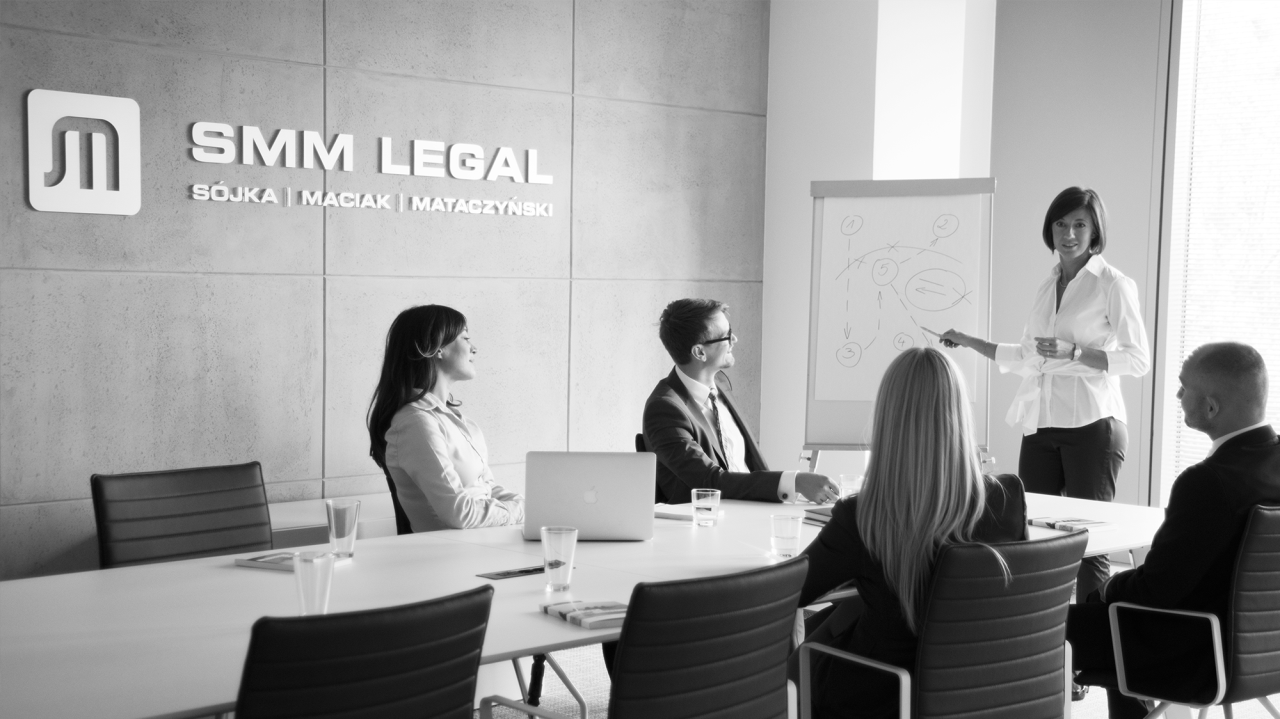 agenda
I
Kodyfikacja zamówień in house – ratio legis
II
Wykonywanie zadań własnych przez JST a zamówienia in house
Typy zamówień in house:
III
klasyczny
1
2
siostrzany
odwrócony
3
4
dla podmiotu kontrolowanego, przez podmioty kontrolujące
5
w ramach horyzontalnej współpracy publiczno-publicznej
Przesłanki udzielania in house – wątpliwości prawne
IV
Tryb udzielania zamówień in house
V
SPOSOBY REALIZOWANIA ZADAŃ PRZEZ GMINĘ
Art. 9 ust. 1 ustawy o samorządzie gminnym
W celu wykonywania zadań gmina może tworzyć jednostki organizacyjne, a także zawierać umowy z innymi podmiotami, w tym z organizacjami pozarządowymi.
§
ZASADY REALIZACJI ZADAŃ PUBLICZNYCH
Art. 9 ust. 2 i 4 ustawy o samorządzie gminnym
Gmina oraz inna gminna osoba prawna może prowadzić działalność gospodarczą wykraczającą poza zadania o charakterze użyteczności publicznej wyłącznie w przypadkach określonych w odrębnej ustawie.
§
Zadaniami użyteczności publicznej, w rozumieniu ustawy, są zadania własne gminy, określone w art. 7 ust. 1, których celem jest bieżące i nieprzerwane zaspokajanie zbiorowych potrzeb ludności w drodze świadczenia usług powszechnie dostępnych.
§
ZASADY REALIZACJI ZADAŃ PUBLICZNYCH
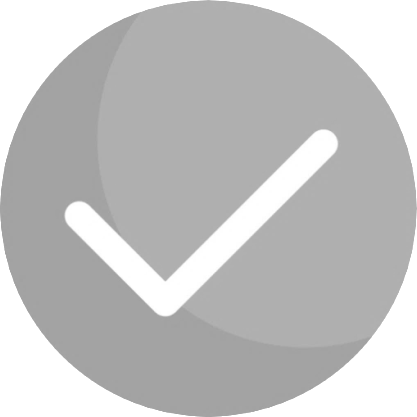 Realizacja zadań publicznych przez jednostki samorządu terytorialnego powinna odbywać się zgodnie z zasadami przewidzianymi w ustawie z dnia 20 grudnia 1996 r. o gospodarce komunalnej.
„Kodyfikacja” zamówień in house nie zmienia istoty regulacji związanych z realizacją przez JST zadań własnych.
ZASADY REALIZACJI ZADAŃ PUBLICZNYCH
Art. 1 ust. 2 ustawy o gospodarce komunalnej
Gospodarka komunalna obejmuje w szczególności zadania o charakterze użyteczności publicznej, których celem jest bieżące i nieprzerwane zaspokajanie zbiorowych potrzeb ludności w drodze świadczenia usług powszechnie dostępnych.
§
WYBÓR FORMY WYKONYWANIA ZADAŃ WŁASNYCH
Co do zasady wybór określonej formy wykonywania zadań własnych jednostki samorządu terytorialnego należy do organu stanowiącego tej jednostki.
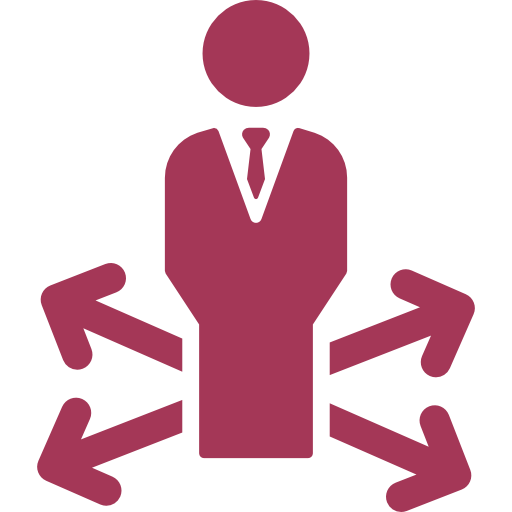 Art. 4 ust. 1 ustawy o gospodarce komunalnej
Ograniczenie FORM WYKONYWANIA ZADAŃ WŁASNYCH
W przypadku gdy wolą ustawodawcy jest ograniczenie form wykonywania zadań własnych w odniesieniu do określonych przedsięwzięć, wprowadza stosowną regulację ustawową.
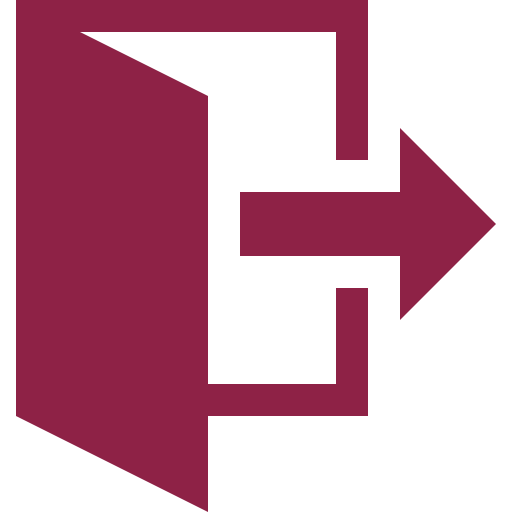 PRZYKŁAD: Art. 6d i 6e ustawy o utrzymaniu czystości i porządku w gminach w brzmieniu przed 1 stycznia 2017 r., które nakładały na wójta (burmistrza, prezydenta miasta) obowiązek zorganizowania przetargu na odbieranie odpadów komunalnych od właścicieli nieruchomości zamieszkanych. W rezultacie spółki z udziałem gminy mogły odbierać odpady komunalne od właścicieli nieruchomości, na zlecenie gminy, w przypadku, gdy zostały wybrane w drodze przetargu (art. 6e ucpg).
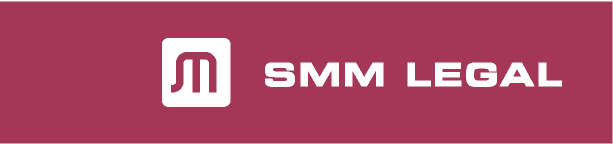 FORMY WYKONYWANIA ZADAŃ WŁASNYCH PRZEZ JST
podmioty samoistne
powierzenie wykonania osobom trzecim
podmioty niesamoistne
Art. 2 i 3 ugk
ZASADY POWIERZANIA ZADAŃ PUBLICZNYCH
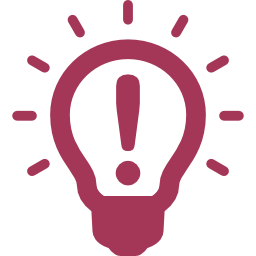 Zasadniczo działalność spółek komunalnych powinna ograniczać się do zadań użyteczności publicznej. Niemniej, ustawodawca w zakresie ich działalności poza sferą użyteczności publicznej dopuścił istotne wyjątki, uregulowane w art. 10 ugk, w tym między innymi  możliwość tworzenia spółek ważnych dla rozwoju gminy.
1. Powierzenie osobom trzecim
Podmioty niezależne organizacyjnie, gospodarczo i majątkowo od gminy
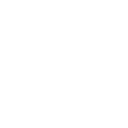 Powierzenie wykonywania gminnych zadań odbywa się na zasadach ogólnych z wykorzystaniem cywilnoprawnej umowy.
Z treści art. 3 ust. 1 ugk wynika, że wtedy konieczne jest uwzględnienie przepisów o finansach publicznych i przepisów o zamówieniach publicznych.
2. Wykonywanie zadań przez gminę we własnym zakresie
Powierzenie zadania własnej jednostce organizacyjnej (podmiot niesamoistny)np. zakład budżetowy lub spółkę prawa handlowego (podmiot samoistny).
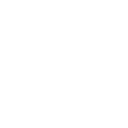 Podstawą powierzenia wykonywania zadań jest sam akt organu gminy powołujący do życia tę jednostkę i określający przedmiot jej działania.
Nie stosuje się przepisów o zamówieniach publicznych i nie jest potrzebne zawieranie przez gminę umów z własną jednostką organizacyjną w zakresie zadań, dla których gmina powołała tę jednostkę.
ZASADY POWIERZANIA ZADAŃ PUBLICZNYCH SPÓŁCE
Jeżeli gmina podejmie decyzję o powierzeniu tworzonej spółce prawa handlowego wykonywania zadań własnych w celu zaspokojenia zbiorowych potrzeb wspólnoty samorządowej wówczas materializuje się ona w:
uchwale rady gminy
oraz w akcie erekcyjnym spółki
(zob. art. 4 ust. 1 pkt 1 ugk)
(akt założycielski spółki z o.o., statut spółki akcyjnej).
Tytułem do wykonywania przez spółkę określonych zadań komunalnych jest uchwała gminy oraz akt o jej utworzeniu.
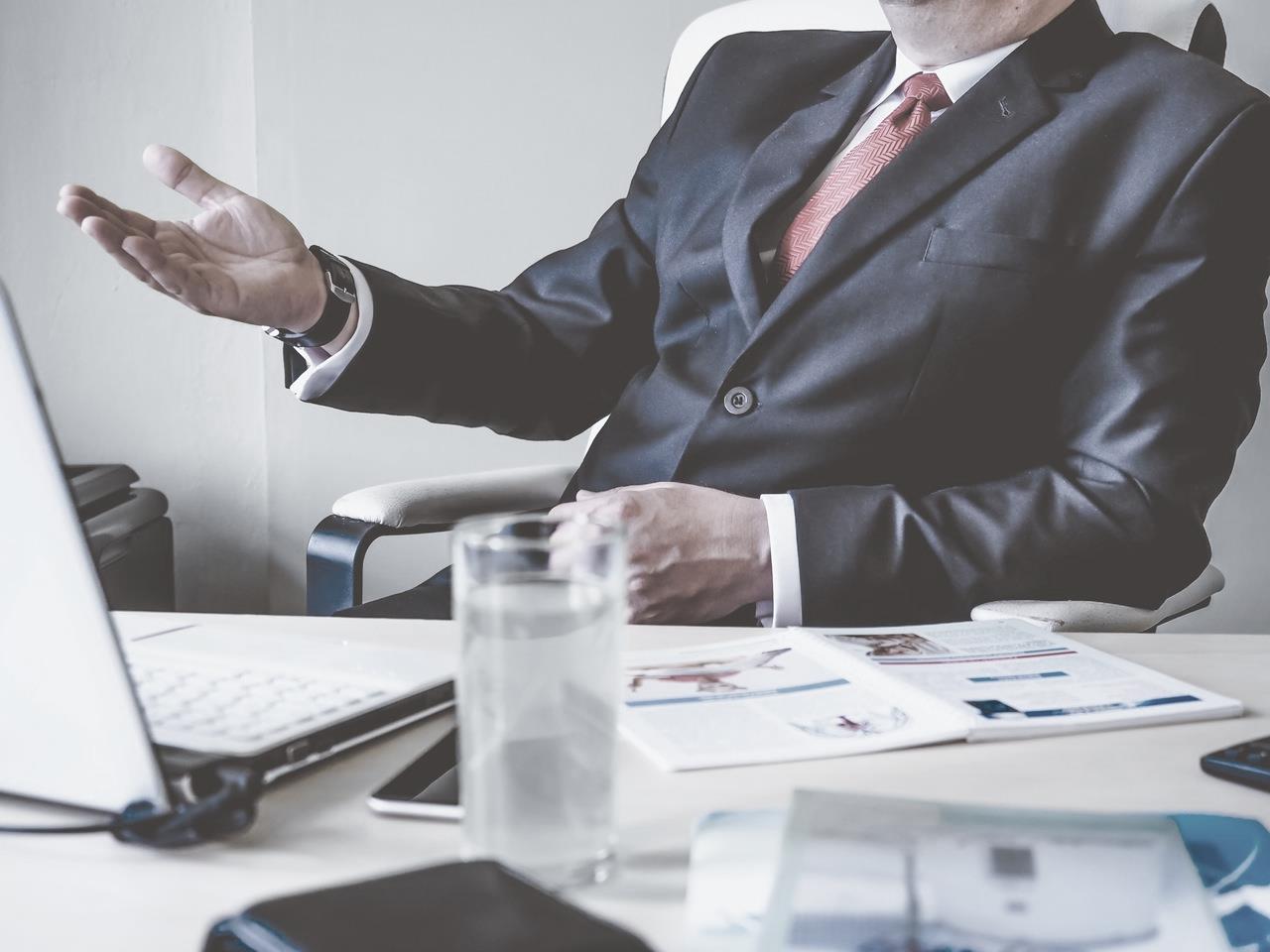 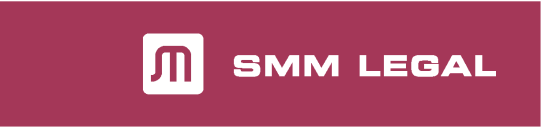 UCHWAŁA W SPRAWIE POWIERZENIA SPÓŁCE KOMUNALNEJ REALIZACJI ZADANIA
PRZYKŁADY Z PRAKTYKI
PRZYKŁADOWE UCHWAŁY
Uchwała nr LII/697/12 Rady Miasta Krakowa z dnia 11 lipca 2012 r. w sprawie powierzenia Miejskiemu Przedsiębiorstwu Oczyszczania Sp. z o. o. w Krakowie obowiązkowego zadania własnego gminy utrzymania czystości i porządku na terytorium Gminy Miejskiej Kraków.
Spółce powierzono szeroki zakres zadań związanych z utrzymaniem czystości i porządku w gminie, obejmujący m.in.
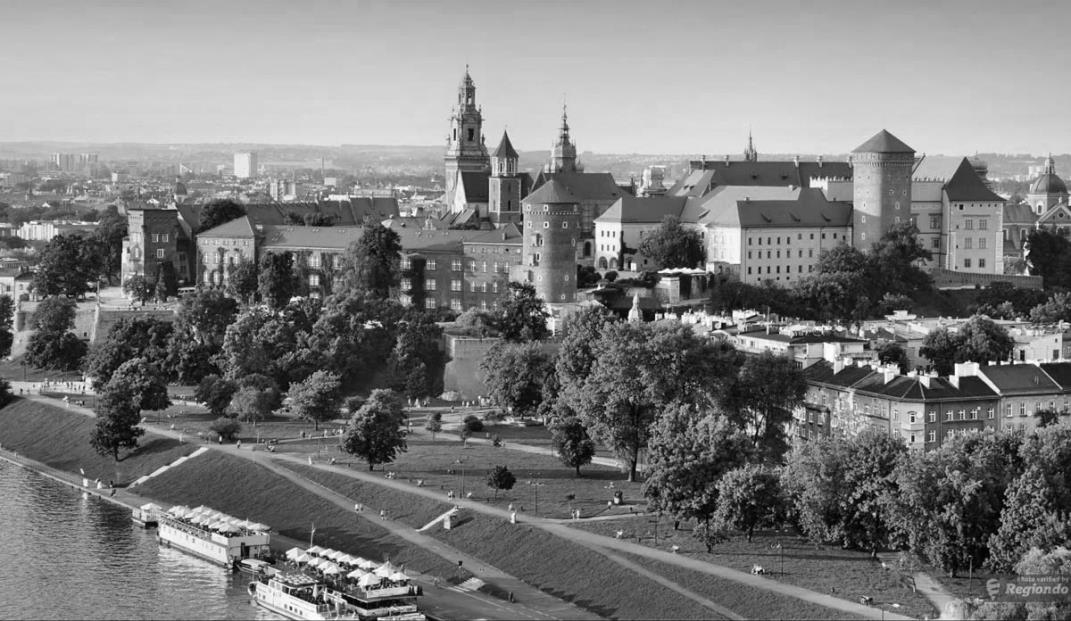 sprawy z zakresu zapewnienia budowy, utrzymania i eksploatacji własnych lub wspólnych z innymi RIPOK;
zapewnianie osiągnięcia odpowiednich poziomów recyklingu, ograniczenia masy odpadów komunalnych ulegających biodegradacji przekazywanych do składowania;
utrzymania czystości i porządku na drogach publicznych i wewnętrznych położonych na nieruchomościach będących własnością i pozostających we władaniu Gminy Miejskiej Kraków lub SP oraz placach i terenach otwartych.
PRZYKŁADOWE UCHWAŁY
Uchwała nr XXII/235/2012 Rady Gminy Słupsk z dnia 11 grudnia 2012 r. w sprawie powierzenia spółce Gminnemu Towarzystwu Budownictwa Społecznego sp. z o.o. w Jezierzycach wykonywania zadań własnych gminy oraz upoważnienia w tym zakresie Prezesa Zarządu Spółki do załatwiania indywidualnych spraw z zakresu administracji publicznej.
Na mocy uchwały spółce powierzono wykonywanie zadania własnego gminy z zakresu gospodarowania gminnym zasobem mieszkaniowym.
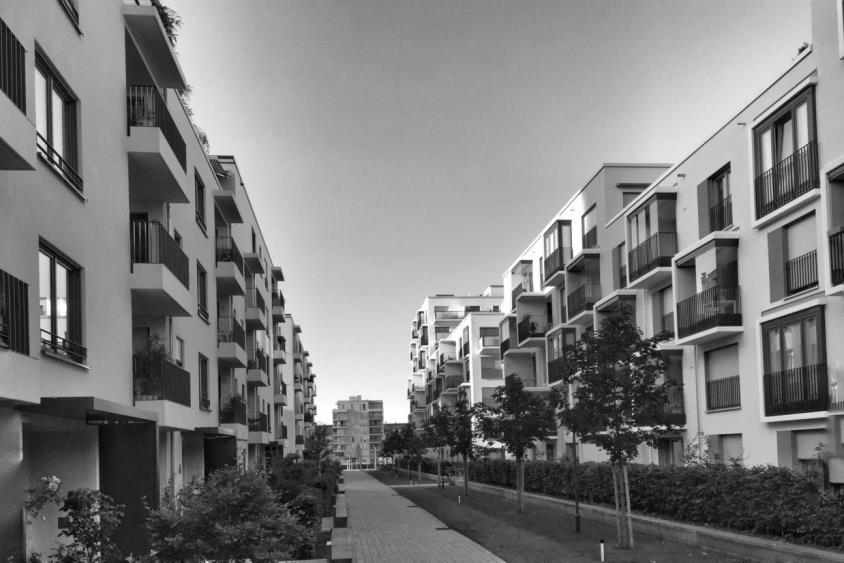 PRZYKŁADOWE UCHWAŁY
Uchwała nr XlV/518/14 Rady Miasta Zgierza z dnia 16 stycznia 2014 r. w sprawie powierzenia zadań Miejskiemu Przedsiębiorstwu Gospodarki Komunalnej Spółka z o. o. w Zgierzu
W ramach uchwały powierzono spółce obowiązki wynikające z zadania własnego gminy, obejmującego sprawy utrzymania zieleni, porządku i czystości oraz utrzymania dróg, dróg wewnętrznych, parkingów, placów, chodników i alejek w parkach, będących w zarządzie Prezydenta Miasta Zgierza.
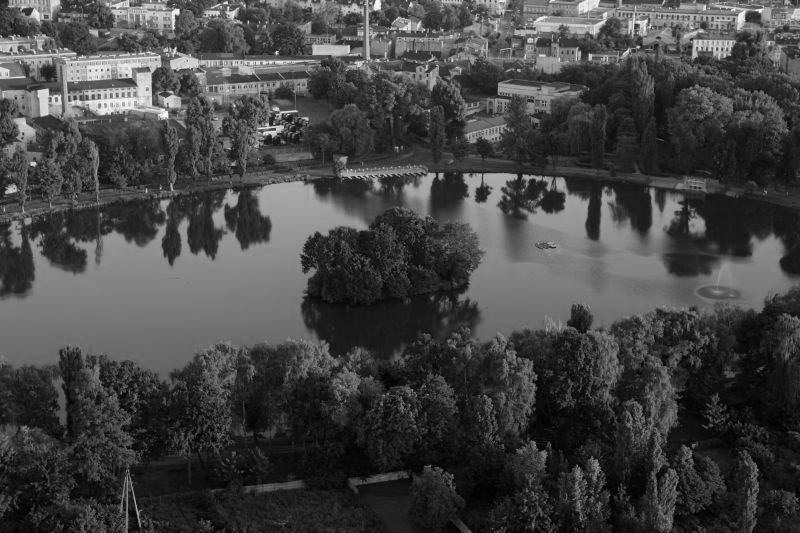 PRZYKŁADOWE UCHWAŁY
Uchwała nr XVI/143/16 Rady Gminy w Warcie Bolesławieckiej z dnia 21 czerwca 2016 r. w sprawie powierzenia wykonywania zadań własnych Gminy Warta Bolesławiecka Zakładowi Gospodarki Komunalnej w Lubkowie Sp. z o.o.
Uchwałą powierzono spółce m.in. wykonywanie zadań własnych gminy z zakresu:
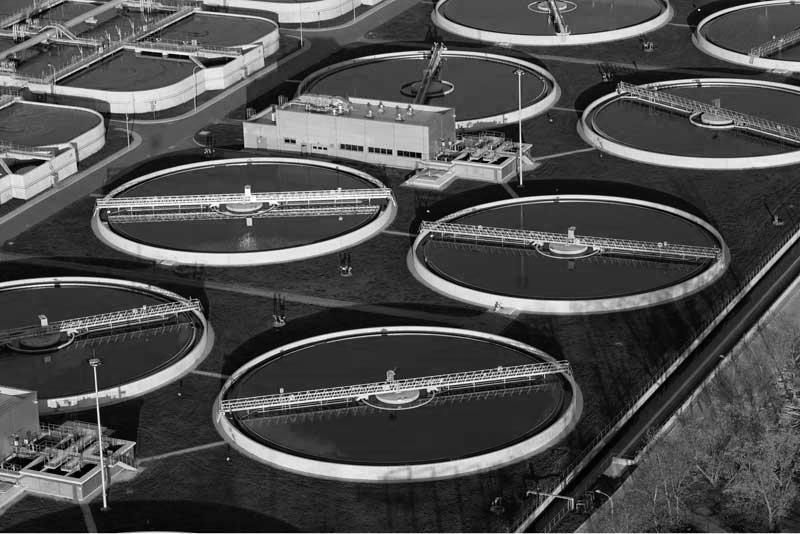 zbiorowego zaopatrzenie w wodę i zbiorowe odprowadzanie ścieków;
zimowego utrzymanie dróg, placów, parkingów, letniego utrzymanie poboczy dróg (koszenie), utrzymania terenów zielonych (koszenie);
zagospodarowanie odpadów komunalnych pochodzących z terenu Gminy Warta Bolesławiecka, prowadzenie Punktu Selektywnej Zbiórki Odpadów Komunalnych (PSZOK).
ZASADY POWIERZANIA ZADAŃ PUBLICZNYCH SPÓŁCE
Jeżeli zatem gmina zleca wykonywanie zadań w celu prowadzenia działalności w sferze użyteczności publicznej samorządowej spółce prawa handlowego wówczas nie mamy do czynienia z zamówieniem publicznym (art. 2 pkt 13 ustawy pzp).
Gmina nie nabywa od spółki żadnych usług, dostaw, czy też robót budowlanych, a więc nie następuje żadne przysporzenie na rzecz gminy.
Relacje prawne powstające pomiędzy gminą a spółką nie mają charakteru umowy dwustronnie zobowiązującej, na mocy której każda ze stron ma uzyskać określone przysporzenie
Relacje te mają natomiast charakter stosunków właścicielskich.
ZASADY POWIERZANIA ZADAŃ PUBLICZNYCH SPÓŁCE
Ustawa prawo zamówień publicznych nie ma zastosowania:
„(…) jeżeli wykonywanie przez jeden podmiot na rzecz drugiego usług, dostaw lub robót budowlanych, czyli świadczeń, które mogą być przedmiotem zamówienia publicznego, stanowi realizację zobowiązania wynikającego z innego tytułu prawnego niż umowa”.
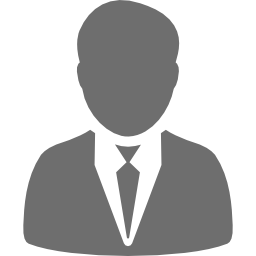 wyrok NSA z dnia 11 sierpnia 2005 r. (sygn. akt II GSK 105/05)
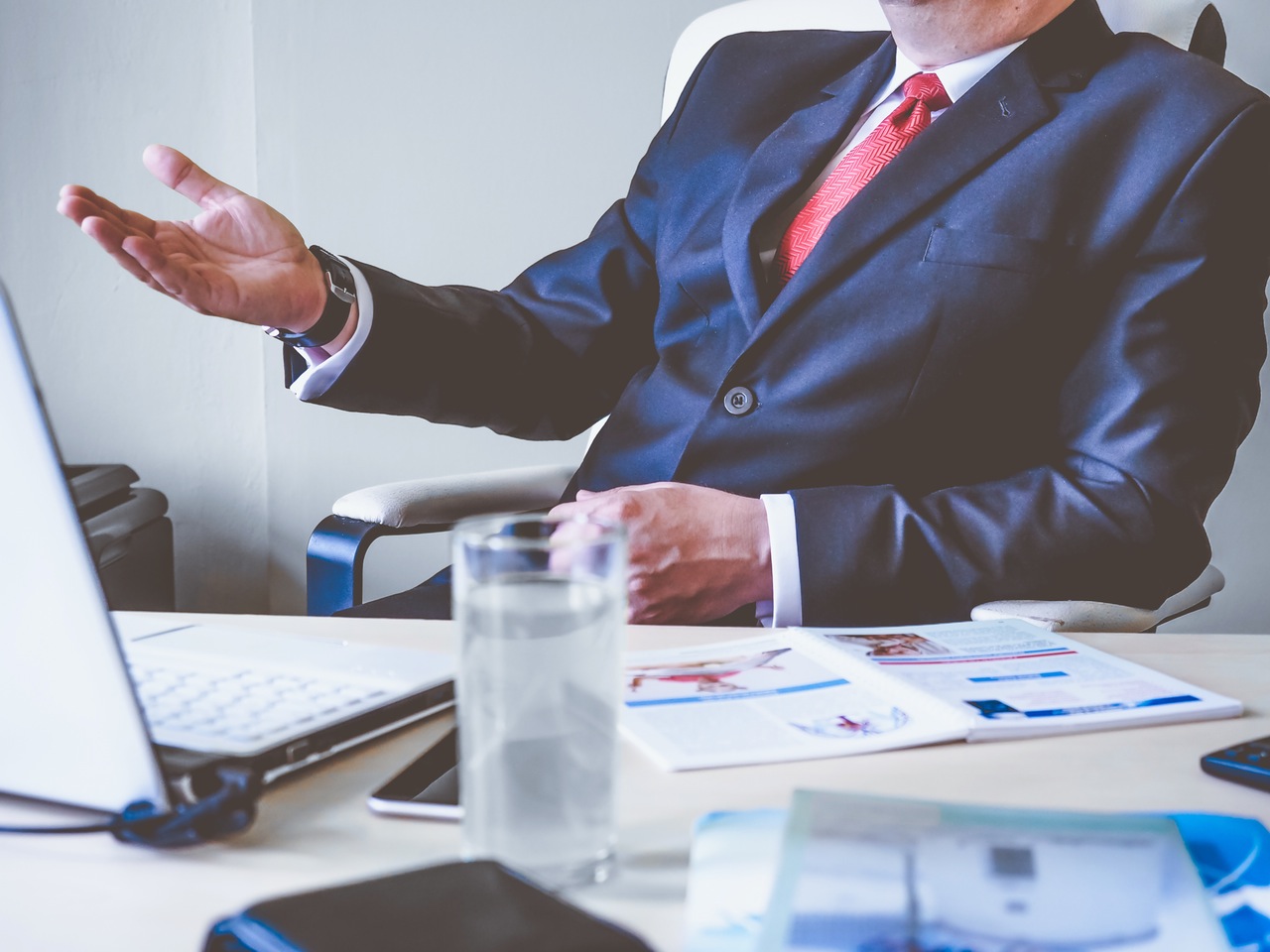 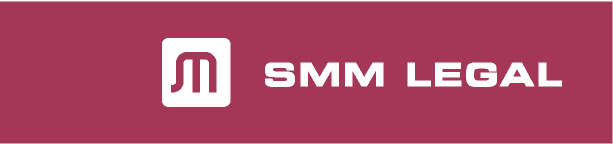 ?
Czy te przepisy nie naruszają dyrektywy 2014/24
Nie. Wynika to z motywu 34 preambuły Dyrektywy 2014/24:

Istnieją pewne przypadki, w których podmiot prawny działa – na mocy stosownych przepisów prawa krajowego – jako instrument lub służba techniczna określonych instytucji zamawiających, ma obowiązek wykonywania poleceń wydawanych mu przez te instytucje zamawiające i nie ma żadnego wpływu na wynagrodzenie otrzymywane za wykonanie tych poleceń. Ze względu na brak charakteru umownego, taki czysto administracyjny stosunek nie powinien być objęty zakresem procedur udzielania zamówień publicznych.
ZASADY POWIERZANIA ZADAŃ PUBLICZNYCH
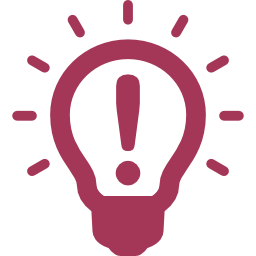 Realizowanie zadań z zakresu gospodarki komunalnej, jako ustalonych uchwałą rady gminy zadań statutowych spółki, należy odróżnić od wykonywania takich zadań na podstawie umowy.
WIELOASPEKTOWOŚĆ
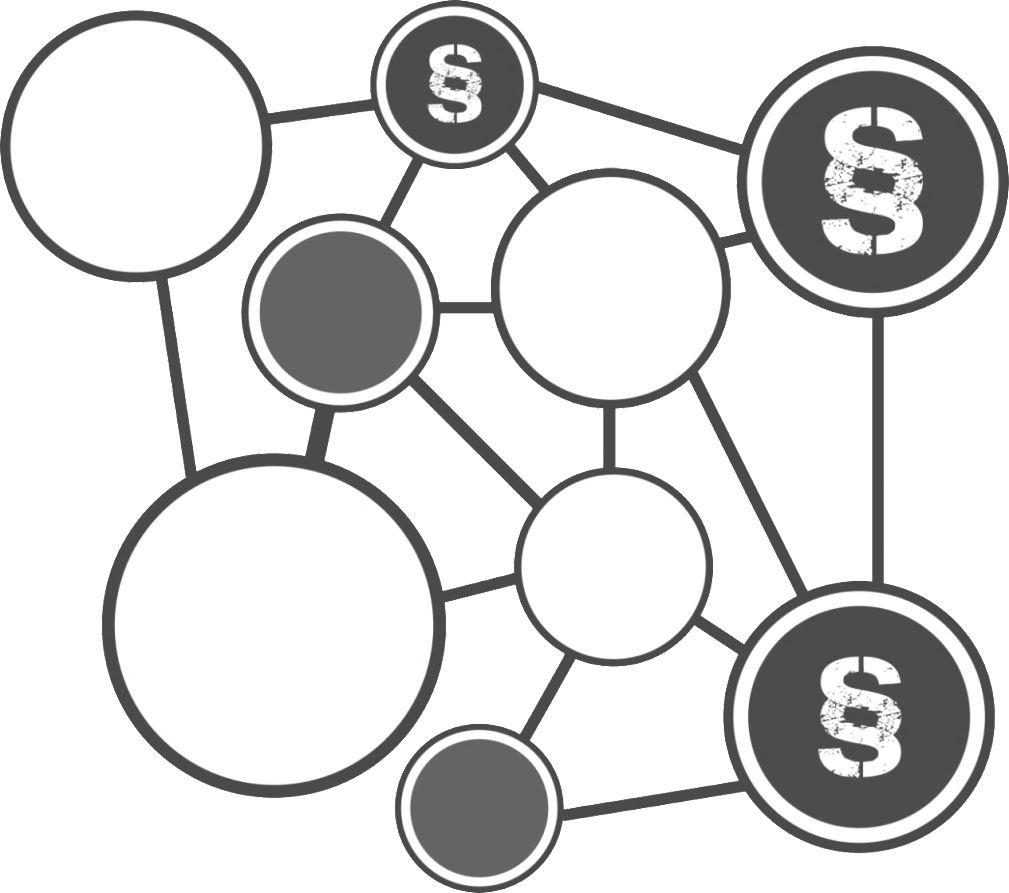 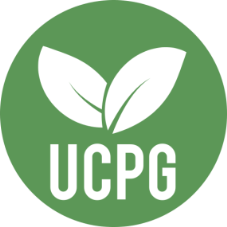 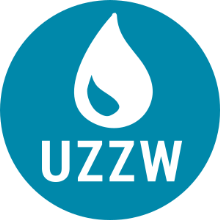 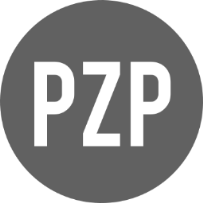 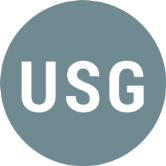 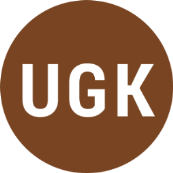 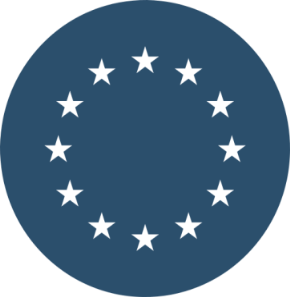 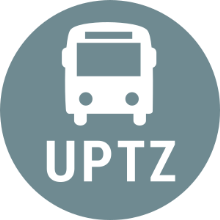 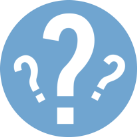 ZASADY POWIERZANIA ZADAŃ PUBLICZNYCH W DRODZE UMOWY
Jednostki samorządu terytorialnego w drodze umowy mogą powierzać wykonywanie zadań z zakresu gospodarki komunalnej osobom fizycznym, osobom prawnym lub jednostkom organizacyjnym nieposiadającym osobowości prawnej z uwzględnieniem przepisów ustawy z dnia 27 sierpnia 2004 r. o świadczeniach opieki zdrowotnej finansowanych ze środków publicznych (Dz. U. z 2016 r. poz. 1793, 1807 i 1860) oraz przepisów ustawy z dnia 27 sierpnia 2009 r. o finansach publicznych (Dz. U. z 2016 r. poz. 1870) na zasadach ogólnych albo w trybie przepisów:
ustawy z dnia 19 grudnia 2008 r. o partnerstwie publiczno-prywatnym (Dz. U. z 2015 r. poz. 696 i 1777 oraz z 2016 r. poz. 1920);
ustawy z dnia 29 stycznia 2004 r. - Prawo zamówień publicznych (Dz. U. z 2015 r. poz. 2164, z późn. zm.);
ustawy z dnia 24 kwietnia 2003 r. o działalności pożytku publicznego i o wolontariacie (Dz. U. z 2016 r. poz. 1817);
ustawy z dnia 16 grudnia 2010 r. o publicznym transporcie zbiorowym (Dz. U. z 2016 r. poz. 1867 i 1920);
ustawy z dnia 21 października 2016 r. o umowie koncesji na roboty budowlane lub usługi (Dz. U. poz. 1920).
Art. 3 ust. 1 ugk
ZASADY POWIERZANIA ZADAŃ PUBLICZNYCH W DRODZE UMOWY
Ustawa o gospodarce komunalnej art. 3 ust. 1 wprost wskazuje, iż powierzenie zadań na podstawie umowy następuje z uwzględnieniem pzp.
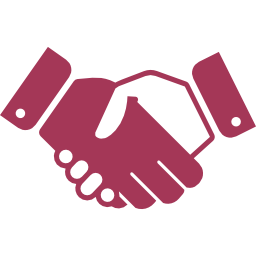 Jeżeli do zleconego zadania nie będą miały zastosowanie przepisy innych ustaw, wówczas powierzenie wykonywania zadań objętych takim zamówieniem winno nastąpić z za-stosowaniem przepisów ustawy pzp, w tym instytucji uregulowanej w art. 67 ust. 12-15 (in house).
ZASADY POWIERZANIA ZADAŃ PUBLICZNYCH
W odniesieniu do umownego powierzenia zadań gminy poprzez udzielenie zamówienia publicznego należy zauważyć, iż fundamentalne znaczenie ma ustalenia czy istnieje obowiązek stosowana przepisów pzp.
PZP
?
Czy w konkretnym przypadku mamy do czynienia z zamówieniem publicznym w rozumieniu pzp?
DEFINICJA LEGALNA ZAMÓWIENIA PUBLICZNEGO
Umowa odpłatna zawierana między zamawiającym a wykonawcą, której przedmiotem są usługi, dostawy lub roboty budowlane;
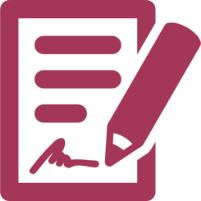 art. 2 pkt 13 pzp
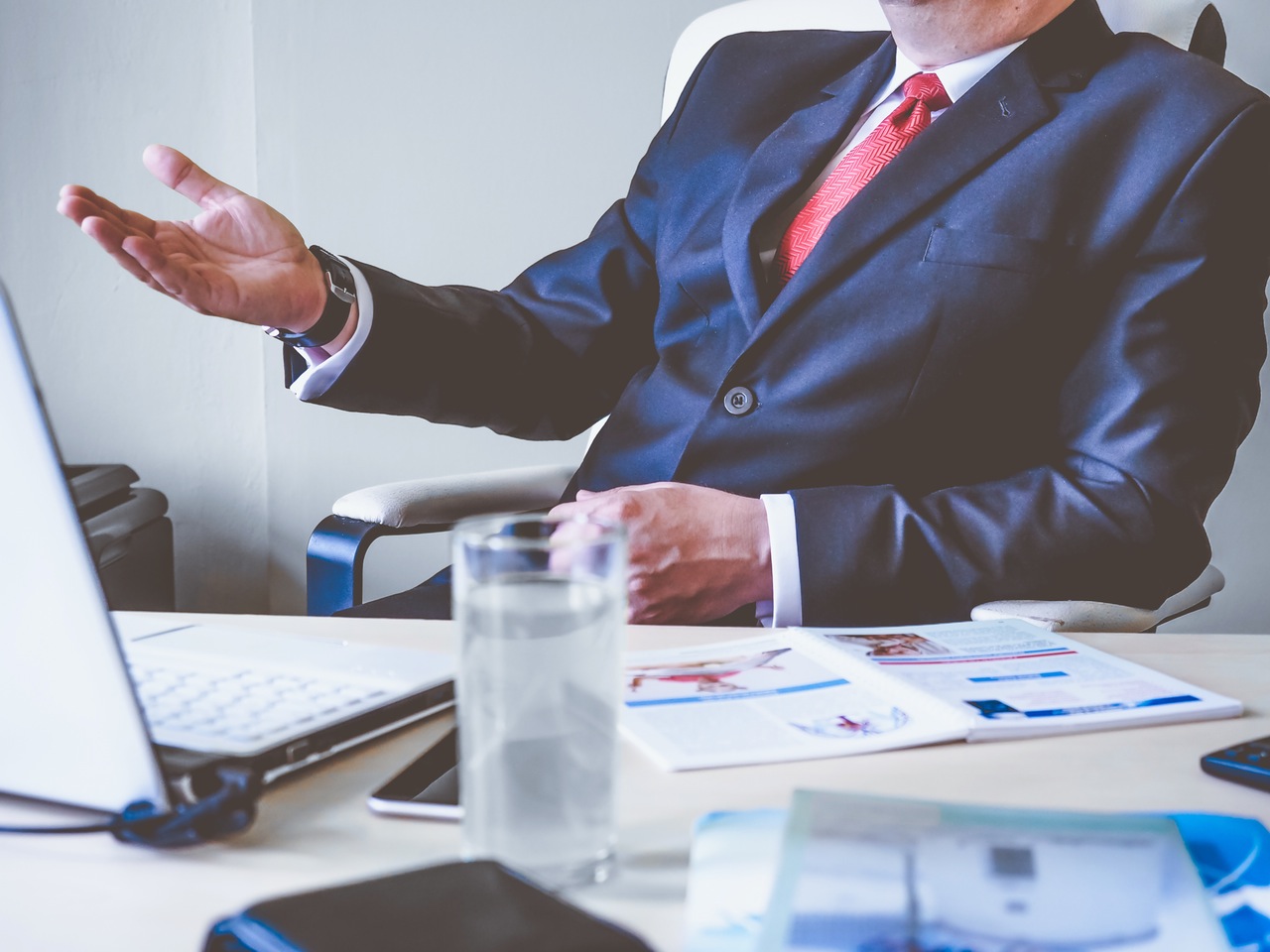 Czy w danym przypadku:
?
mamy do czynienia z zamawiającym w rozumieniu przepisów pzp, obowiązanym do stosowania ustawy?
?
przedmiot zamówienia publicznego stanowią usługi, dostawy lub roboty budowlane w rozumieniu pzp?
?
występuje odpłatność w zamian za dane świadczenie na rzecz zamawiającego?
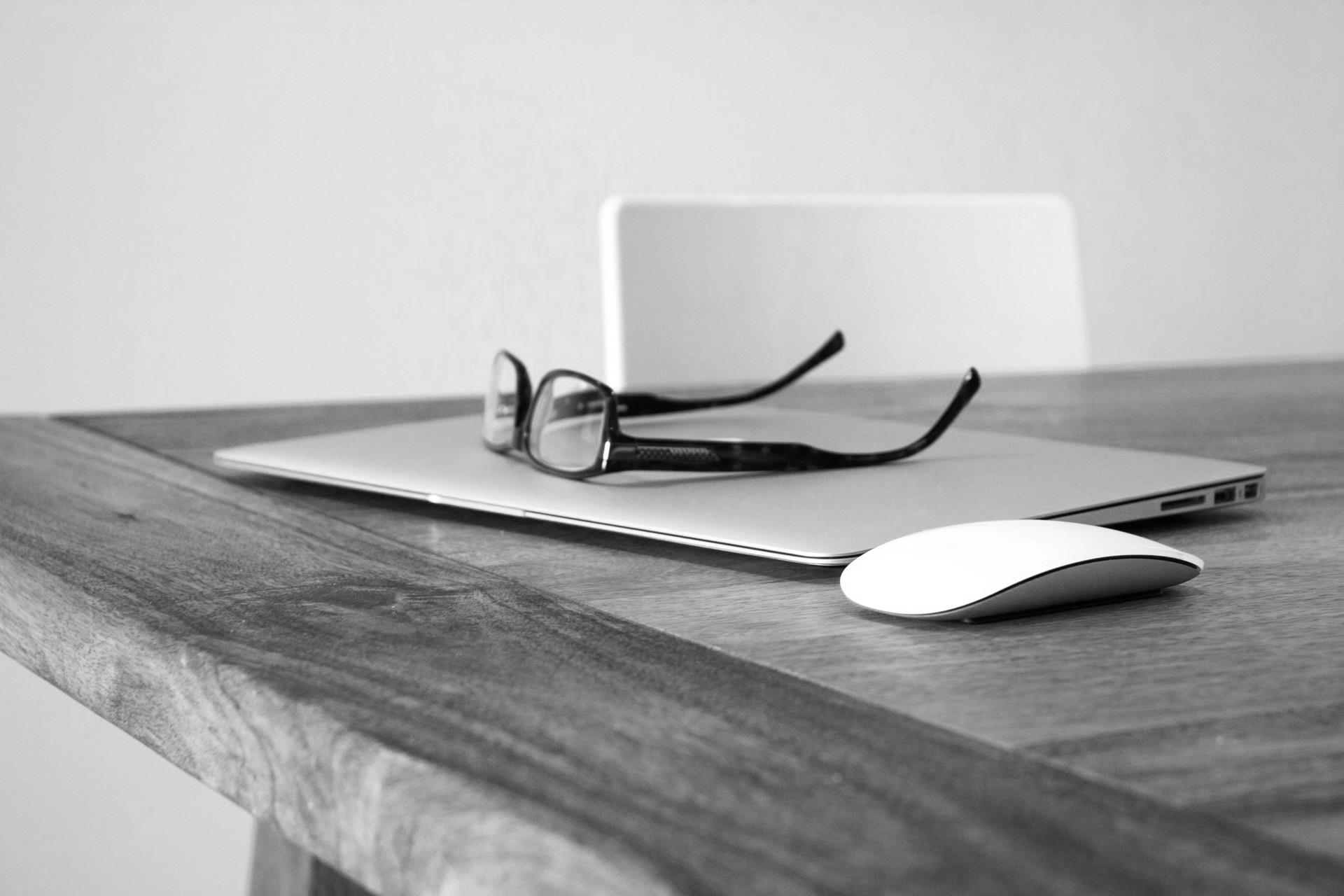 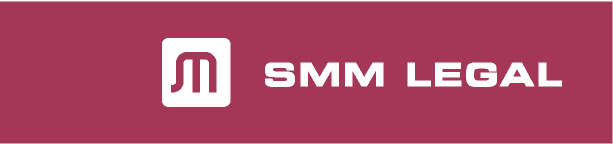 Zamówienia in house wprowadzone do ustawy pzp nie wykluczają wykonywania zadań własnych przez gminę, w celu zaspokojenia zbiorowych potrzeb wspólnoty samorządowej, w drodze ustawy o gospodarce komunalnej.
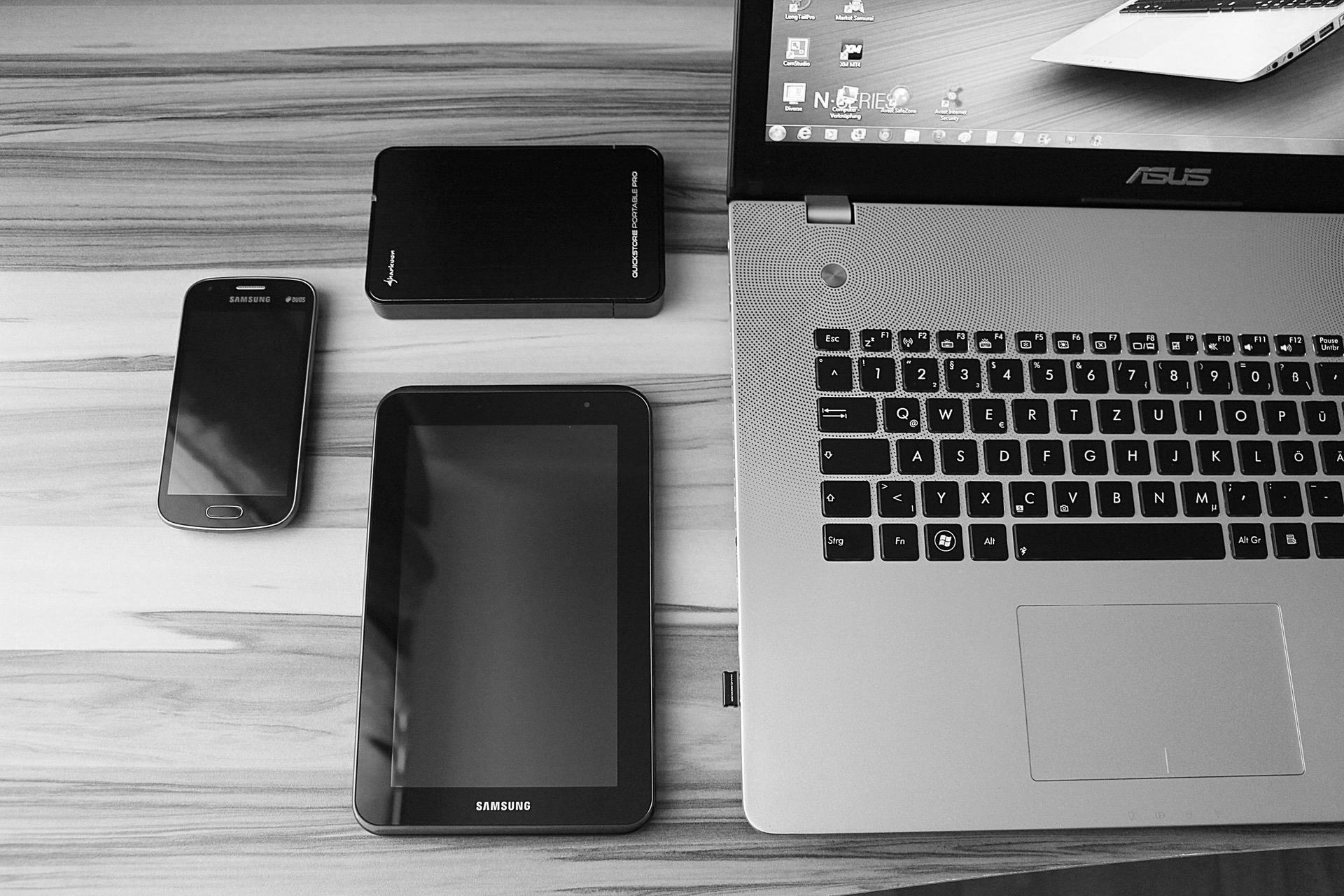 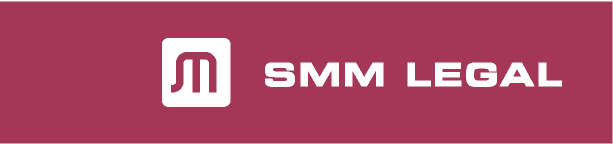 Od 1 stycznia 2017 r. JST, tak jak dotychczas mogą podjąć decyzję, co do wyboru formy prowadzonej przez siebie gospodarki komunalnej polegającej na wykonywaniu przez te jednostki zadań własnych, w celu zaspokojenia zbiorowych potrzeb wspólnoty samorządowej.
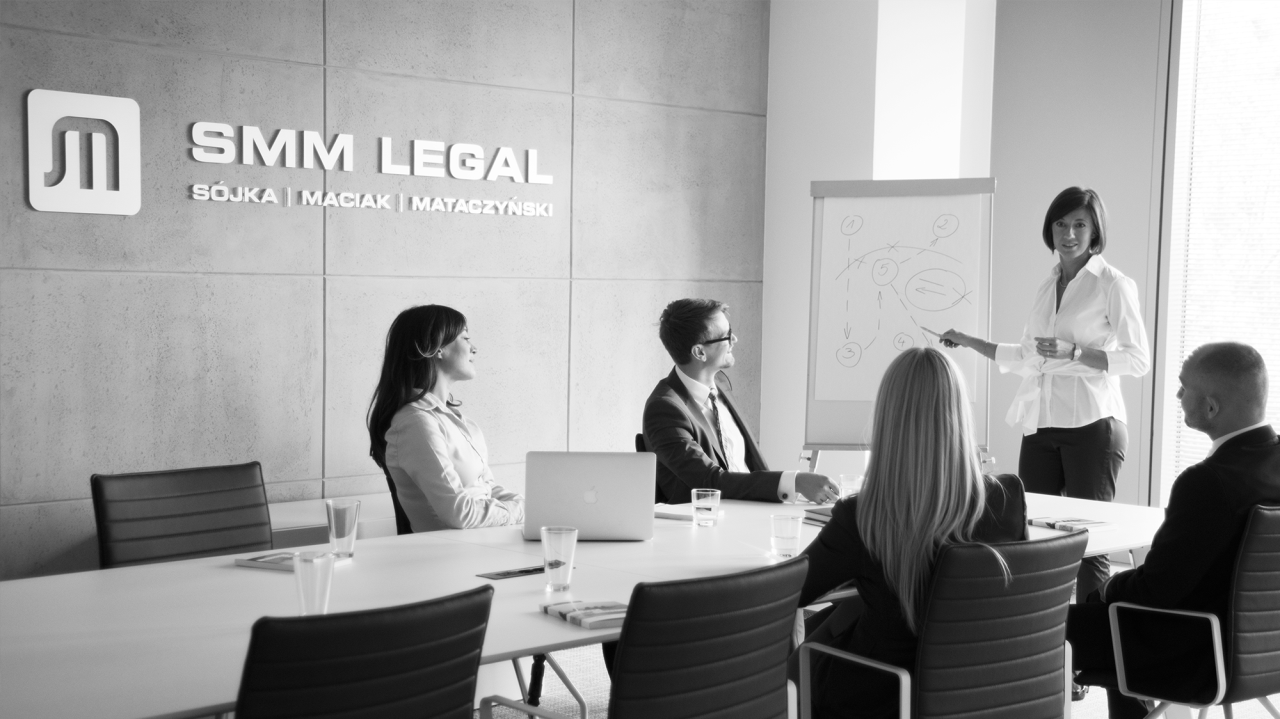 agenda
I
Kodyfikacja zamówień in house – ratio legis
II
Wykonywanie zadań własnych przez JST a zamówienia in house
Typy zamówień in house:
III
klasyczny
1
2
siostrzany
odwrócony
3
4
dla podmiotu kontrolowanego, przez podmioty kontrolujące
5
w ramach horyzontalnej współpracy publiczno-publicznej
Przesłanki udzielania in house – wątpliwości prawne
IV
Tryb udzielania zamówień in house
V
TRYBY ZAMÓWIEŃ PUBLICZNYCH
PODSTAWOWE TRYBY ZAMÓWIEŃ PUBLICZNYCH
PRZETARG NIEOGRANICZONY
PRZETARG OGRANICZONY
art. 10 ust. 1 pzp
POZOSTAŁE TRYBY ZAMÓWIEŃ PUBLICZNYCH
ustawa z 9 czerwca 2016 r.
7. licytacja elektroniczna
1.  negocjacje z ogłoszeniem
6. partnerstwo  innowacyjne
2. dialog konkurencyjny
3. negocjacje bez ogłoszenia
5. zapytanie o cenę
4. zamówienia z wolnej ręki
POZOSTAŁE TRYBY ZAMÓWIEŃ PUBLICZNYCH
ustawa z 9 czerwca 2016 r.
7. licytacja elektroniczna
1.  negocjacje z ogłoszeniem
6. partnerstwo  innowacyjne
2. dialog konkurencyjny
3. negocjacje bez ogłoszenia
5. zapytanie o cenę
4. zamówienia z wolnej ręki
STOSOWANIE IN HOUSE
W ramach implementacji Dyrektyw UE…
… do polskiego systemu prawnego znaczącej nowelizacji poddano art. 67 pzp dotyczący możliwości udzielania zamówień w trybie „z wolnej ręki”.
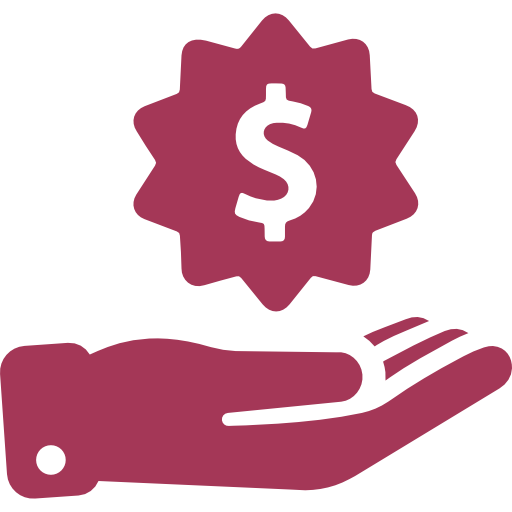 ISTOTA ZAMÓWIEŃ Z WOLNEJ RĘKI
Art. 66 ust. 1 pzp
Zamówienie z wolnej ręki to tryb udzielenia zamówienia, w którym zamawiający udziela zamówienia po negocjacjach tylko z jednym wykonawcą.
§
STOSOWANIE IN HOUSE
Z tego powodu zamówienia z wolnej rynku to tryb, którego stosowanie ustawodawca dopuszcza tylko w szcze-gólnych, wymienionych w ustawie przypadkach, których enumeratywne wyliczenie zawiera art. 67 pzp.
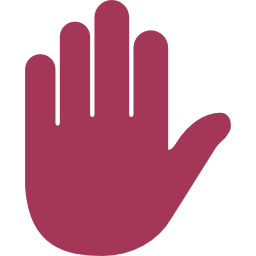 Zastosowanie trybów niekonkurencyjnych, a więc także trybu zamówienia z wolnej ręki, dopuszczalne jest jedynie w wyjątkowych sytuacjach, które muszą być interpretowane w sposób ścisły.
STOSOWANIE IN HOUSE
Ustawodawca implementując  dyrektywy unijne poprzez art. 67 ust. 1 pkt 12-15 pzp znacznie rozszerzył dopuszczalny zakres udzielania zamówień in house.
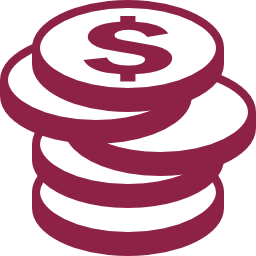 Wprowadzone zmiany są niemal dosłownym przeniesieniem zapisów art. 12 dyrektywy klasycznej na grunt pzp, aczkolwiek należy zwrócić uwagę na pewne różnice.
STOSOWANIE IN HOUSE
1 lipca 2017
wejście w życie „skodyfikowanego”
in house
In house 
„skodyfikowane” w art. 67 ust. 1 pkt 12-15 pzp
In house 
podstawę stanowiło orzecznictwo TSUE (doktryna Teckal)
RODZAJE IN HOUSE SENSU LARGO OD 1 STYCZNIA 2017
5. Powierzenie zadania w ramach horyzontalnej współpracy publiczno-publicznej.
Klasyczne zamówieniain house
2. Odwrócony in-house
4. Zamówienia udzielane podmiotowi kontrolowanemu wspólnie przez kilku zamawiających
3. Siostrzany in-house
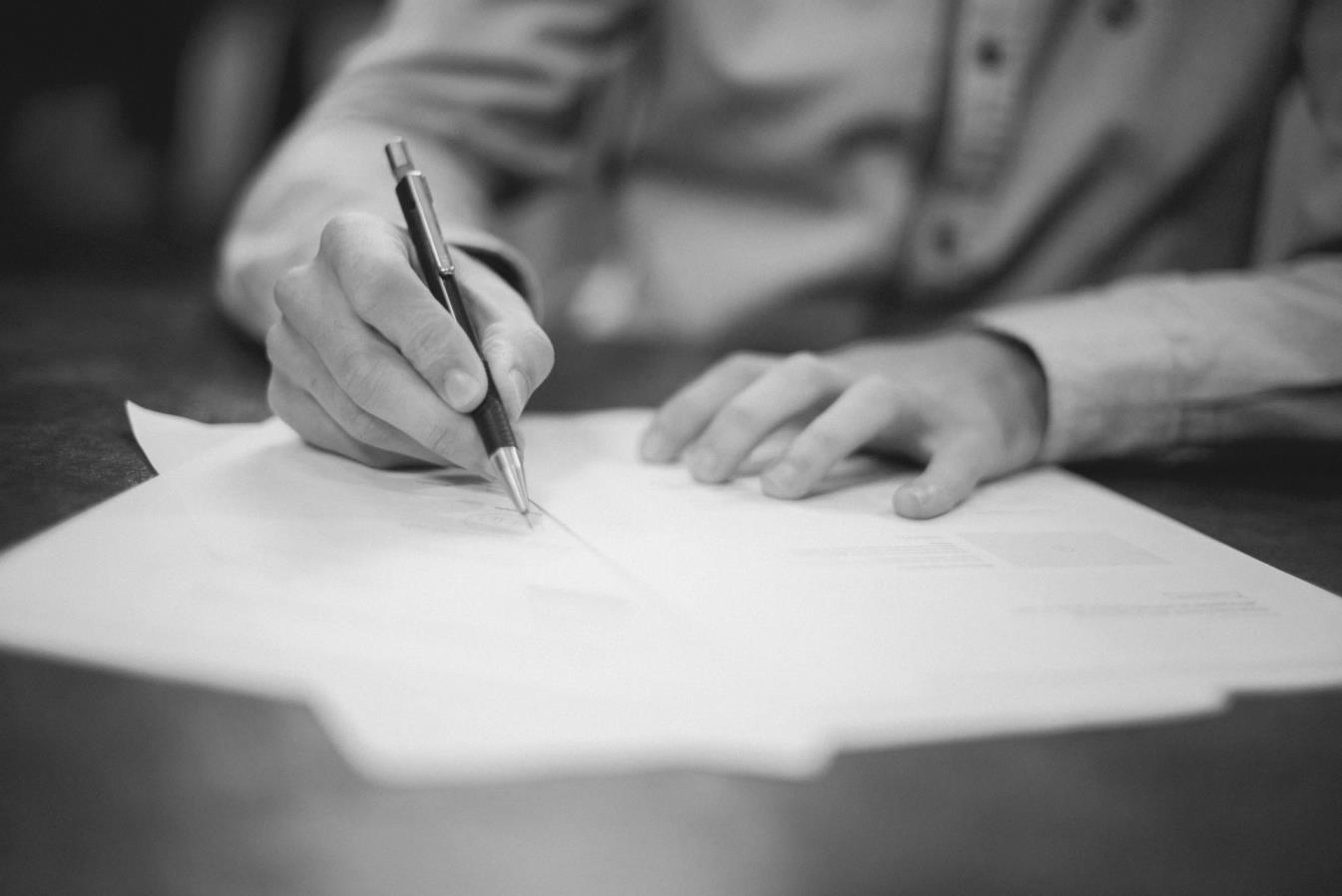 1. KLASYCZNE
ZAMÓWIENIA IN HOUSE
KLASYCZNY IN-HOUSE – PRZYKŁAD
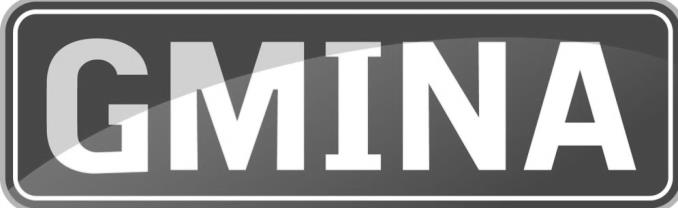 Spółka komunalna
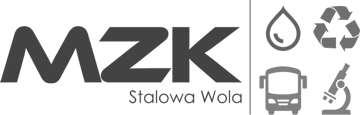 100% udziałów gminy
Zamówienie udzielane przez zamawiającego, 
o którym mowa w art. 3 ust. 1 pkt 1–3a jej podmiotowi zależnemu 
(art. 67 ust. 1 pkt 12)
KLASYCZNE IN HOUSE NA GRUNCIE DYREKTYWY
1.   Zamówienie publiczne udzielone przez instytucję zamawiającą osobie prawa prywatnego lub publicznego nie jest objęte zakresem stosowania niniejszej dyrektywy, jeżeli spełnione są wszystkie następujące warunki:
instytucja zamawiająca sprawuje nad daną osobą prawną kontrolę podobną
do kontroli, jaką sprawuje nad własnymi jednostkami;

b) ponad 80 % działalności kontrolowanej osoby prawnej jest prowadzone w ramach wykonywania zadań powierzonych jej przez instytucję zamawiającą sprawującą kontrolę lub przez inne osoby prawne kontrolowane przez tę instytucję zamawiającą; oraz

c) w kontrolowanej osobie prawnej nie ma bezpośredniego udziału kapitału prywatnego, z wyjątkiem form udziału kapitału prywatnego o charakterze niekontrolującym i nieblokującym, wymaganych na mocy krajowych przepisów ustawowych, zgodnie z Traktatami, oraz nie wywierających decydującego wpływu na kontrolowaną osobę prawną.
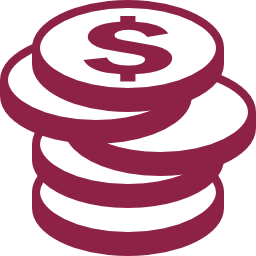 Art. 12 ust. 1 Dyrektywy Klasycznej
KLASYCZNE ZAMÓWIENIA IN-HOUSE W PZP
Zamawiający może udzielić zamówienia z wolnej ręki, jeżeli zachodzi co najmniej jedna z następujących okoliczności:
zamówienie udzielane jest przez zamawiającego, 
o którym mowa w art. 3 ust. 1 pkt 1–3a, osobie prawnej, 
(…)
Art. 67 ust. 1 pkt 12 pzp
1. KLASYCZNE ZAMÓWIENIA IN-HOUSE W PZP
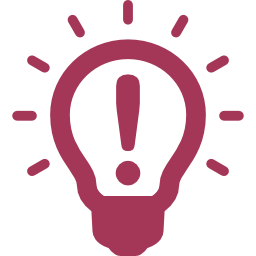 W trybie klasycznego in house zamówienia można udzielić jedynie osobie prawnej.
1.1. JAKIE PODMIOTY MOGĄ STOSOWAĆ  IN HOUSE?
1. Ustawę stosuje się do udzielania zamówień publicznych, zwanych dalej "zamówieniami", przez:
1)  jednostki sektora finansów publicznych w rozumieniu przepisów o finansach publicznych;
2)  inne, niż określone w pkt 1, państwowe jednostki organizacyjne nieposiadające     osobowości prawnej;
Art. 3 ust. 1 pzp
1.1. JAKIE PODMIOTY MOGĄ STOSOWAĆ  IN HOUSE?
3)  inne, niż określone w pkt 1, osoby prawne, utworzone w szczególnym celu zaspokajania potrzeb o charakterze powszechnym niemających charakteru przemysłowego ani handlowego, jeżeli podmioty, o których mowa w tym przepisie oraz w pkt 1 i 2, pojedynczo lub wspólnie, bezpośrednio lub pośrednio przez inny podmiot:
a)  finansują je w ponad 50% lub
c)  sprawują nadzór nad organem zarządzającym, lub
d)  mają prawo do powoływania ponad połowy składu organu nadzorczego lub zarządzającego
- o ile osoba prawna nie działa w zwykłych warunkach rynkowych, jej celem nie jest wypracowanie zysku i nie ponosi strat wynikających z prowadzenia działalności;
Art. 3 ust. 1 pzp
1.1. JAKIE PODMIOTY MOGĄ STOSOWAĆ  IN HOUSE?
3a) związki podmiotów, o których mowa w pkt 1 i 2, lub podmiotów, o których mowa w pkt 3;
Art. 3 ust. 1 pzp
1.2. KLASYCZNY IN-HOUSE – PRZESŁANKI ZASTOSOWANIA
(…) jeżeli spełnione są łącznie następujące warunki:
zamawiający sprawuje nad tą osobą prawną kontrolę, odpowiadającą kontroli sprawowanej nad własnymi jednostkami, polegającą na dominującym wpływie na cele strategiczne oraz istotne decyzje dotyczące zarządzania sprawami tej osoby prawnej; warunek ten jest również spełniony, gdy kontrolę taką sprawuje inna osoba prawna kontrolowana przez zamawiającego w taki sam sposób,
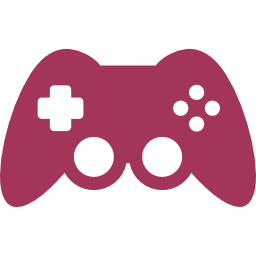 a)
Art. 67 ust. 1 pkt 12 pzp
1. KLASYCZNY IN-HOUSE – PRZESŁANKI ZASTOSOWANIA
ponad 90% działalności kontrolowanej osoby prawnej dotyczy wykonywania zadań powierzonych jej przez zamawiającego sprawującego kontrolę lub przez inną osobę prawną, nad którą ten zamawiający sprawuje kontrolę, o której mowa w lit. a,
90%
b)
Art. 67 ust. 1 pkt 12 pzp
1. KLASYCZNY IN-HOUSE – PRZESŁANKI ZASTOSOWANIA
w kontrolowanej osobie prawnej 
nie ma bezpośredniego udziału 
kapitału prywatnego;
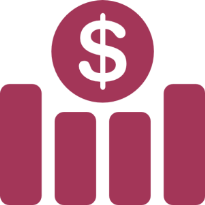 c)
Art. 67 ust. 1 pkt 12 pzp
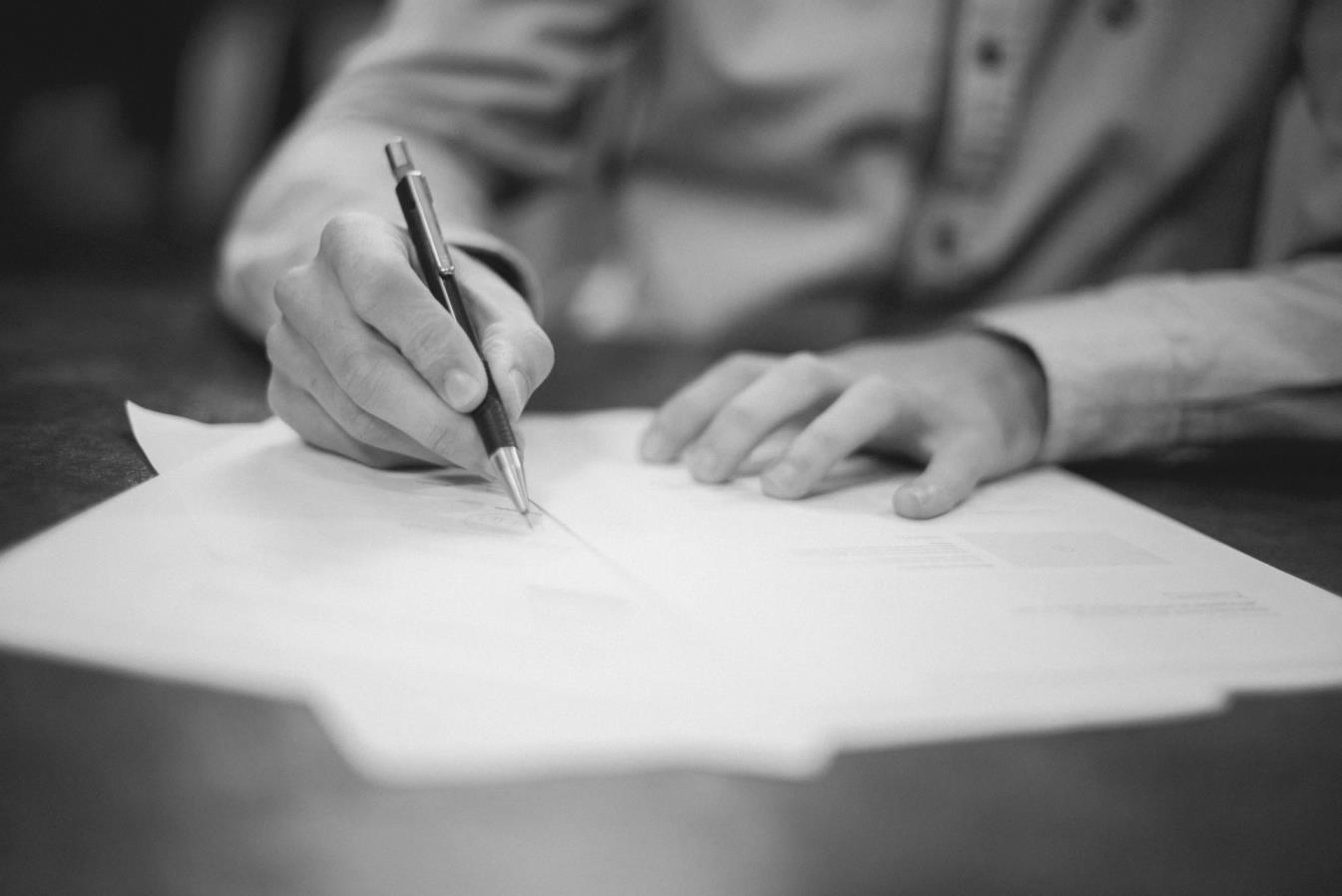 2. ODWRÓCONE
ZAMÓWIENIA IN HOUSE
ODWRÓCONY IN HOUSE - ISTOTA
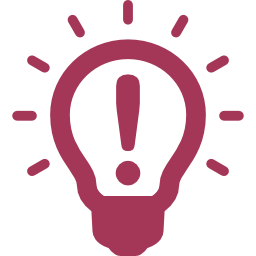 Art. 67 ust. 1 pkt 13 pzp dopuszcza możliwość udzielenia zamówienia in house w odwróconym trybie, co daje np. możliwość udzielenia zamówienia z wolnej ręki przez spółkę komunalną, w którym to zamówieniu wykonawcą byłby podmiot, pod którego kontrolą znajduje się zamawiający.
ODWRÓCONY IN-HOUSE – PRZYKŁAD
Spółka komunalna „B”
Spółka komunalna „A”
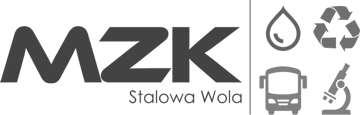 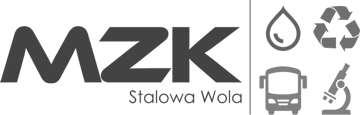 100% udziałów spółka A
100% udziałów gminy
wykonawcą byłby podmiot,
pod którego kontrolą znajduje się zamawiający.
ODWRÓCONY IN-HOUSE
W praktyce tego rodzaju sytuacje wystąpią stosunkowo rzadko i będą dotyczyć przede wszystkim grup 
kapitałowych.
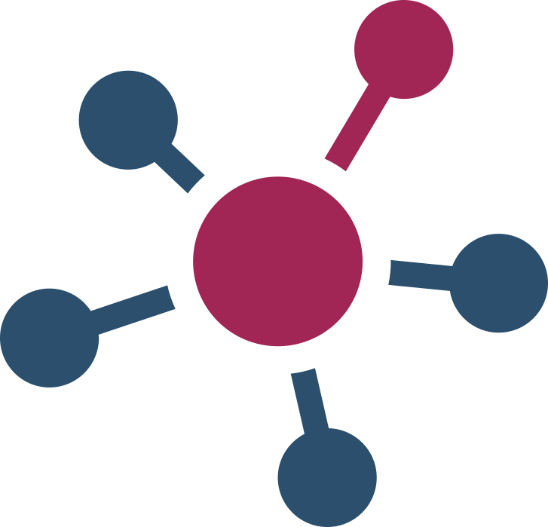 Art. 4 ust. 1 ustawy o gospodarce komunalnej
ODWRÓCONE ZAMÓWIENIA IN-HOUSE – PODSTAWA PRAWNA
zamówienie udzielane jest przez zamawiającego, o którym mowa w art. 3 ust. 1 pkt 1-3a, innemu zamawiającemu, o którym mowa w art. 3 ust. 1 pkt 1-4, który sprawuje kontrolę nad zamawiającym udzielającym zamówienia, lub innej osobie prawnej kontrolowanej przez tego samego zamawiającego, jeżeli spełnione są następujące warunki:
Art. 67 ust. 1 pkt 13 pzp
ODWRÓCONE ZAMÓWIENIA IN-HOUSE
Przesłanki zastosowania odwróconego zamówienia in house są w swej istocie  zbliżone do warunków obowiązujących w odniesieniu do klasycznego in house (wymóg 90% działalności, kontrola, brak udziału kapitału prywatnego).
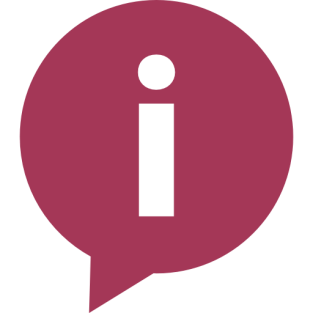 2.2. ODWRÓCONE ZAMÓWIENIA IN-HOUSE – PODSTAWA PRAWNA
(…) jeżeli spełnione są łącznie następujące warunki:
zamawiający, któremu udzielane jest zamówienie, sprawuje nad zamawiającym udzielającym zamówienia kontrolę odpowiadającą kontroli sprawowanej nad własnymi jednostkami, polegającą na dominującym wpływie na cele strategiczne oraz istotne decyzje dotyczące zarządzania sprawami kontrolowanego zamawiającego; warunek ten jest również spełniony, gdy kontrolę taką sprawuje inna osoba prawna kontrolowana przez zamawiającego, któremu udzielane jest zamówienie,
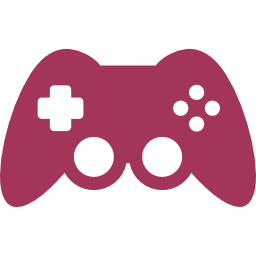 a)
Art. 67 ust. 1 pkt 13 pzp
2.2. ODWRÓCONE ZAMÓWIENIA IN-HOUSE – PODSTAWA PRAWNA
b) ponad 90% działalności kontrolowanego zamawiającego dotyczy wykonywania zadań powierzonych mu przez zamawiającego sprawującego kontrolę, o której mowa w lit. a, lub przez inną osobę prawną, nad którą ten zamawiający sprawuje kontrolę, o której mowa w lit. a,
90%
b)
Art. 67 ust. 1 pkt 13 pzp
2.2. ODWRÓCONE ZAMÓWIENIA IN-HOUSE – PODSTAWA PRAWNA
w kontrolowanym zamawiającym i w zamawiającym sprawującym kontrolę nie ma bezpośredniego udziału kapitału prywatnego;
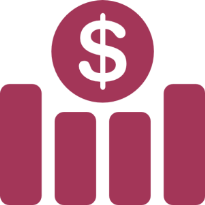 c)
Art. 67 ust. 1 pkt 13 pzp
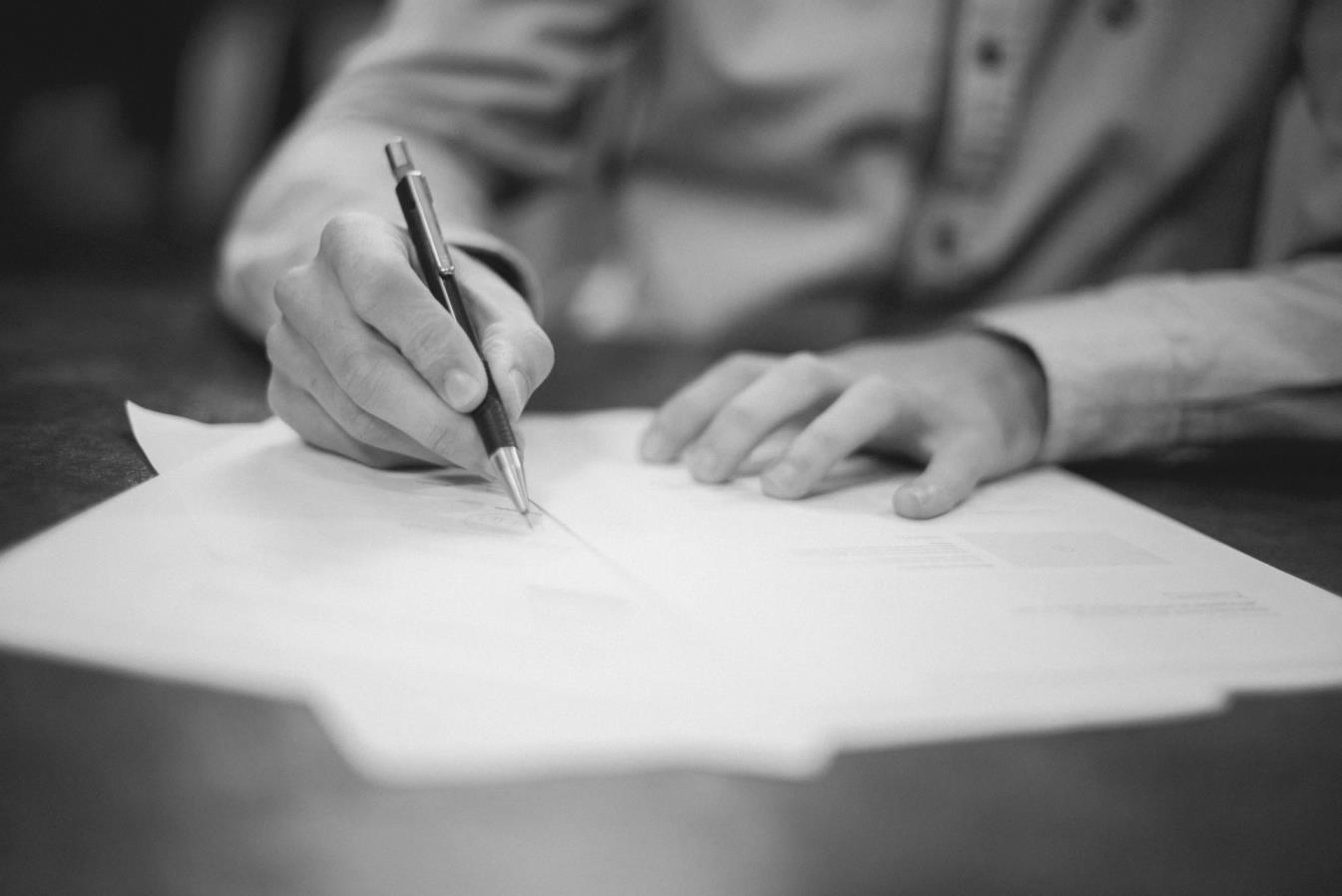 3. SIOSTRZANE
ZAMÓWIENIA IN HOUSE
3. SIOSTRZANY IN-HOUSE – PRZYKŁAD
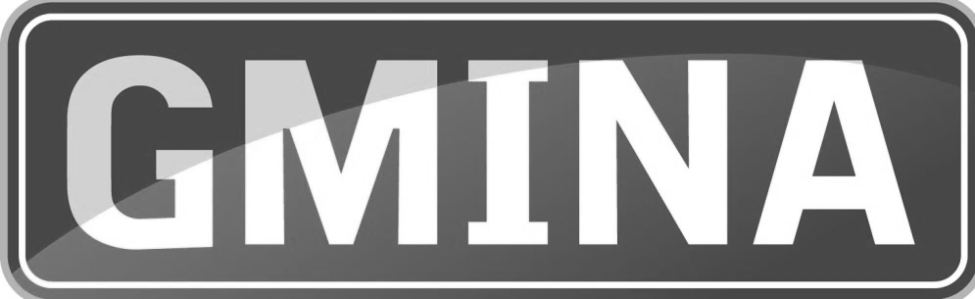 Spółka komunalna „B”
Spółka komunalna „A”
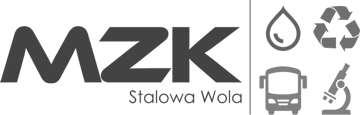 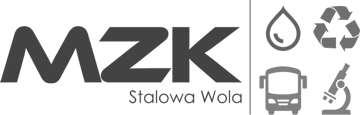 100% udziałów gminy
100% udziałów gminy
Przykład: Zamówienia pomiędzy dwoma podmiotami kontrolowanymi przez daną gminę.
3. PRZYKŁAD SIOSTRZANEGO IN HOUSE
Spółka gminna mająca w swych zasobach wolne
lokale do wynajęcia może zlecić zarządzanie tymi lokalami innej spółce lub jednostce organizacyjnej gminy specjalizującej się w zarządzaniu nieruchomościami.
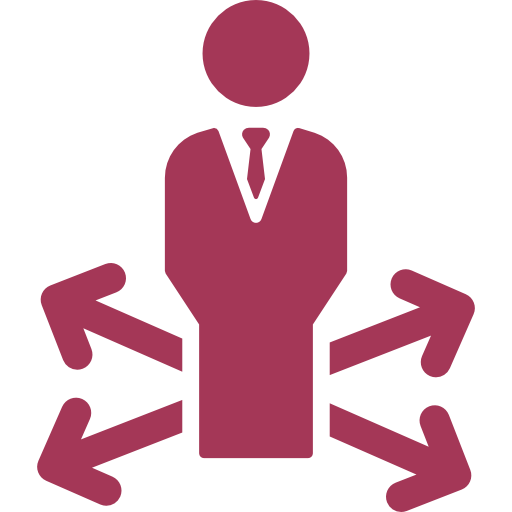 Art. 4 ust. 1 ustawy o gospodarce komunalnej
3. SIOSTRZANE ZAMÓWIENIA IN-HOUSE – PODSTAWA PRAWNA
Podobnie jak w przypadku in house odwróconego, podstawę prawną do stoso-wania siostrzanych zamówień in house stanowi art. 67 ust. 1 pkt 13.
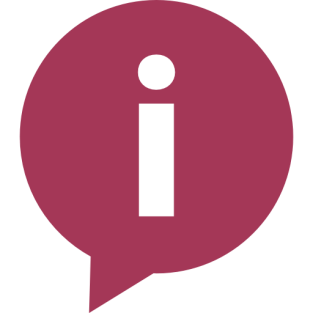 3. SIOSTRZANE ZAMÓWIENIA IN-HOUSE – PODSTAWA PRAWNA
zamówienie udzielane jest przez zamawiającego, o którym mowa w art. 3 ust. 1 pkt 1-3a, innemu zamawiającemu, o którym mowa w art. 3 ust. 1 pkt 1-4, który sprawuje kontrolę nad zamawiającym udzielającym zamówienia, lub innej osobie prawnej kontrolowanej przez tego samego zamawiającego, jeżeli spełnione są następujące warunki:
Art. 67 ust. 1 pkt 13 pzp
3. SIOSTRZANE ZAMÓWIENIA IN-HOUSE – PODSTAWA PRAWNA
(…) jeżeli spełnione są łącznie następujące warunki:
zamawiający, któremu udzielane jest zamówienie, sprawuje nad zamawiającym udzielającym zamówienia kontrolę odpowiadającą kontroli sprawowanej nad własnymi jednostkami, polegającą na dominującym wpływie na cele strategiczne oraz istotne decyzje dotyczące zarządzania sprawami kontrolowanego zamawiającego; warunek ten jest również spełniony, gdy kontrolę taką sprawuje inna osoba prawna kontrolowana przez zamawiającego, któremu udzielane jest zamówienie,
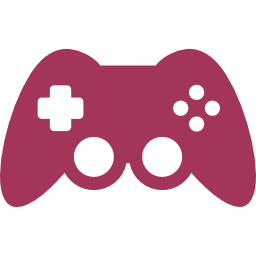 a)
Art. 67 ust. 1 pkt 13 pzp
2.2. ODWRÓCONE ZAMÓWIENIA IN-HOUSE – PODSTAWA PRAWNA
b) ponad 90% działalności kontrolowanego zamawiającego dotyczy wykonywania zadań powierzonych mu przez zamawiającego sprawującego kontrolę, o której mowa w lit. a, lub przez inną osobę prawną, nad którą ten zamawiający sprawuje kontrolę, o której mowa w lit. a,
90%
b)
Art. 67 ust. 1 pkt 13 pzp
2.2. ODWRÓCONE ZAMÓWIENIA IN-HOUSE – PODSTAWA PRAWNA
w kontrolowanym zamawiającym i w zamawiającym sprawującym kontrolę nie ma bezpośredniego udziału kapitału prywatnego;
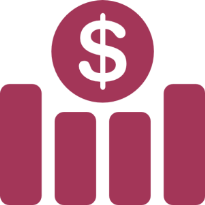 c)
Art. 67 ust. 1 pkt 13 pzp
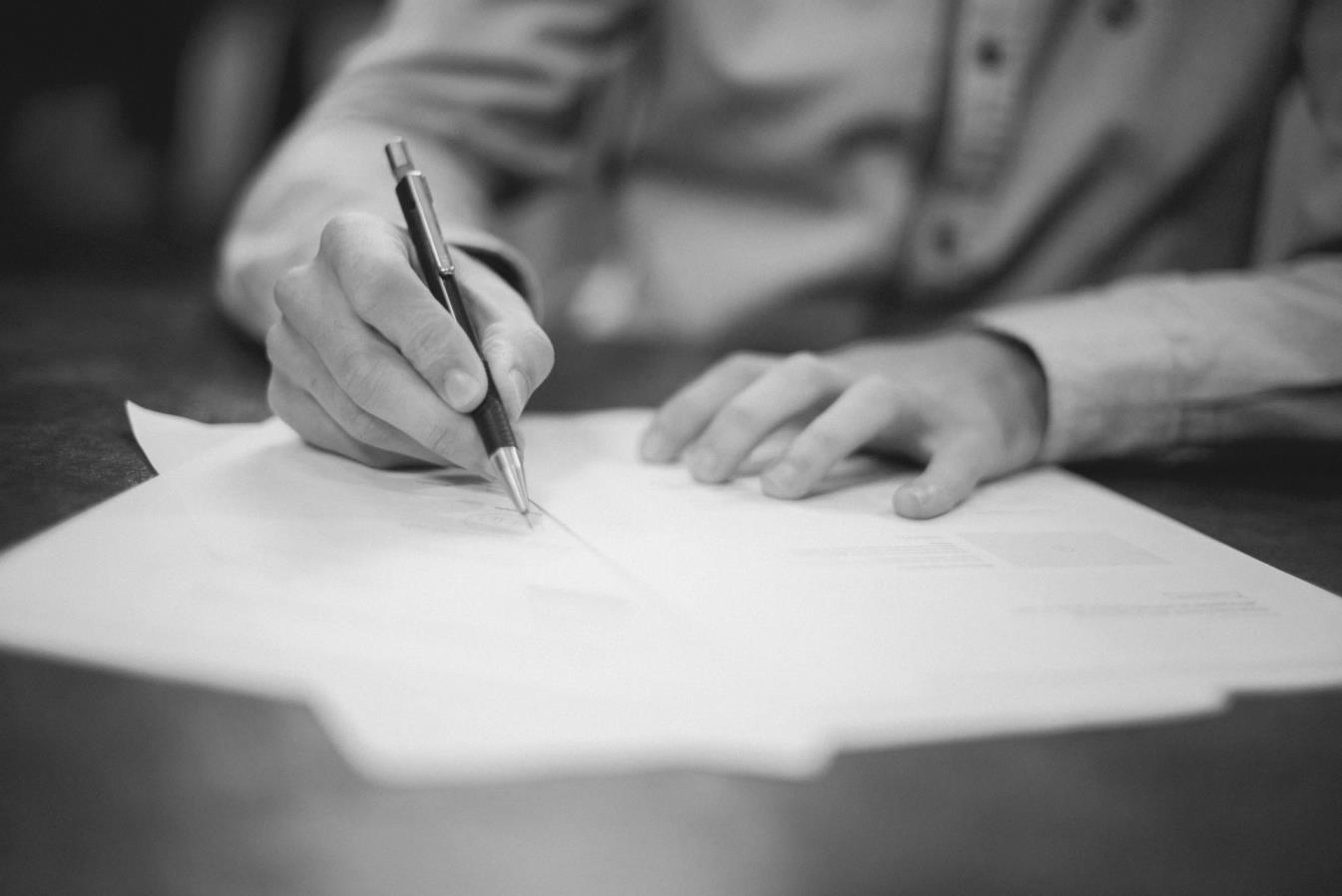 4. ZAMÓWIENIA IN HOUSE UDZIELANE
PODMIOTOWI KONTROLOWANEMU PRZEZ PODMIOTY KONTROLUJĄCE
ISTOTA
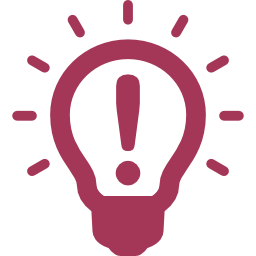 Art. 67 ust. 1 pkt 14 pzp dopuszcza udzielenie zamówienia wykonawcy, nad którym zamawiający sprawuje wspólną kontrolę z innymi zamawiającymi. Jest to
rozwiązanie, które umożliwia udzielanie zamówień in house tym podmiotom, dla których organem założycielskim nie jest jeden, lecz kilku zamawiających (np. kilka gmin).
4. PODMIOTOWI KONTROLOWANEMU PRZEZ PODMIOTY KONTROLUJĄCE
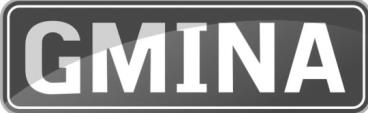 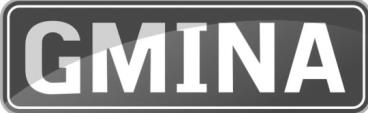 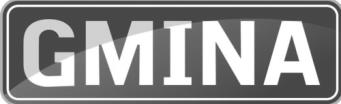 Gminy wspólnie powołały spółkę komunalną w celu realizacji swoich zadań i powierzają jej wykonywanie określonych zadań
Spółka komunalna
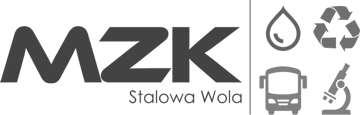 40% udziałów gminy A
30% udziałów gminy B
30% udziałów gminy C
4. PODMIOTOWI KONTROLOWANEMU PRZEZ PODMIOTY KONTROLUJĄCE
WIELOŚĆ UDZIAŁOWCÓW W SPÓŁCE KOMUNALNEJ
Przepis art. 67 ust. 1 pkt 14 wprost dopuszcza możliwość udzielania zamówień w trybie in house spółkom, których udziałowcami jest kilka jednostek samorządu terytorialnego przez każdą z tych jednostek o ile spełnione są określone przesłanki.
Art. 67 ust. 1 pkt 14 pzp
4. PODSTAWY PRAWNE
zamówienie udzielane jest przez zamawiającego, o którym mowa w art. 3 ust. 1 pkt 1-3a, osobie prawnej, jeżeli spełnione są łącznie następujące warunki:
Art. 67 ust. 1 pkt 14 pzp
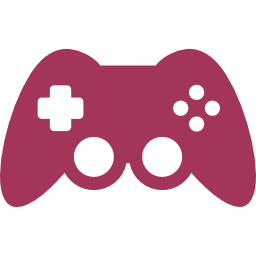 4. PODSTAWY PRAWNE – art. 67 ust. 1 pkt 14 pzp
zamawiający wspólnie z innymi zamawiającymi, o których mowa w art. 3 ust. 1 pkt 1-4, sprawuje nad daną osobą prawną kontrolę, która odpowiada kontroli sprawowanej przez nich nad własnymi jednostkami, przy czym wspólne sprawowanie kontroli ma miejsce, jeżeli spełnione są łącznie następujące warunki:
a)
– w skład organów decyzyjnych kontrolowanej osoby prawnej wchodzą przedstawiciele wszystkich uczestniczących zamawiających, z zastrzeżeniem, że poszczególny przedstawiciel może reprezentować więcej niż jednego zamawiającego,
– uczestniczący zamawiający mogą wspólnie wywierać dominujący wpływ na cele strategiczne oraz istotne decyzje kontrolowanej osoby prawnej,
– kontrolowana osoba prawna nie działa w interesie sprzecznym z interesami zamawiających sprawujących nad nią kontrolę,
4. PODSTAWY PRAWNE – art. 67 ust. 1 pkt 14 pzp
W celu zbadania możliwości zastosowania przesłanki z art. 67 ust. 1 pkt 14 pzp należy przede wszystkim przeanalizować postano-wienia umowy spółki wykonawcy, na rzecz którego udzielane byłoby zamówienie publiczne.
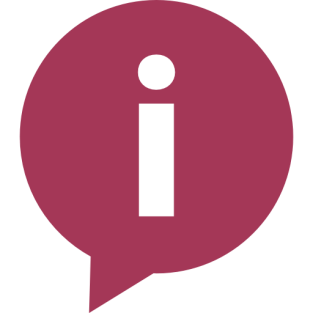 4. PODSTAWY PRAWNE
ponad 90% działalności kontrolowanej osoby prawnej dotyczy wykonywania zadań powierzonych jej przez zamawiających sprawujących nad nią kontrolę lub przez inne osoby prawne kontrolowane przez tych zamawiających,
90%
b)
Art. 67 ust. 1 pkt 14 pzp
4. PODSTAWY PRAWNE
c) w kontrolowanej osobie prawnej nie ma bezpośredniego udziału kapitału prywatnego;
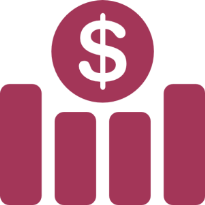 c)
Art. 67 ust. 1 pkt 14 pzp
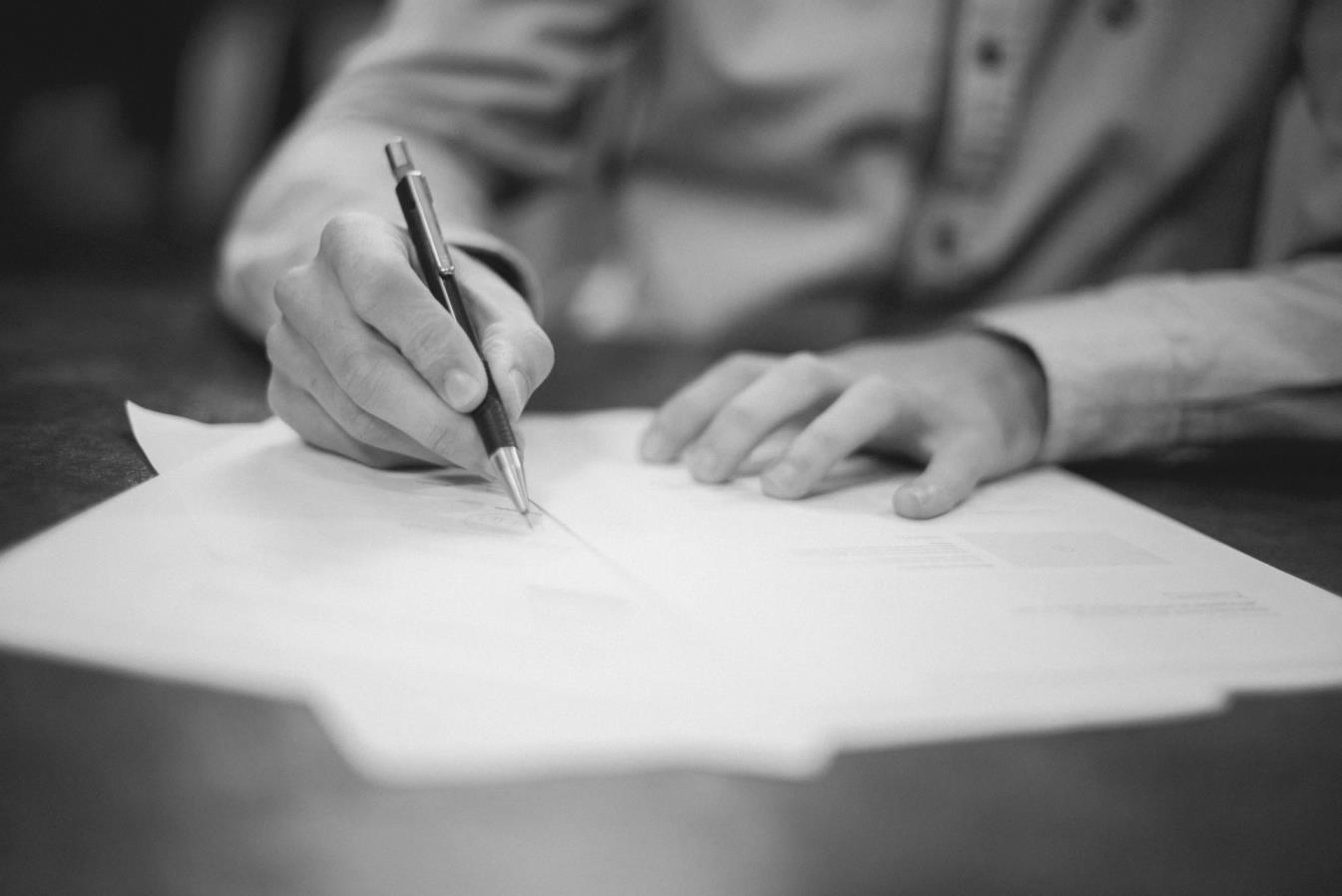 5. ZAMÓWIENIA IN HOUSE UDZIELANE
W RAMACH HORYZONTALNEJ WSPÓŁPRACY PUBLICZNO-PUBLICZNEJ
ISTOTA
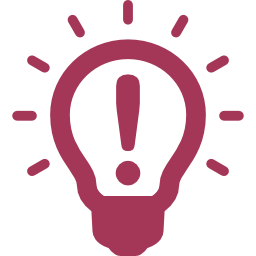 Art. 67 ust. 1 pkt 15 pzp dopuszcza udzielanie zamówień in house w sytuacji, gdy kilka podmiotów podpisze umowę w celu wspólnej realizacji usług publicznych.
5. ZAMÓWIENIA IN HOUSEW RAMACH HORYZONTALNEJ WSPÓŁPRACY PUBLICZNO-PUBLICZNEJ
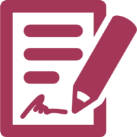 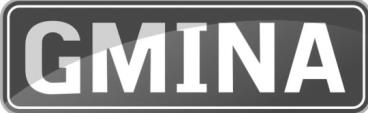 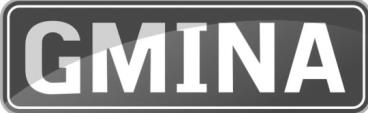 Umowa o zamówienie publiczne zawarta z co najmniej 2 zamawiającymi, która ustanawia lub wdraża współpracę między uczestniczącymi zamawiającymi w celu zapewnienia wykonania usług publicznych, które są oni obowiązani wykonać, z myślą o realizacji ich wspólnych celów.
5. ZAMÓWIENIA IN HOUSEW RAMACH HORYZONTALNEJ WSPÓŁPRACY PUBLICZNO-PUBLICZNEJ
umowa ma być zawarta wyłącznie między co najmniej dwoma zamawiającymi, o których mowa w art. 3 ust. 1 pkt 1-3a, jeżeli spełnione są łącznie następujące warunki:
Art. 67 ust. 1 pkt 15 pzp
5. ZAMÓWIENIA IN HOUSEW RAMACH HORYZONTALNEJ WSPÓŁPRACY PUBLICZNO-PUBLICZNEJ
umowa ustanawia lub wdraża współpracę między uczestniczącymi zamawiającymi w celu zapewnienia wykonania usług publicznych, które są oni obowiązani wykonać, z myślą o realizacji ich wspólnych celów,
a)
wdrożeniem tej współpracy kierują jedynie względy związane z interesem publicznym,
b)
zamawiający realizujący współpracę wykonują na otwartym rynku mniej niż 10% działalności będącej przedmiotem współpracy.
b)
Art. 67 ust. 1 pkt 15 pzp
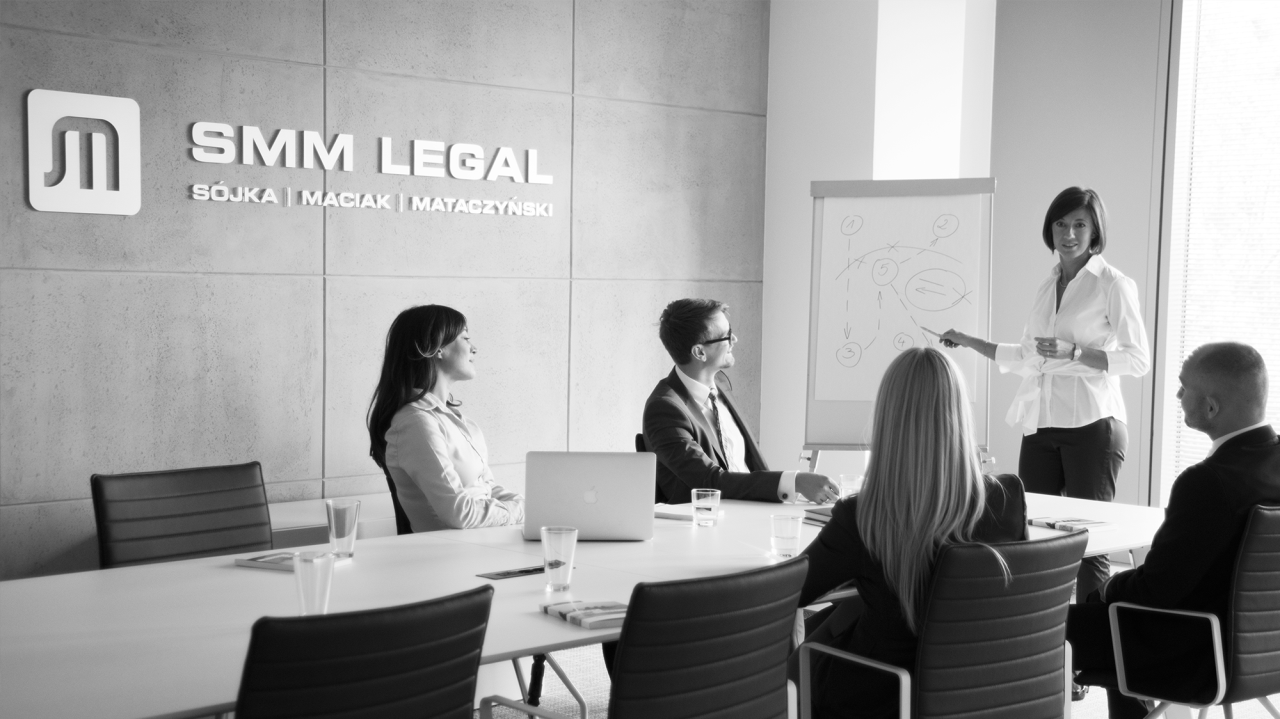 agenda
I
Kodyfikacja zamówień in house – ratio legis
II
Wykonywanie zadań własnych przez JST a zamówienia in house
Typy zamówień in house:
III
klasyczny
1
2
siostrzany
odwrócony
3
4
dla podmiotu kontrolowanego, przez podmioty kontrolujące
5
w ramach horyzontalnej współpracy publiczno-publicznej
Przesłanki udzielania in house – wątpliwości prawne
IV
Tryb udzielania zamówień in house
V
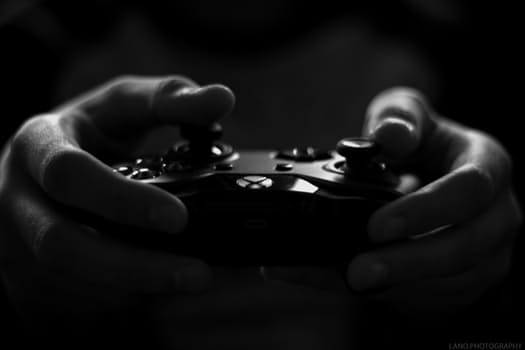 1. KONTROLA
WYKAZANIE KONTROLI NAD OSOBĄ PRAWNĄ
Pzp nie wprowadza definicji kontroli. Nie odsyła również w tym zakresie do innych aktów prawnych. W szczególności art. 67 pzp nie zawiera:
odniesień do art. 4 Kodeksu spółek handlowych(w zakresie stosunku dominacji czy spółek powiązanych)
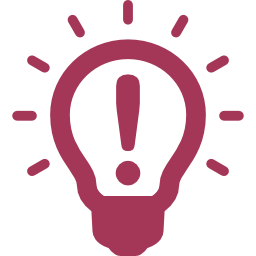 art. 4 ustawy o ochronie konkurencji i konsumentów(w zakresie grup kapitałowych)
odniesień do kompetencji kontrolnych funkcjonujących 
na gruncie prawa administracyjnego
WYKAZANIE KONTROLI NAD OSOBĄ PRAWNĄ
Charakterystyka „kontroli”, zawarta w art. 67 ust. 1 pkt 12-14 pzp ma charakter jedynie ogólny, przy czym pewne kryteria nawiązują do przesłanek funkcjonujących na gruncie prawa cywilnego 
lub prawa administracyjnego.
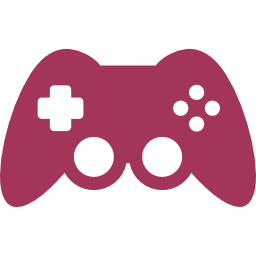 WYKAZANIE KONTROLI NAD OSOBĄ PRAWNĄ
Zgodnie z pzp kontrola musi spełniać łącznie następujące cechy:
1) polegać na dominującym wpływie na cele strategiczne kontrolowanej osoby prawnej;
2) polegać na dominującym wpływie na istotne decyzje dotyczące zarządzania sprawami kontrolowanej osoby prawnej
– w stopniu odpowiadającym kontroli sprawowanej nad własnymi jednostkami.
WYKAZANIE KONTROLI NAD OSOBĄ PRAWNĄ
Zgodnie z pzp kontrola musi spełniać łącznie następujące cechy:
1) polegać na dominującym wpływie na cele strategiczne kontrolowanej osoby prawnej;
2) polegać na dominującym wpływie na istotne decyzje dotyczące zarządzania sprawami kontrolowanej osoby prawnej
– w stopniu odpowiadającym kontroli sprawowanej nad własnymi jednostkami.
WYKAZANIE KONTROLI NAD OSOBĄ PRAWNĄ
Kontrola sprawowana „nad własnymi jednostkami”, to kontrola nad jednostkami, które zostały utworzone ramach struktury danego podmiotu i nie posiadają odrębnej osobowości prawnej. Jednostką własną jest m.in. samorządowa jednostka budżetowa, zdefiniowana w ustawie o finansach publicznych.
WYKAZANIE KONTROLI NAD OSOBĄ PRAWNĄ
Kontrola może być rozumiana m.in. jako:
1) możliwość zaznajomienia się z bieżącym funkcjonowaniem jednostki podległej (kontrolowanej) bez uprawniania do wytyczania działań
3) udzielanie wiążących wytycznych lub poleceń w zakresie funkcjonowania jednostki
2) udzielanie niewiążących wskazówek dla jednostki podległej (kontrolowanej);
WYKAZANIE KONTROLI NAD OSOBĄ PRAWNĄ
Kontrola może być rozumiana m.in. jako:
1) możliwość zaznajomienia się z bieżącym funkcjonowaniem jednostki podległej (kontrolowanej) bez uprawniania do wytyczania działań
3) udzielanie wiążących wytycznych lub poleceń w zakresie funkcjonowania jednostki
2) udzielanie niewiążących wskazówek dla jednostki podległej (kontrolowanej);
WYKAZANIE KONTROLI NAD OSOBĄ PRAWNĄ
W praktyce wykazanie kontroli „odpowiadającej” kontroli sprawowanej nad własnymi jednostkami może okazać się często problematyczne.
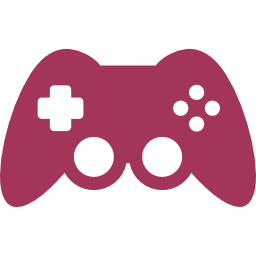 WYBRANE ORZECZNICTWO TSUE DOT. KONTROLI
Wyrok TSUE z 29.11.2012 r. w sprawach połączonych C-182/11 i C-183/11, „Econord SpA przeciwko Comune di Cagno i in.”
W tym wyroku Trybunał wyjaśnił pojęcie „kontroli analogicznej”, stwierdzając, że powinno chodzić o możliwość decydującego wpływu instytucji zamawiającej zarówno na strategiczne cele, jak i na istotne decyzje wykonawcy oraz że kontrola sprawowana przez instytucję zamawiającą powinna być skuteczna, strukturalna i funkcjonalna
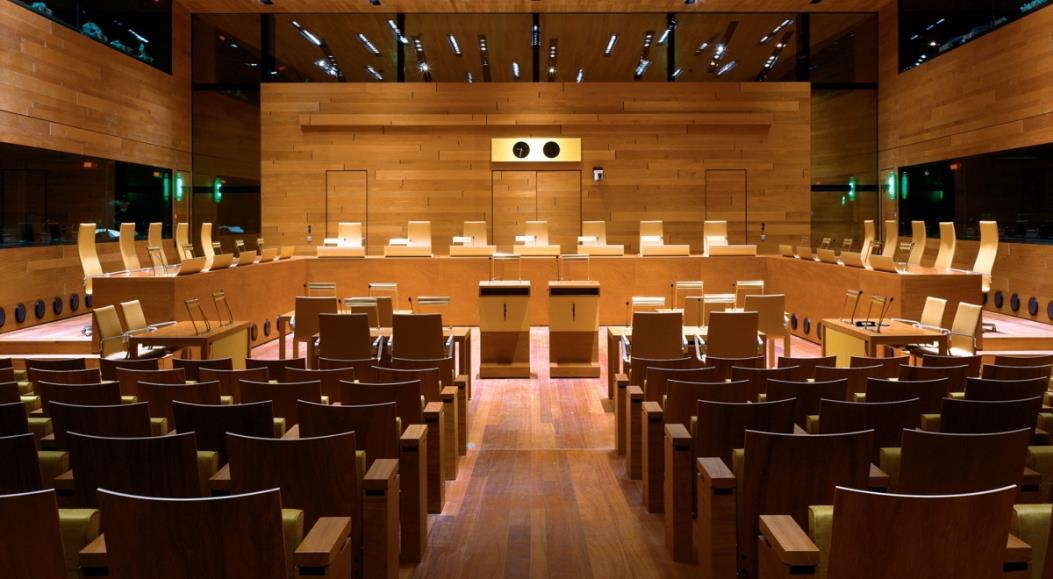 WYBRANE ORZECZNICTWO TSUE DOT. KONTROLI
Wyrok TSUE z 8.5.2014 r., w sprawie C-15/13, „Technische Universität Hamburg-Harburg i Hochschul-Informations-System GmbH przeciwko Datenlotsen Informationssysteme GmbH”
Trybunał w tym wyroku wskazał, że kontrola powinna dotyczyć wszystkich celów statutowych kontrolowanej osoby prawnej,a nie tylko wycinka kompetencji („całego obszaru działalności podporządkowanego podmiotu”).
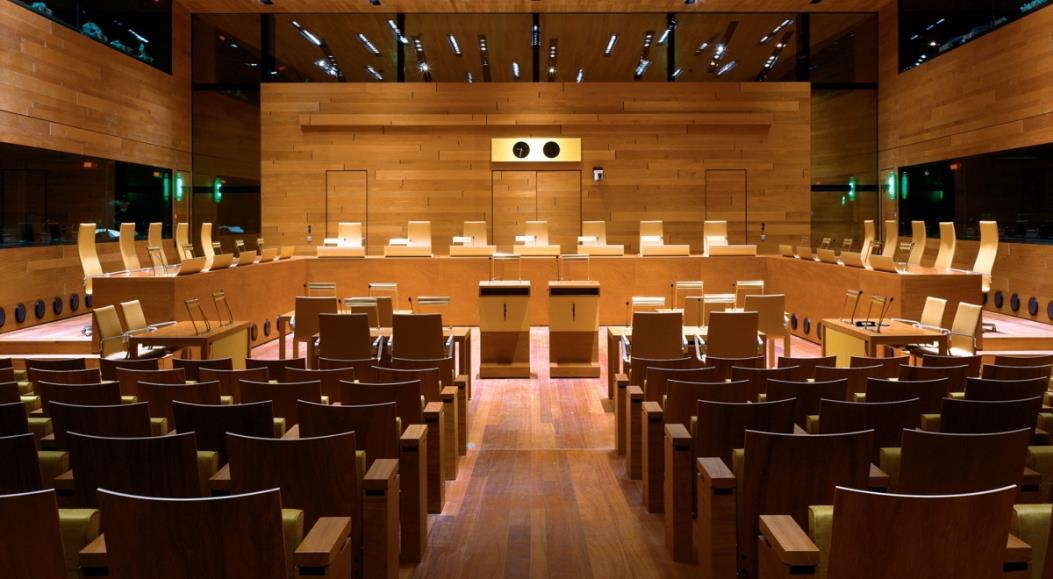 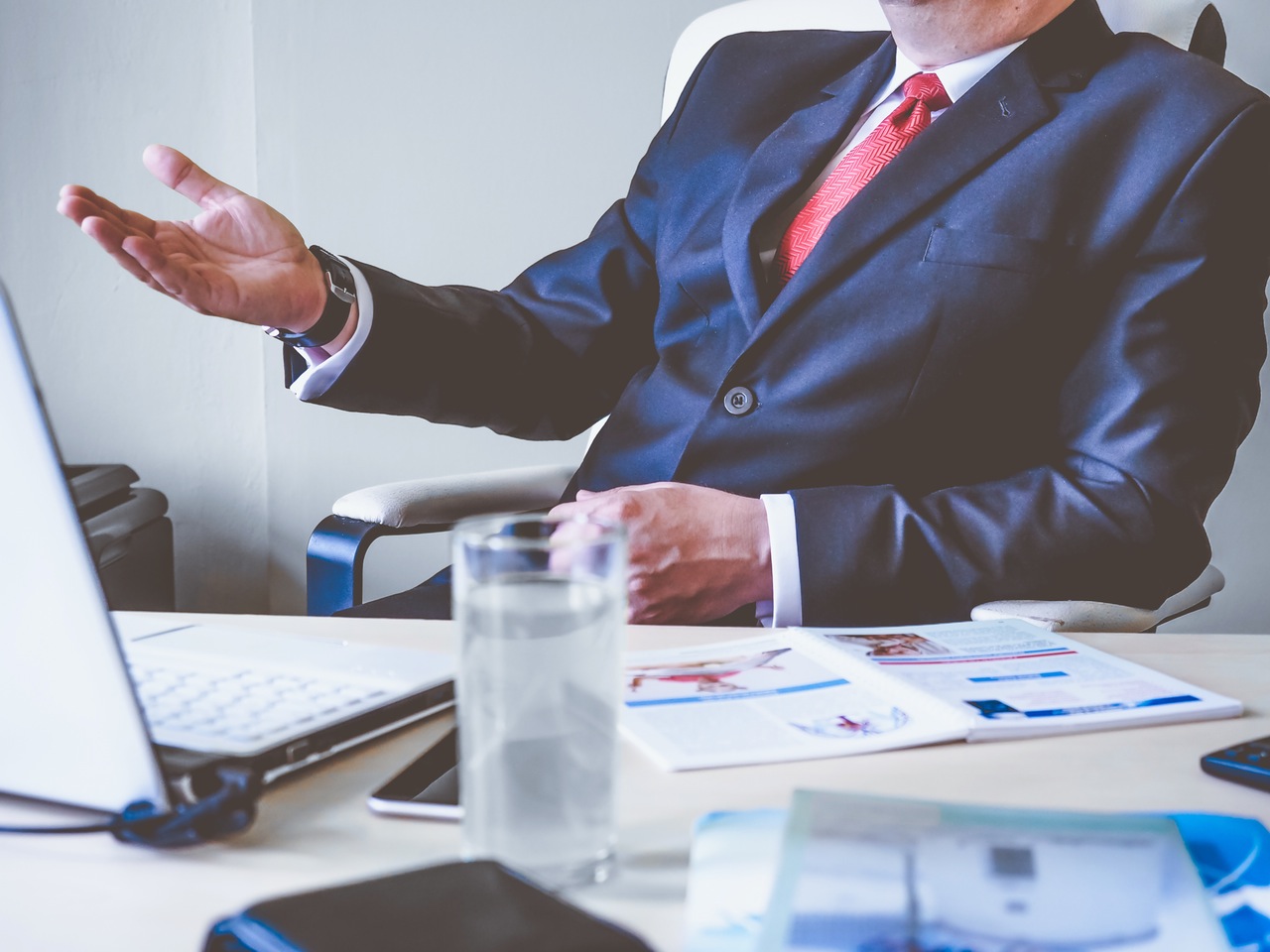 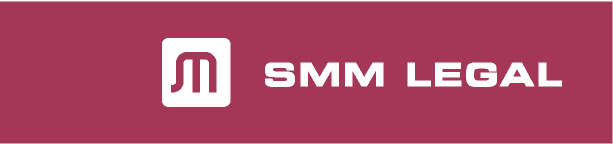 ?
Co z „kontrolą” w spółkach komunalnych
Formy (struktury) prawne takich spółek – określone bezwzględnie obowiązującymi przepisami prawa – wyłączają pełną kontrolę wspólników lub rady nadzorczej nad działalnością zarządu spółki.
To członkowie zarząd, a nie wspólnicy, ponoszą odpowiedzialność za zobowiązania spółki na zasadzie art. 299 ksh. Natomiast rada nadzorcza – stosownie do art. 10a ugk – to obligatoryjny organ samorządowej spółki handlowej, który nie ma umocowania do wydawania zarządowi wiążących poleceń (art. 219 ksh).
WYKAZANIE KONTROLI NAD OSOBĄ PRAWNĄ
WZMOCNIENIE KONTROLI WŁAŚCICIELSKIEJ
Znowelizowany art. 12 ust. 2 ugk
Do zbycia akcji i udziałów w spółkach, o których mowa w art. 9, stosuje się odpowiednio przepisy art. 11-16 ustawy z dnia 16 grudnia 2016 r. o zasadach zarządzania mieniem państwowym.
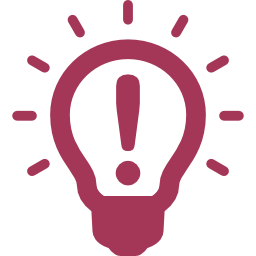 WYKAZANIE KONTROLI NAD OSOBĄ PRAWNĄ
WZMOCNIENIE KONTROLI WŁAŚCICIELSKIEJ
Nowa ustawa kominowa 
Art. 4 ust. 5 - kompetencja podmiotu uprawnionego do wykonywania praw udziałowych do określania „celów zarządczych”.
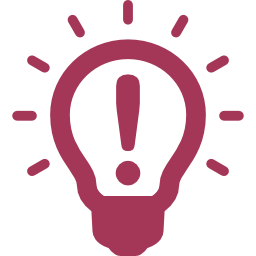 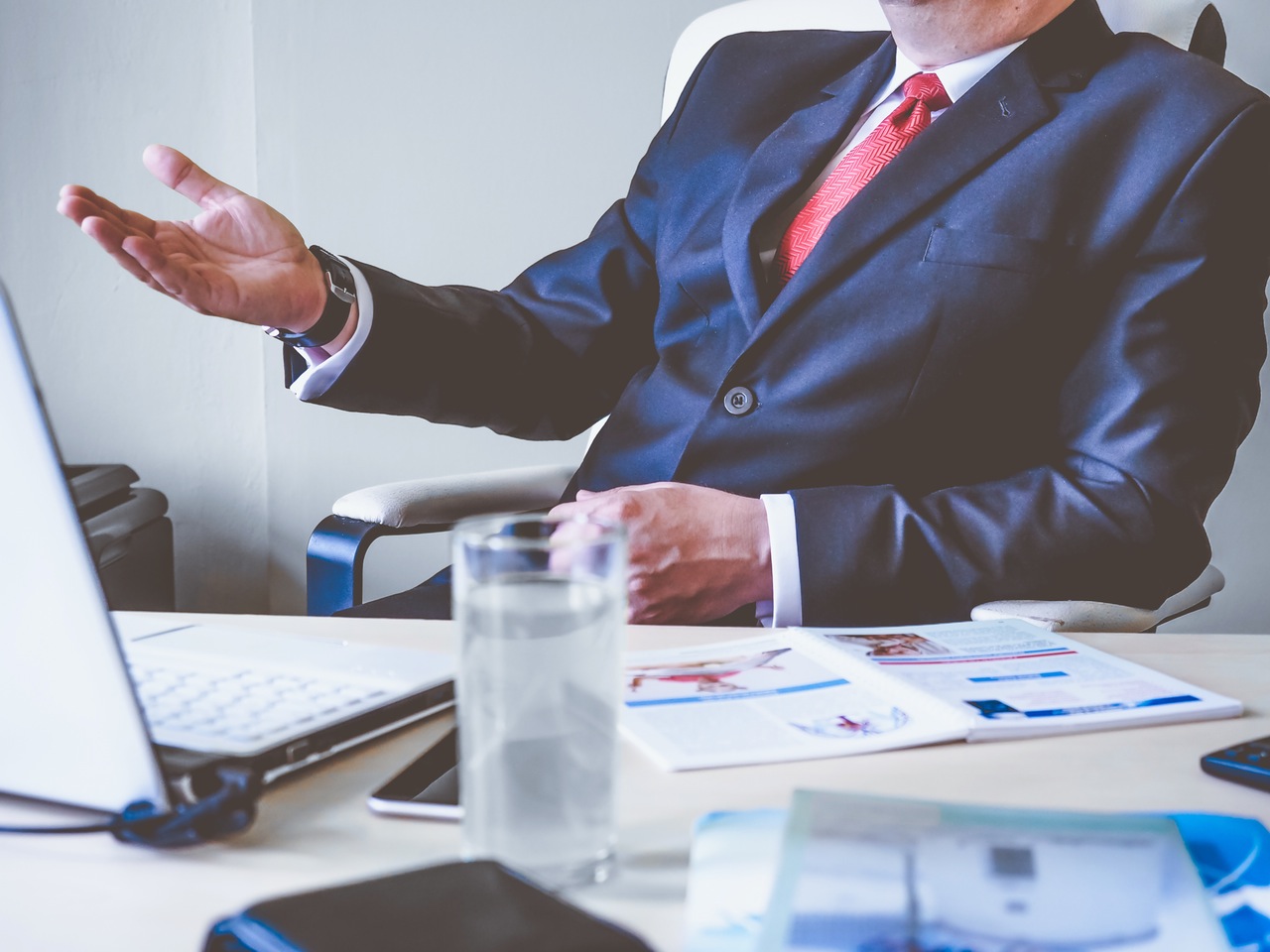 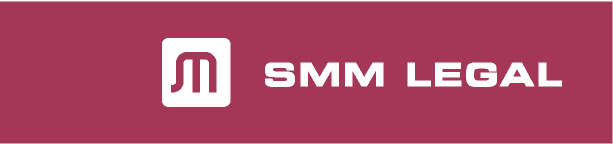 PROBLEM PRAWNY
Jak należy rozumieć przesłankę „odpowiadającej kontroli nad sprawowaną nad własnymi jednostkami”?
WYBRANE ORZECZNICTWO TSUE DOT. KONTROLI
Wyrok Trybunału z dnia 13 października 2005 r. w sprawie C‑458/03 „Parking Brixen GmbH przeciwko Gemeinde Brixen i Stadtwerke Brixen AG”
Zdaniem Trybunału samo dysponowanie kompetencjami, jakie przepisy prawa przyznają większościowemu – czy nawet jedynemu – udziałowcowi (akcjonariuszowi), nie pozwala jeszcze na automatyczne zakwalifikowanie takiej relacji jako kontroli organizacyjnej w rozumieniu koncepcji in-house.
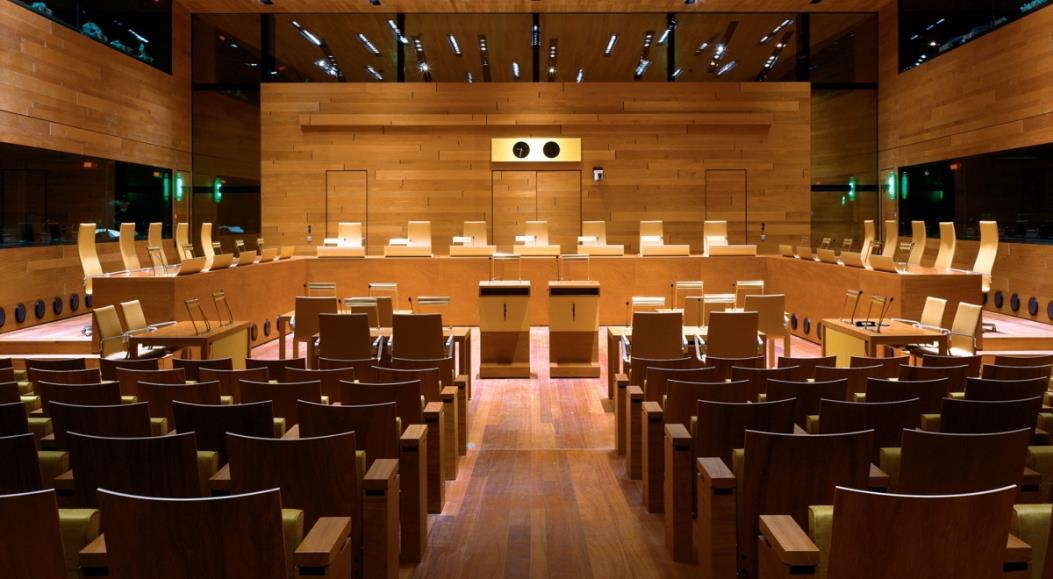 WYBRANE ORZECZNICTWO TSUE DOT. KONTROLI
Wyrok Trybunału z dnia 13 października 2005 r. w sprawie C‑458/03 „Parking Brixen GmbH przeciwko Gemeinde Brixen i Stadtwerke Brixen AG”
W sytuacji bowiem, gdy akt regulujący zasady funkcjonowania wykonawcy (np. statut spółki) przyznaje jego organom zarządzającym bardzo szeroki zakres uprawnień w zakresie zarządzania np.: 
przyznaje on generalne uprawnienie do podejmowania wszelkich czynności użytecznych lub niezbędnych dla realizacji celów spółki,
uprawnia do zarządzania majątkiem 
umożliwia dokonywanie innych czynności bez uprzedniej zgody walnego zgromadzenia wspólników,
należy uznać, że podmiot ten posiada dużą autonomię w stosunku do podmiotu go kontrolującego. W konsekwencji nie sposób przyjąć, że zamawiający sprawuje nad takim podmiotem kontrolę analogiczną do tej, jaką sprawuje nad własnymi służbami.
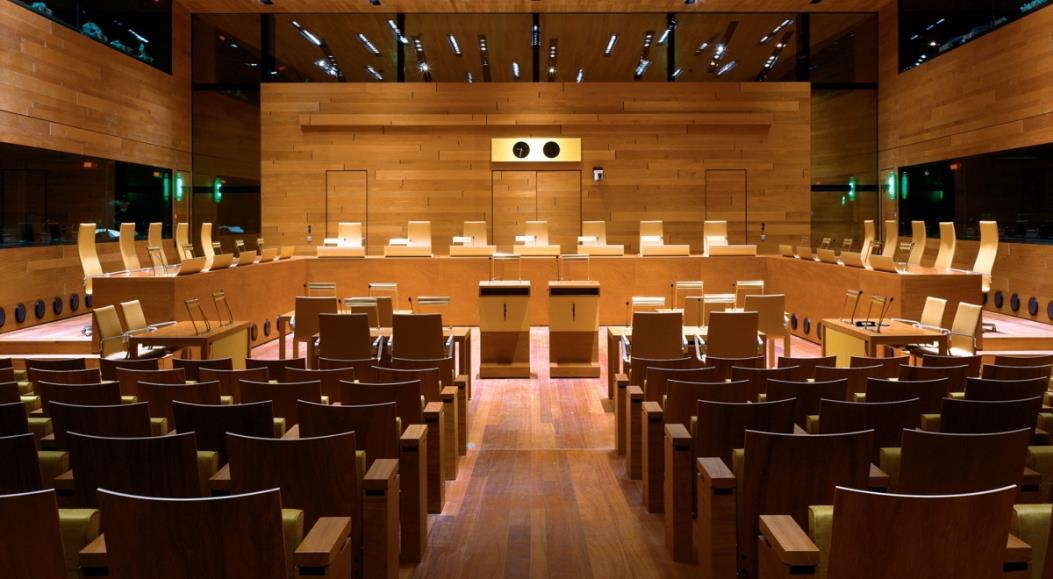 WYKAZANIE KONTROLI NAD OSOBĄ PRAWNĄ
PROBLEMY INTERPRETACYJNE
Wzrost uprawnień właścicielskich w odniesieniu do spółek komunalnych (nowa ustawa kominowa, nowela ugk)
Rygorystyczna linia orzecznicza TSUE dotycząca „odpowiadającej kontroli sprawowanej nad własnymi jednostkami”
VS
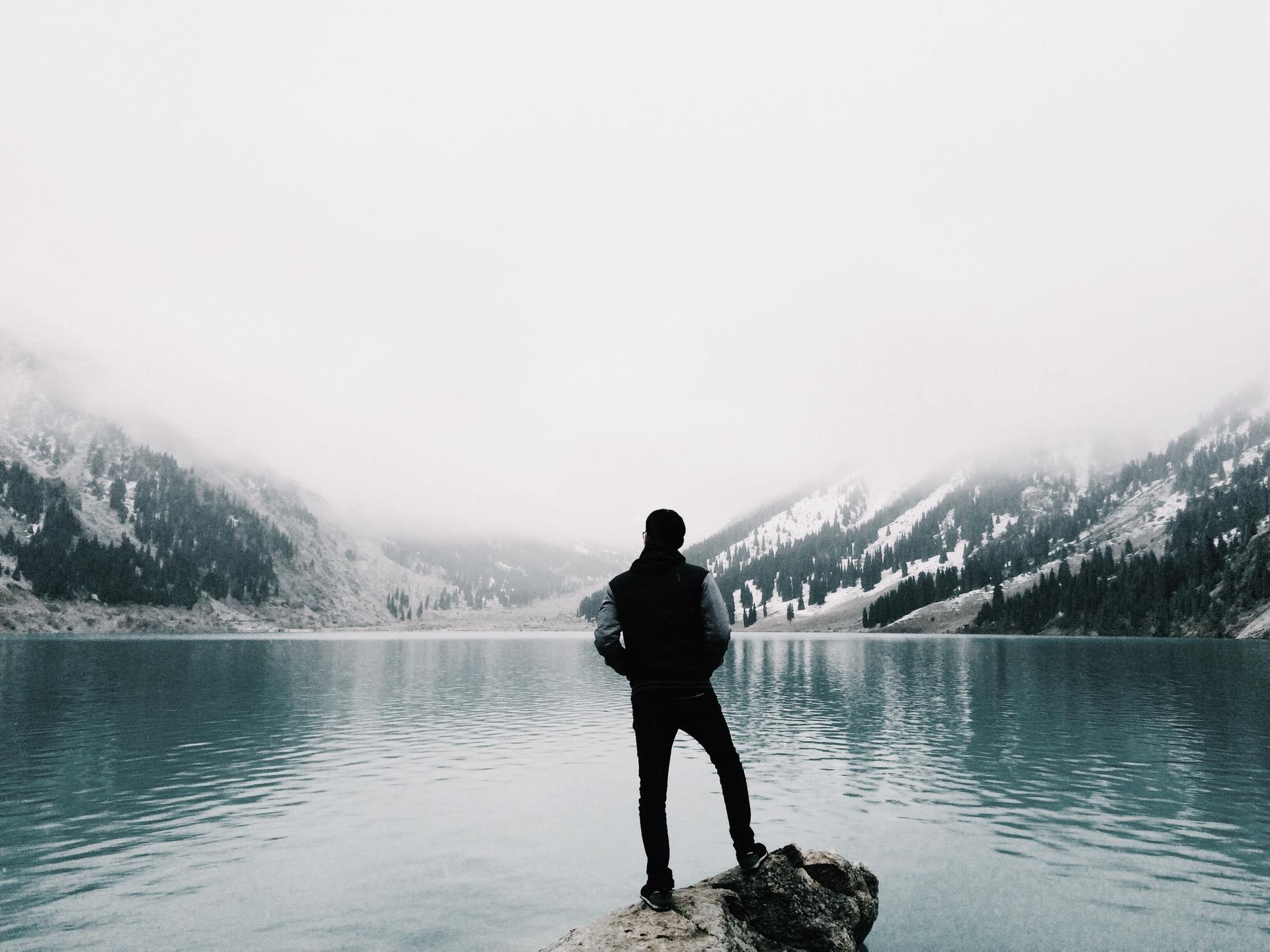 KONIECZNA ANALIZA
IN CONCRETO
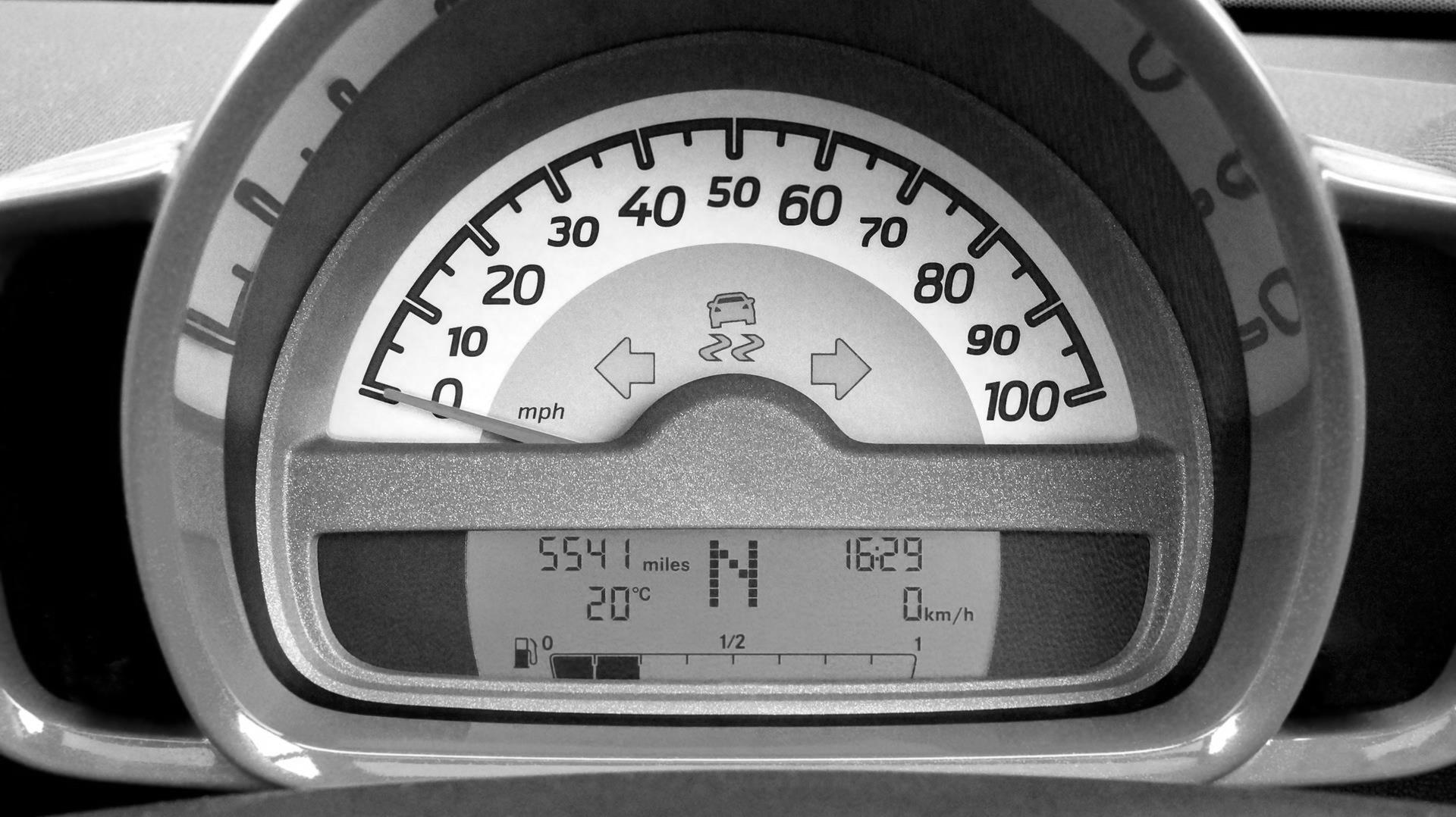 2. „90%” DZIAŁALNOŚCI
ISTOTA
Przesłanka wskazana w art. 67 ust. 1 pkt 12 lit. b pzp przewiduje wymóg, aby ponad 90% działalności kontrolowanej osoby prawnej dotyczyło wykonywania zadań powierzonych jej przez zamawiającego udzielającego zamówienia z wolnej ręki lub przez inną osobę prawną, nad którą ten zamawiający sprawuje kontrolę.
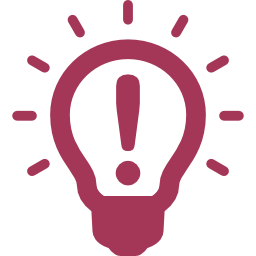 STOSOWANIE IN HOUSE
Do obliczania procentu działalności, o którym mowa w ust. 1 pkt 12 lit. b, pkt 13 lit. b, pkt 14 lit. b i pkt 15 lit. c, uwzględnia się średni przychód osiągnięty przez osobę prawną lub zamawiającego w odniesieniu do usług, dostaw lub robót budowlanych za 3 lata poprzedzające udzielenie zamówienia.
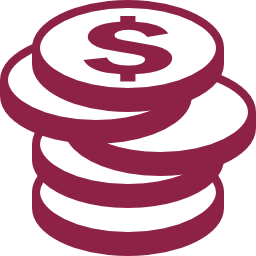 Art. 67 ust. 8 pzp
STOSOWANIE IN HOUSE
W przypadku gdy ze względu na dzień utworzenia lub rozpoczęcia działalności przez osobę prawną lub zamawiającego lub reorganizację ich działalności dane dotyczące średniego przychodu za 3 lata poprzedzające udzielenie zamówienia są niedostępne lub nieadekwatne, procent działalności, o którym mowa w ust. 1 pkt 12 lit. b, pkt 13 lit. b, pkt 14 lit. b i pkt 15 lit. c, ustala się za pomocą wiarygodnych prognoz handlowych.
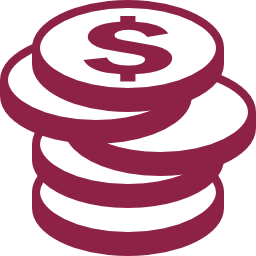 Art. 67 ust. 9 pzp
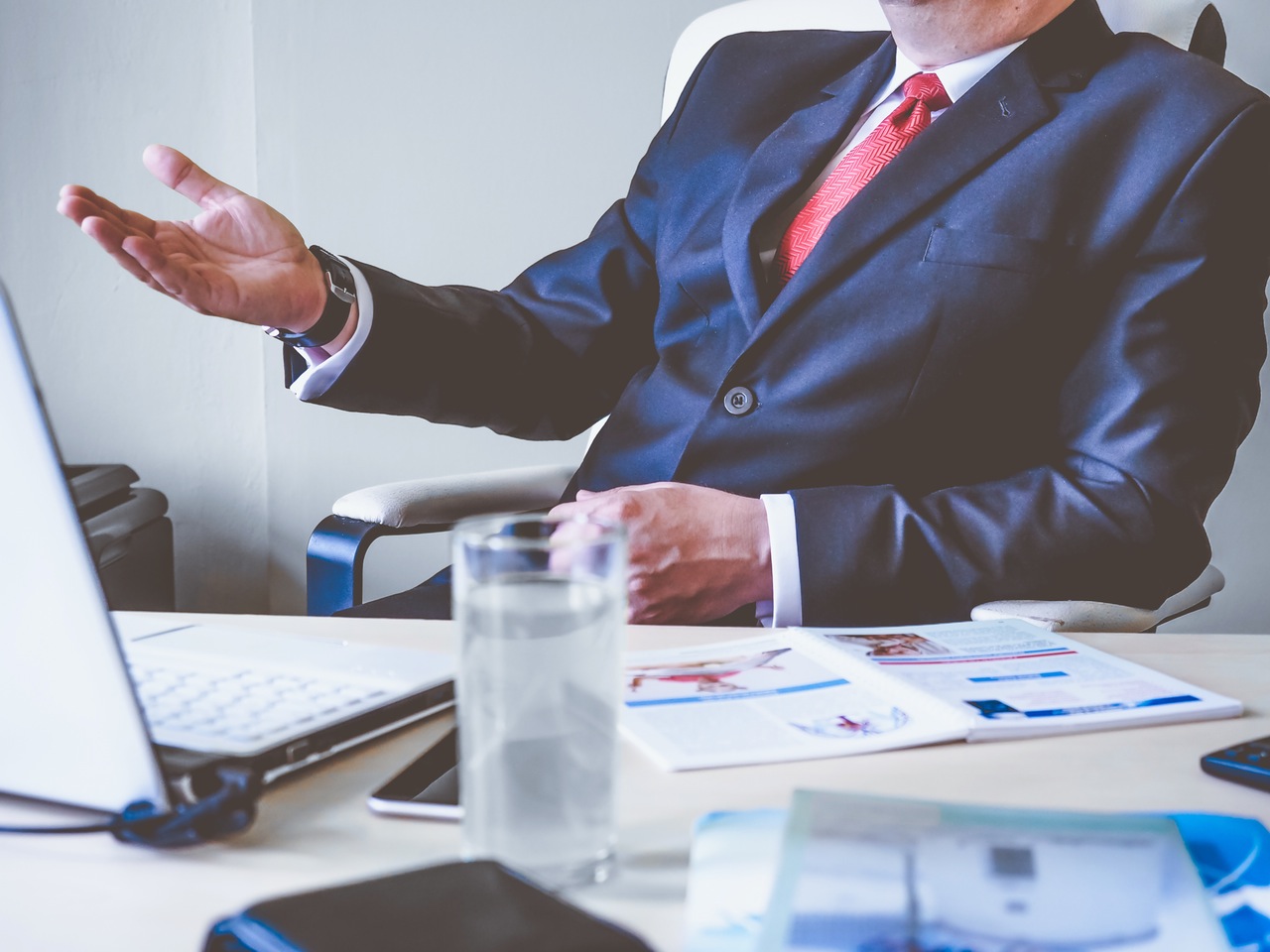 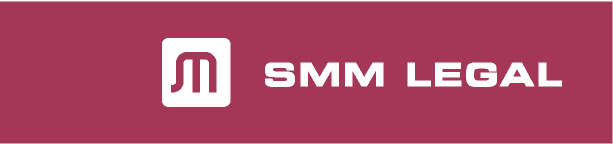 Problemy praktyczne:
Jak zgodnie z brzmieniem pzp zakwalifikować sytuację, w której stopień zaangażowania danej osoby prawnej jest zmienny, a zakres świadczonych usług na rzecz instytucji zamawiającej stopniowo ograniczany?
WYBRANE ORZECZNICTWO TSUE DOT. KONTROLI
Wyrok Trybunału z 11.5.2006 r. w sprawie C-340/04, „Carbotermo SpA, Consorzio Alisei przeciwko Comune di Busto Arsizio, AGESP SpA”
Zdaniem TSUE „przedsiębiorstwo wykonuje swoją działalność w przeważającym zakresie na rzecz kontrolującej go jednostki (...), tylko jeżeli działalność tego przedsiębiorstwa poświęcona jest głównie tej jednostce, a ewentualna pozostała działalność ma charakter marginalny. Dla dokonania oceny, czy tak jest w niniejszym przypadku, sąd właściwy musi wziąć pod uwagę wszystkie okoliczności sprawy, mające charakter jakościowy i ilościowy” (pkt 63 i 64 wyr.).
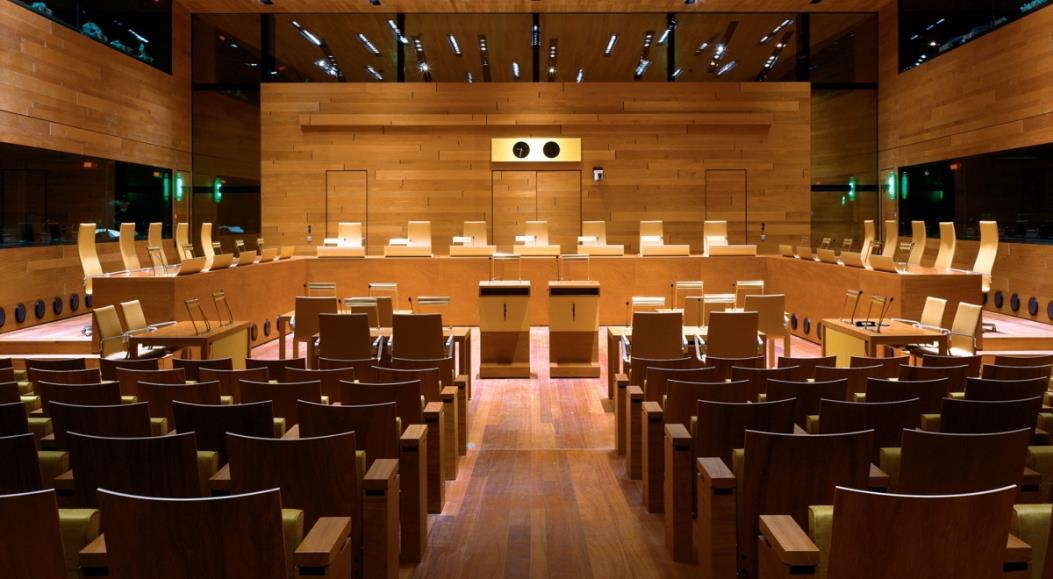 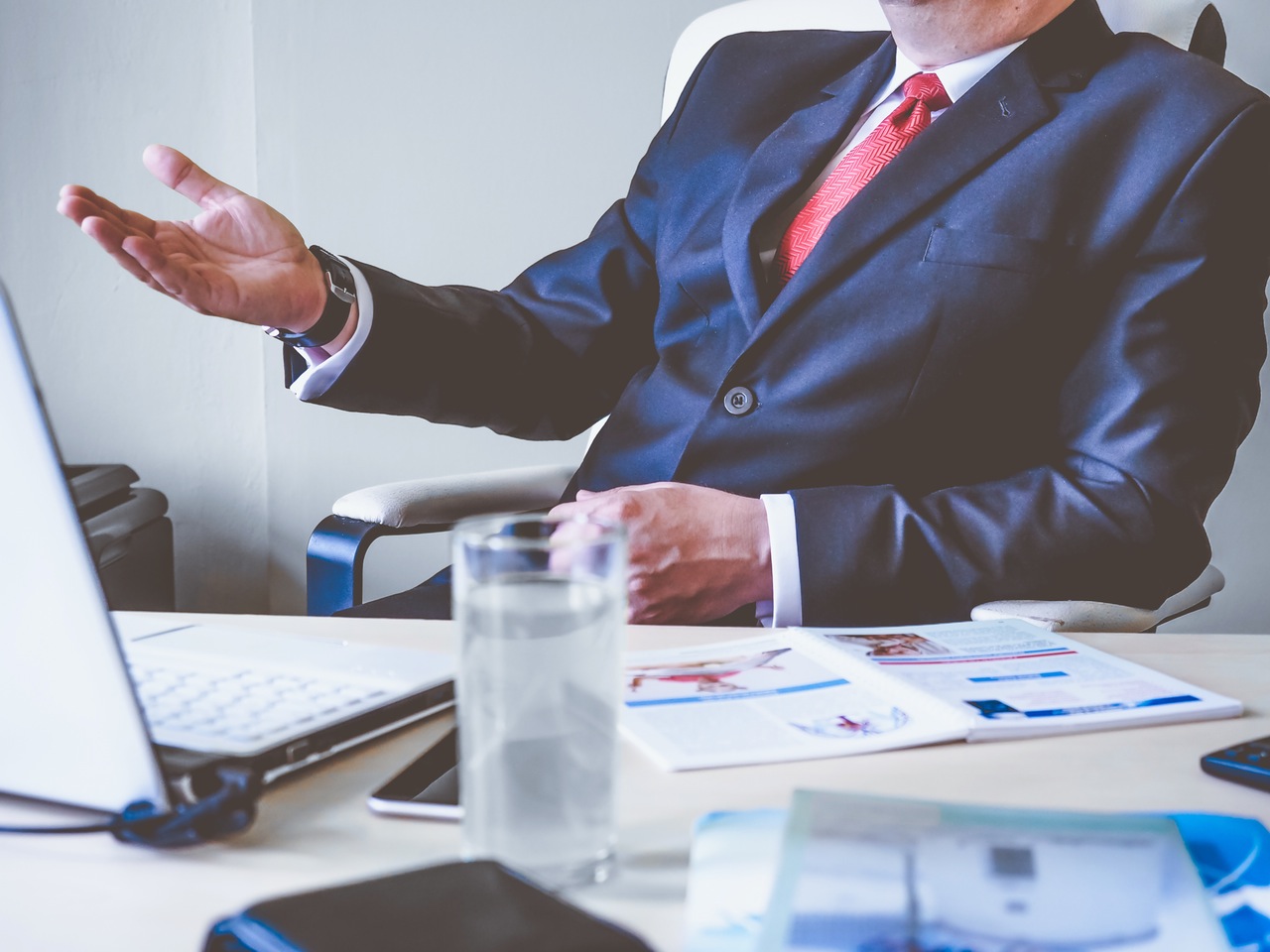 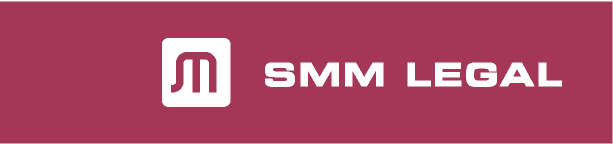 ?
Jak obliczać „90% działalności” w przypadku spółki o szerokim spektrum działalności
?
Czy bierzemy pod uwagę wszystkie sfery działalności
Wydaje się, że procent ten powinien dotyczyć określonego spersonalizowanego rodzaju działalności wykonywanej na rzecz zamawiającego, a nie wszelkich aspektów działalności spółki.
ISTOTA
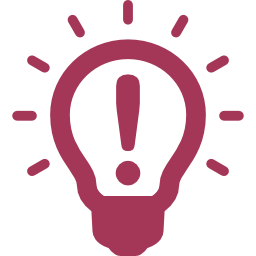 Warunkiem koniecznym dla uznania pozytywnego spełnienia tej przesłanki, będzie zaangażowanie w wymaganym zakresie wyłącznie na rzecz zamawiającego (lub kontrolowanej przez niego osoby prawnej). Stąd też świadczenie usług o podobnym charakterze, jak te mające być przymiotem zamówienia z wolnej ręki, lecz na rzecz innego podmiotu, oznacza, iż nie mogą one być zaliczone do wymaganego ustawą poziomu zaangażowania.
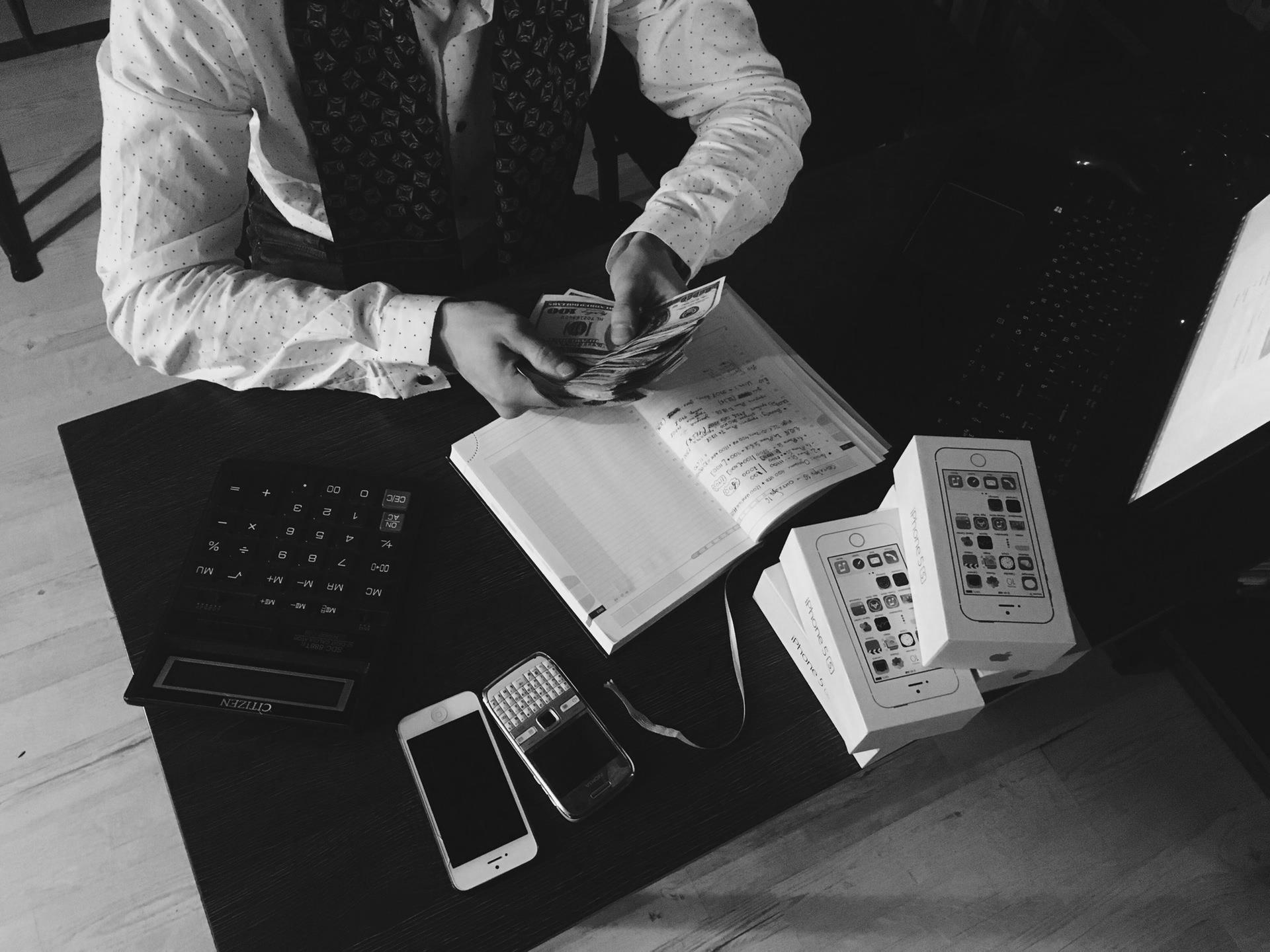 3. UDZIAŁ
KAPITAŁU PRYWATNEGO
WYJĄTKI OD ZAKAZU UDZIAŁU KAPITAŁU PRYWATNEGO
Zakazu udziału kapitału prywatnego, o którym mowa w art. 67 ust. 1 pkt 12 lit. c, pkt 13 i pkt 14 lit. c nie stosuje się do:
osób prawnych z udziałem partnera prywatnego wyłonionego zgodnie z ustawą z dnia 19 grudnia 2008 r. o partnerstwie publiczno-prywatnym lub
udziału pracowników reprezentujących w sumie do 15% kapitału zakładowego spółki, posiadających łącznie do 15% głosów na zgromadzeniu wspólników albo walnym zgromadzeniu.
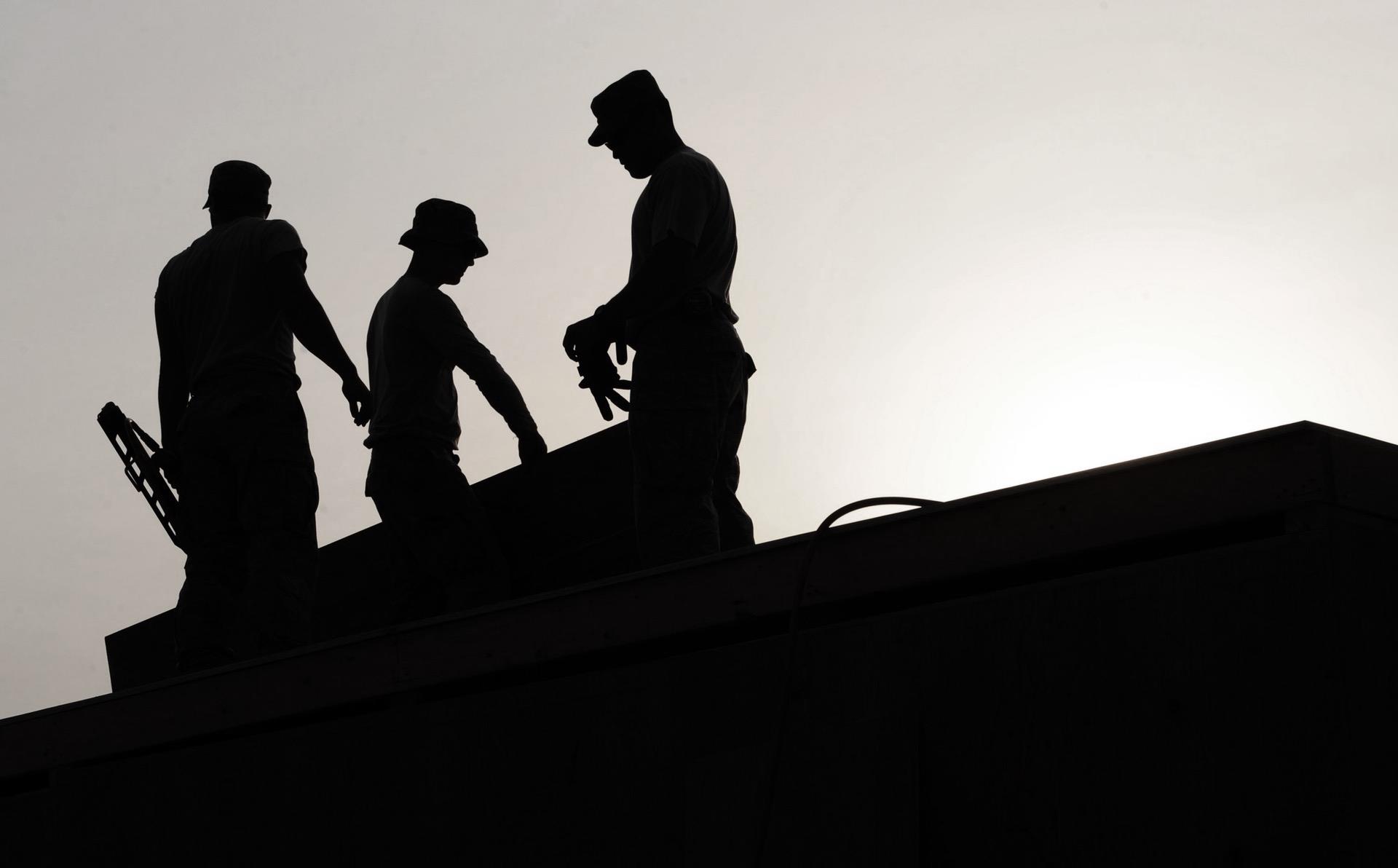 4. PODWYKONAWSTWO
KWESTIA PODWYKONAWSTWA
Wykonawca może powierzyć wykonanie części zamówienia podwykonawcy.
Zamawiający może zastrzec obowiązek osobistego wykonania przez wykonawcę:
1) kluczowych części zamówienia na roboty budowlane lub usługi;
2) prac związanych z rozmieszczeniem i instalacją, w ramach zamówienia na dostawy.
Art. 36a pzp
KWESTIA PODWYKONAWSTWA
PODWYKONAWSTWO W PRZYPADKU ZAMÓWIEŃ IN HOUSE
Wykonawca, któremu udzielono zamówienia na podstawie art. 67 ust. 1 pkt 12-14, którego przedmiotem jest świadczenie usług użyteczności publicznej lub roboty budowlane, jest obowiązany osobiście wykonać kluczowe części tych usług lub robót..
Art. 36a ust. 2a pzp
KWESTIA PODWYKONAWSTWA
BRAK DEFINICJI LEGALNEJ
Z uwagi na brak definicji legalnej pojęcia "kluczowe części zamówienia" jego ostateczny kształt będzie kształtowało orzecznictwo. Wydaje się przy tym, że w pewnej mierze będzie tutaj aktualny dorobek judykatury i doktryny, który odnosi się do tego pojęcia na gruncie art. 36a ust pzp. 2.
Kluczowe części zamówienia będą co do zasady stanowiły roboty budowlane lub usługi wykonywane w ramach odpowiednio zamówienia na roboty budowlane lub usługi o charakterze odpłatnym, których wykonanie (ze względu na ich specyfikę) ma zasadniczy (decydujący) wpływ na wykonanie całości robót budowlanych lub usług stanowiących przedmiot zamówienia.
KWESTIA PODWYKONAWSTWA
!
Praktyczne zastosowanie art. 36a ust. 2a może w praktyce prowadzić do wielu sporów interpretacyjnych.
Co do zasady podwykonawstwo w zakresie zamówień udzielanych w ramach in house będzie dopuszczalne, aczkolwiek będzie ono wymagało każdorazowej analizy na kanwie danego przypadku.
Art. 36a ust. 2 pzp
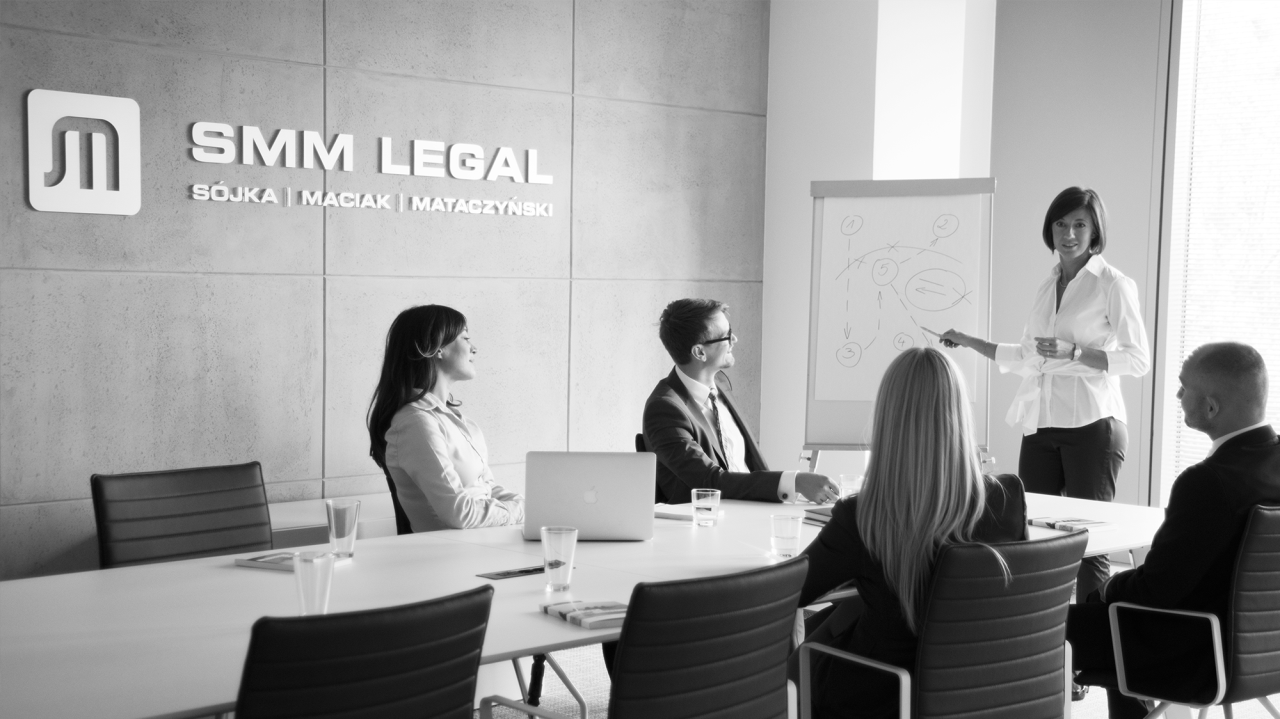 agenda
I
Kodyfikacja zamówień in house – ratio legis
II
Wykonywanie zadań własnych przez JST a zamówienia in house
Typy zamówień in house:
III
klasyczny
1
2
siostrzany
odwrócony
3
4
dla podmiotu kontrolowanego, przez podmioty kontrolujące
5
w ramach horyzontalnej współpracy publiczno-publicznej
Przesłanki udzielania in house – wątpliwości prawne
IV
Tryb udzielania zamówień in house
V
ISTOTA
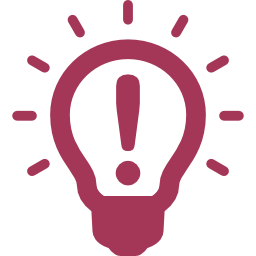 W odniesieniu do udzielania zamówień publicznych w trybie z wolnej ręki obowiązuje zamawiającego nakaz stosowania reguł ogólnych zamówień publicznych, przy uwzględnieniu odmienności doprecyzowanych w art. 67 
i następnych pzp.
TRYB UDZIELANIA ZAMÓWIEŃ IN HOUSE
Zasady udzielania zamówień publicznych zawarte w Dziale I Rozdziale 2 pzp znajdują również zastosowanie do zamówień udzielanych w trybie z wolnej ręki.
§
Zamawiający, o których mowa w art. 3 ust. 1 pkt 1 i 2 (np. JST) oraz ich związki, są zobowiązani uwzględniać w planach postępowań o udzielenie zamówień, o których mowa w art. 13a pzp, zamówienia udzielane w trybie z wolnej ręki (w tym in house).
§
TRYB UDZIELANIA ZAMÓWIEŃ IN HOUSE
Przed udzieleniem zamówienia na podstawie ust. 1 pkt 12-15 [zamówień in house], zamawiający zamieszcza na stronie podmiotowej Biuletynu Informacji Publicznej, a jeżeli nie ma takiej strony, na swojej stronie internetowej, informację o zamiarze zawarcia umowy, zawierającą co najmniej:
1) nazwę i adres zamawiającego;
2) określenie przedmiotu zamówienia i wielkości lub zakresu zamówienia;
3) szacunkową wartość zamówienia;
4) nazwę i adres wykonawcy, któremu zamawiający zamierza udzielić zamówienia;
5) podstawę prawną i uzasadnienie wyboru trybu udzielenia zamówienia z wolnej ręki;
6) planowany termin realizacji zamówienia i czas trwania umowy;
7) informację o terminie i odpowiednio zamieszczeniu lub opublikowaniu ogłoszenia o zamiarze zawarcia umowy, o którym mowa w art. 66 ust. 2, jeżeli zostało zamieszczone lub opublikowane albo informację, że takie ogłoszenie nie zostało zamieszczone lub opublikowane.
Art. 67 ust. 11 pzp
TRYB UDZIELANIA ZAMÓWIEŃ IN HOUSE
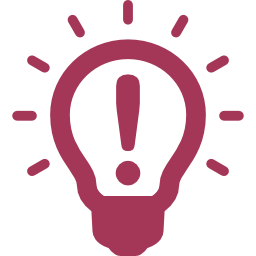 Zamawiający, decydując się na publikację ogłoszenia o zamiarze zawarcia umowy, powinien już uprzednio zweryfikować i potwierdzić spełnienie przesłanek, o których mowa w art. 67 ust. 1 pkt 12–15 pzp, a więc wypełnienie warunków umożliwiających udzielenie zamówienia z wolnej ręki.
TRYB UDZIELANIA ZAMÓWIEŃ IN HOUSE
Publikowanie ogłoszeń ma charakter obligatoryjny.
Naruszenie przez zamawiającego tego obowiązku skutkuje możliwością unieważnienia umowy w przypadku nieprzekazania informacji o zamiarze zawarcia umowy, wynika wprost z art. 146 ust. 1 pkt 2 pzp. Należy zwrócić uwagę, że nieprzekazanie informacji do publikacji w Biuletynie Informacji Publicznej lub na stronie internetowej może stanowić również przesłankę do żądania stwierdzenia ważności umowy, na podstawie art. 189 KPC (a contrario z art. 146 ust. 4 pzp).
TRYB UDZIELANIA ZAMÓWIEŃ IN HOUSE
!
Jeżeli wartość zamówienia jest równa lub przekracza kwoty określone w przepisach wydanych na podstawie art. 11 ust. 8, od których jest uzależniony obowiązek przekazywania Urzędowi Publikacji Unii Europejskiej ogłoszeń o zamówieniach na dostawy lub usługi, zamawiający w terminie 3 dni od wszczęcia postępowania zawiadamia Prezesa Urzędu o jego wszczęciu, podając uzasadnienie faktyczne i prawne zastosowania trybu udzielenia zamówienia.
Art. 67 ust. 2 pzp
ISTOTA
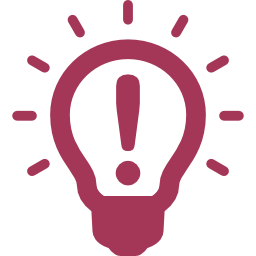 Upublicznienie informacji o zamówieniu in house ma umożliwić podejmowanie realnej kontroli działań zamawiającego i osoby prawnej uzyskującej zamówienie przez zainteresowane podmioty, np. przedsiębiorców funkcjonujących na rynku, jak również przez ostatecznych beneficjentów (odbiorców) usługi użyteczności publicznej (np. mieszkańców).
TRYB UDZIELANIA ZAMÓWIEŃ IN HOUSE
12. Zamawiający może zawrzeć umowę w sprawie zamówienia udzielonego na podstawie ust. 1 pkt 12-15 nie wcześniej niż po upływie 14 dni od dnia zamieszczenia informacji, o której mowa w ust. 11.
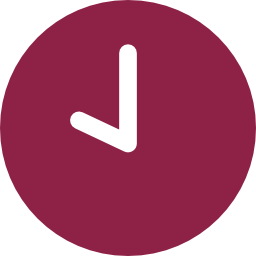 Art. 67 ust. 12 pzp
TRYB UDZIELANIA ZAMÓWIEŃ IN HOUSE
1. Wraz z zaproszeniem do negocjacji zamawiający przekazuje informacje niezbędne do przeprowadzenia postępowania, w tym istotne dla stron postanowienia, które zostaną wprowadzone do treści zawieranej umowy w sprawie zamówienia publicznego, ogólne warunki umowy lub wzór umowy. Przepisów art. 36 ust. 1-3 oraz art. 37 i 38 nie stosuje się. Przepisy art. 36a i art. 36b stosuje się odpowiednio.
§
2. Najpóźniej wraz z zawarciem umowy w sprawie zamówienia publicznego wykonawca składa oświadczenie o spełnianiu warunków udziału w postępowaniu, a jeżeli wartość zamówienia jest równa lub przekracza kwoty określone w przepisach wydanych na podstawie art. 11 ust. 8, również dokumenty potwierdzające spełnianie tych warunków. Przepis art. 25 stosuje się odpowiednio.
§
Art. 68 ust. 1 i 2 pzp
TRYB UDZIELANIA ZAMÓWIEŃ IN HOUSE
Zamawiający niezwłocznie, ale nie później niż w terminie 14 dni od dnia zawarcia umowy, zamieszcza na stronie podmiotowej Biuletynu Informacji Publicznej, a jeżeli nie ma takiej strony, na swojej stronie internetowej informację o:
1) udzieleniu zamówienia na podstawie ust. 1 pkt 12-15, zawierającą co najmniej:
a) nazwę i adres zamawiającego,
b) określenie przedmiotu, wielkości lub zakresu zamówienia oraz wartości zamówienia,
c) nazwę i adres wykonawcy, z którym została zawarta umowa,
d) podstawę prawną i uzasadnienie wyboru trybu udzielenia zamówienia,
e) termin realizacji zamówienia i czas trwania umowy,
f) informację o terminie i miejscu opublikowania ogłoszenia o zamówieniu, o którym mowa w art. 66 ust. 2, jeżeli zostało opublikowane albo informację, że takie ogłoszenie nie zostało opublikowane,
g) informację o terminie i miejscu zamieszczenia lub opublikowania ogłoszenia o udzieleniu zamówienia, o którym mowa w art. 95 ust. 1 i 2, albo

2) nieudzieleniu zamówienia na podstawie ust. 1 pkt 12-15, zawierającą co najmniej:
a) nazwę i adres zamawiającego,
b) wskazanie informacji, o której mowa w ust. 11.
Art. 67 ust. 13 pzp
TRYB UDZIELANIA ZAMÓWIEŃ IN HOUSE
Wnoszenie środków ochrony prawnej wobec udzielonych zamówień in house jest możliwe przez podmioty legitymowane zgodnie z art. 179 i następne pzp.
§
Przykładowo z ochrony prawnej będzie mógł skorzystać przedsiębiorca, który mógłby być potencjalnym uczestnikiem postępowania konkurencyjnego (prowadzonego w jednym z trybów określonych ustawą), ale wobec wszczęcia postępowania, w trybie zamówienia in house z naruszeniem przepisów pzp dotyczących tego trybu, zamawiający uniemożliwił mu wzięcie udziału w postępowaniu w charakterze wykonawcy.
§
Dziękuję za uwagę
Dr Jędrzej Bujny | radca prawny
Szef działu prawa administracyjnego
w SMM Legal
gospodarka odpadami
gospodarka wodno-ściekowa
prawo ochrony środowiska
kompleksowa obsługa spółek  komunalnych
Ekspert prawny i doradca regionalnych i ogólnopolskich organizacji samorządowych i branżowych.
+48 502 305 117
jedrzej.bujny@smmlegal.pl